ملف أوراق العمل
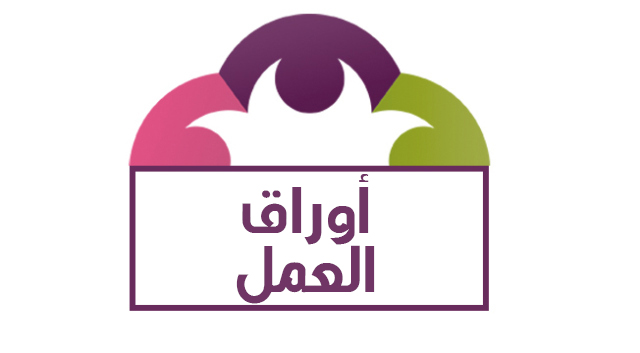 متنوع المهارات و الأسئلة 
مادة الدراسات الإسلامية 
الصف الثالث متوسط
الفصل الدراسي الأول
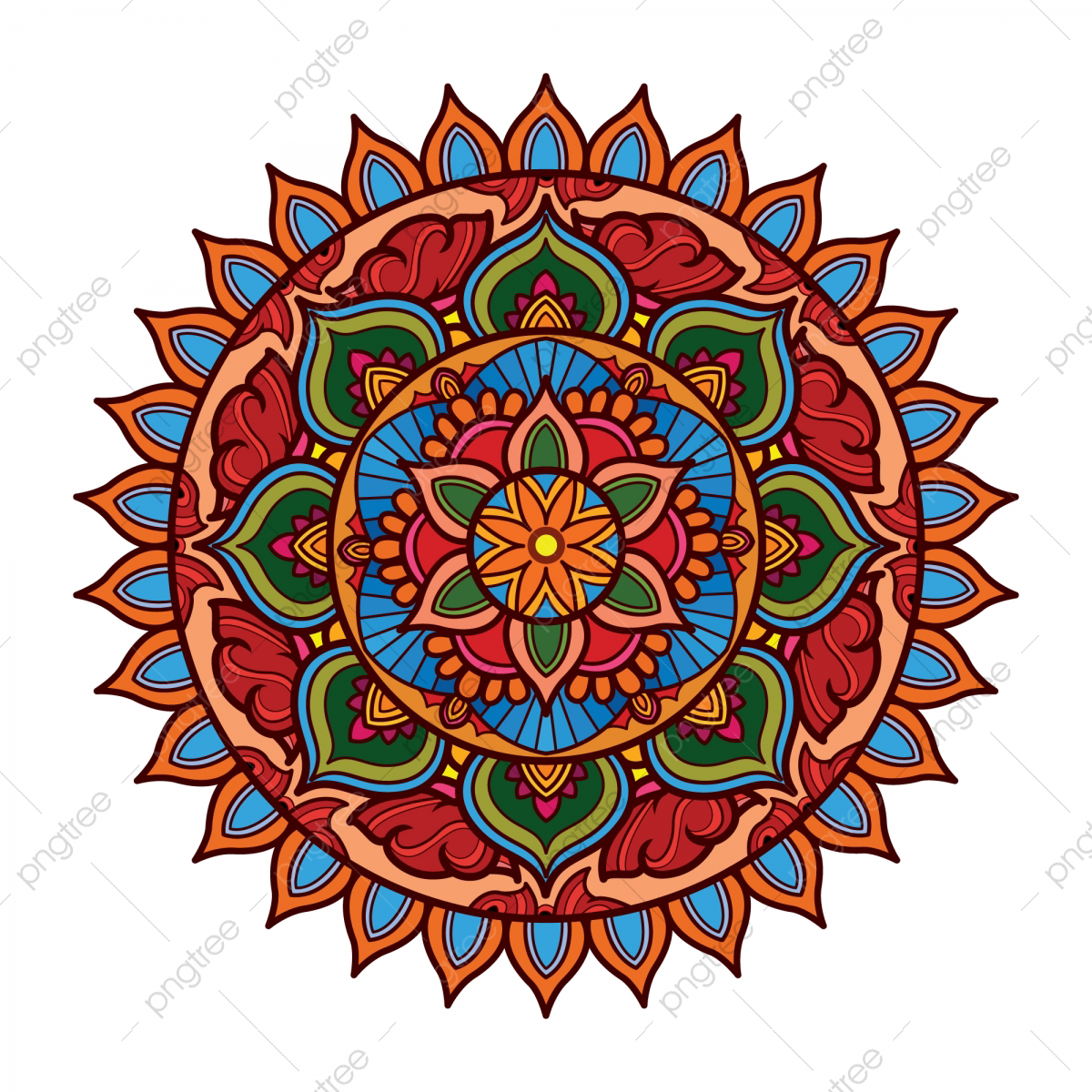 مادة التوحيد
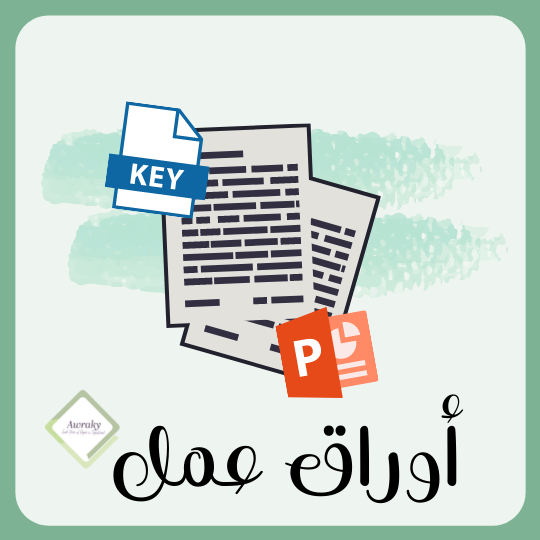 -استنبطي حكما عقديا :
عددي مراتب القدر مرتبة :
-عللي يعد إنكار القدر كفر أكبر ؟
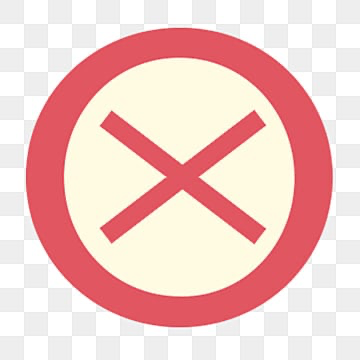 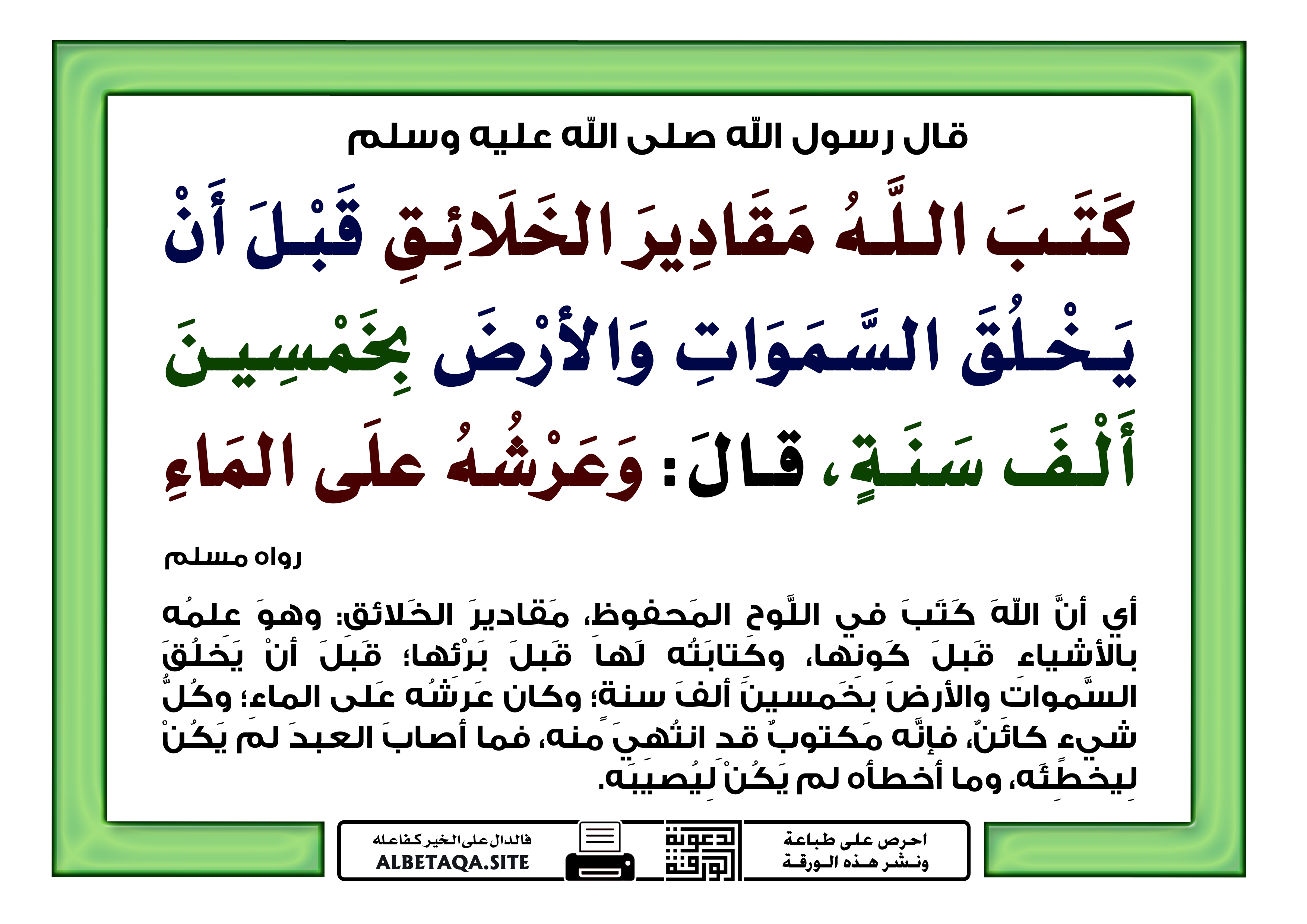 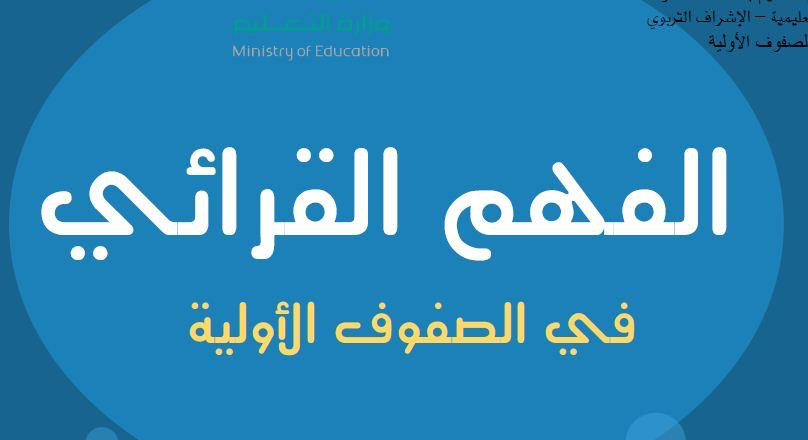 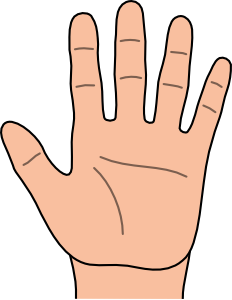 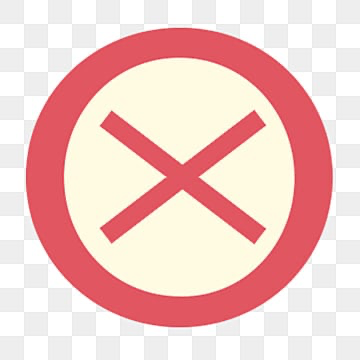 -عللي جاء النهي عن الجدال في القدر ؟
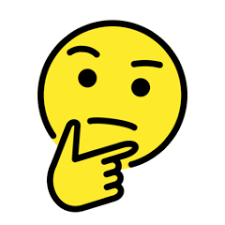 ميزي العبارة الصحيحة مع ذكر السبب؟
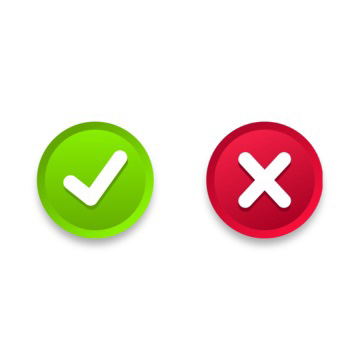 ١- قدر الله أن أكون تاركاً لصلاة.
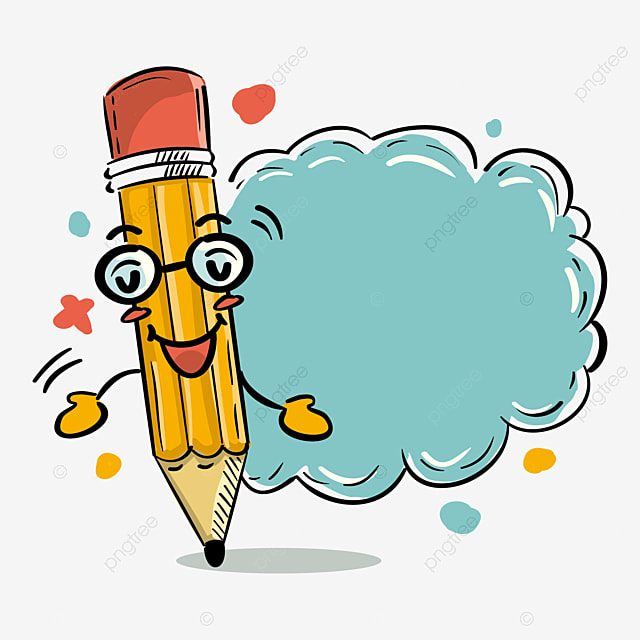 ٢- قدر الله أن يموت فلان .
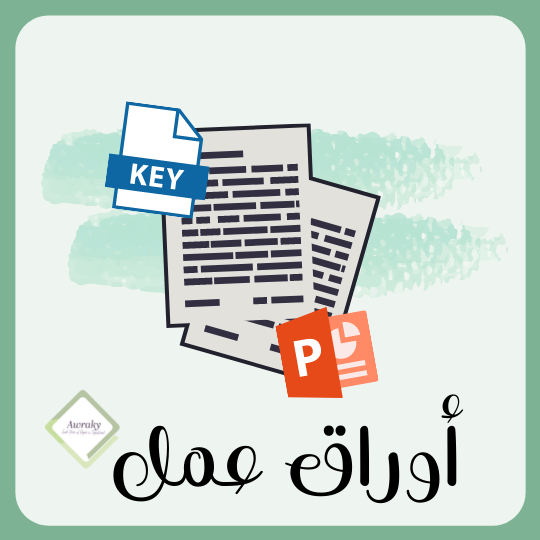 الصبر هو حبس النفس على ثلاثة أمور :
عددي ثمرات الصبر من النص؟ مع ذكر غيرها؟
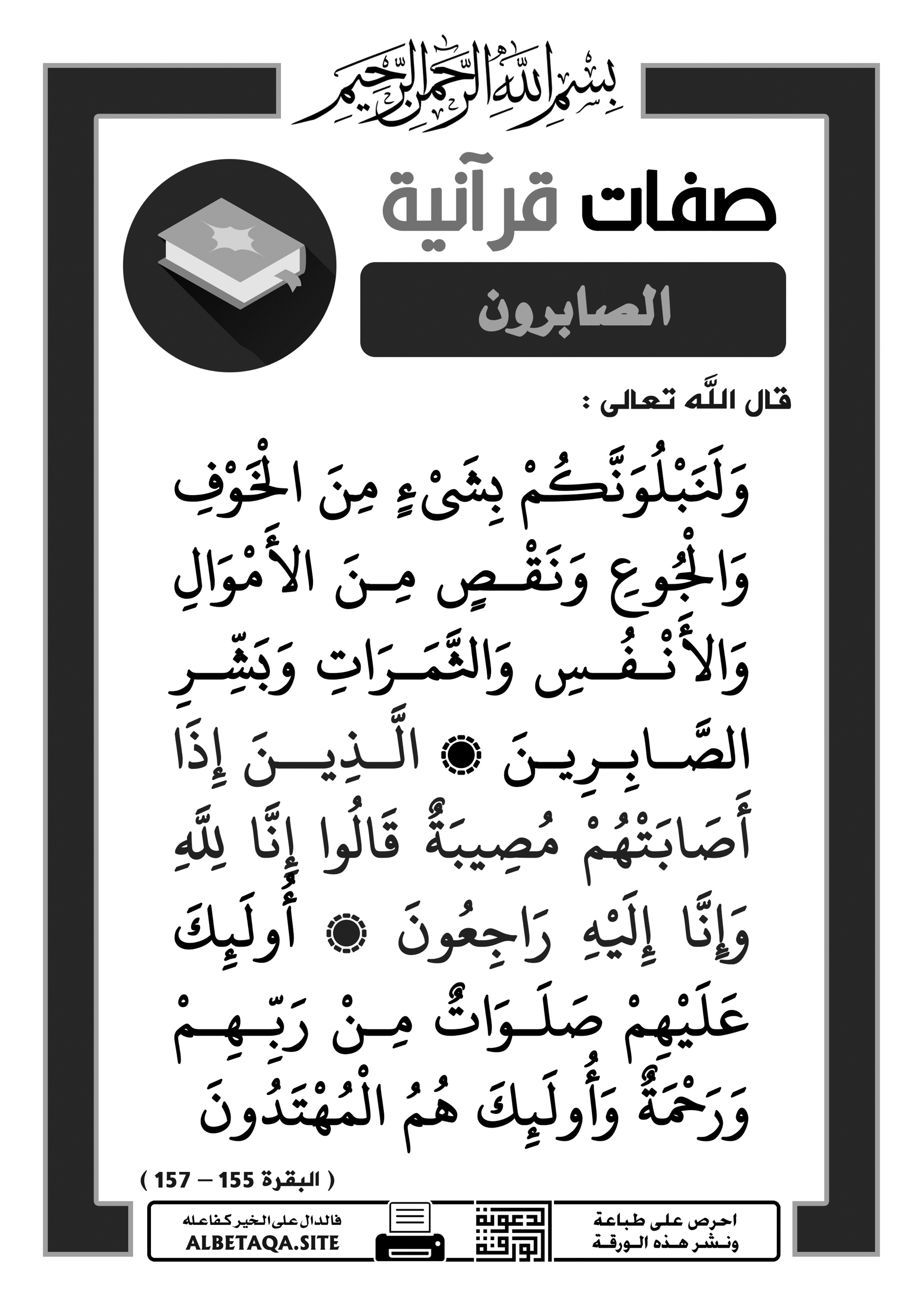 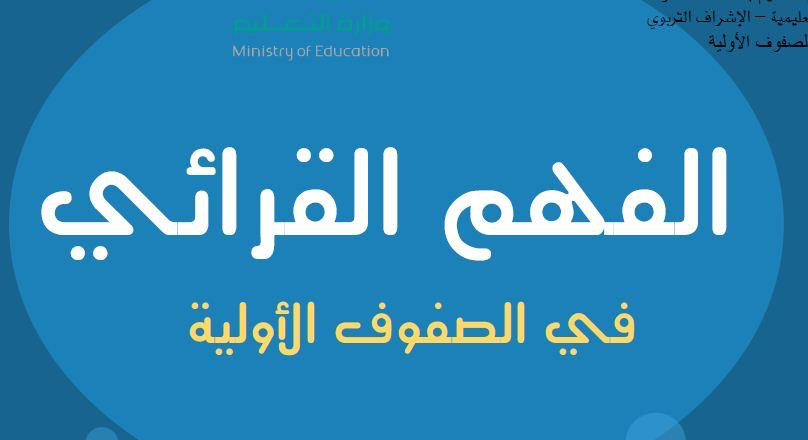 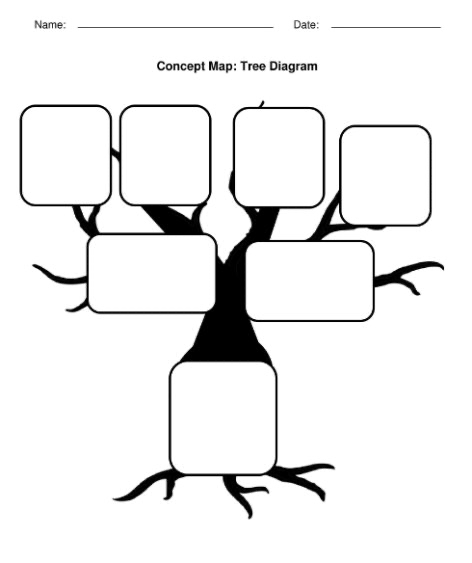 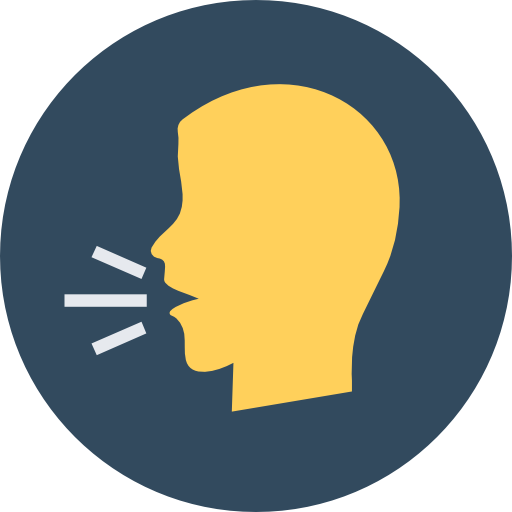 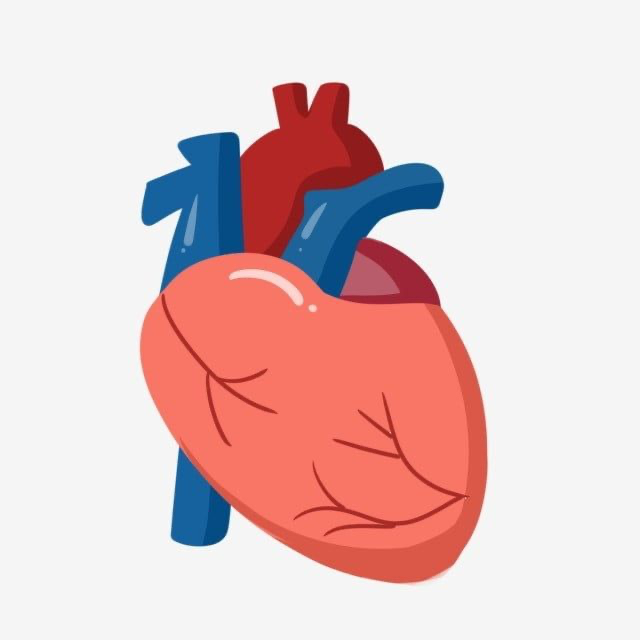 -حكم البكاء بدون جزع .استشهدي بقصة؟
-رتبي مراتب الناس في الصبر من الأعلى إلى الأدنى مبتدئ من الرقم 1؟
-مثلي للوسائل المعينة على الصبر؟
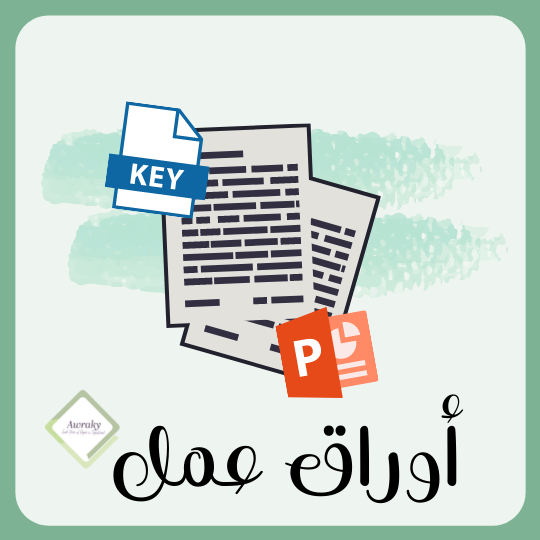 -صنفي الأمثلة التالية حسب الحالة المناسبة- مع كتابة مثال آخر؟
ماهو البديل الشرعي لاستعمال (لو) المحرم؟
لوحضرت الدرس لاستفدت
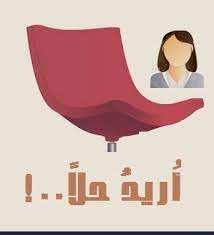 لولم يسافر فلان لما مات
لوكان لي سلطة لضربت فلان
ما الحكمة من تحريم استعمال (لو) في الحالات المحرمة؟
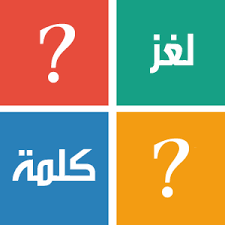 لو أعطاني الله مالا لتصدقت
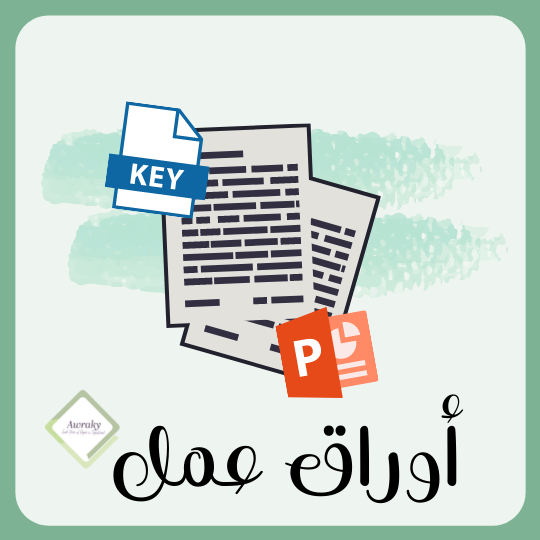 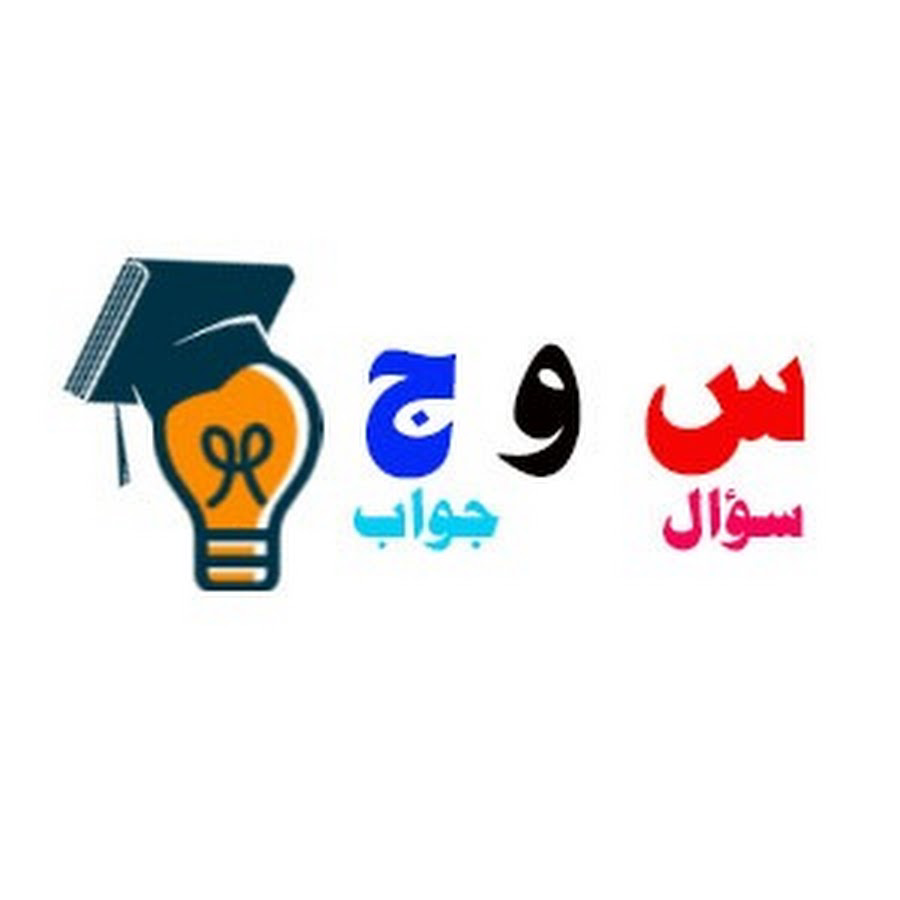 مثلي :
مثلي لنسبة النعم إلى غير الله من الخلق – و نسبة النعم لنفس :
١-………………………….
٢-……………………………
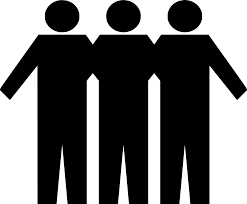 -بيني كيف يكون شكر الله على النعم ؟
-ميزي متى يكون كفر أكبر ومتى يكون كفر أصغر؟
-ما واجبك تجاة من صنع لك معروفا؟
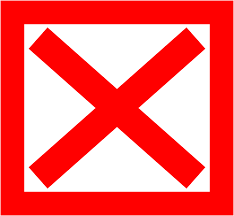 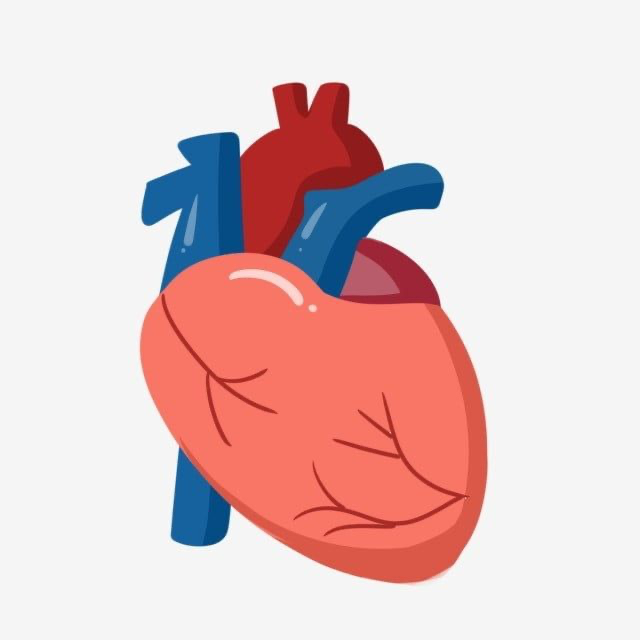 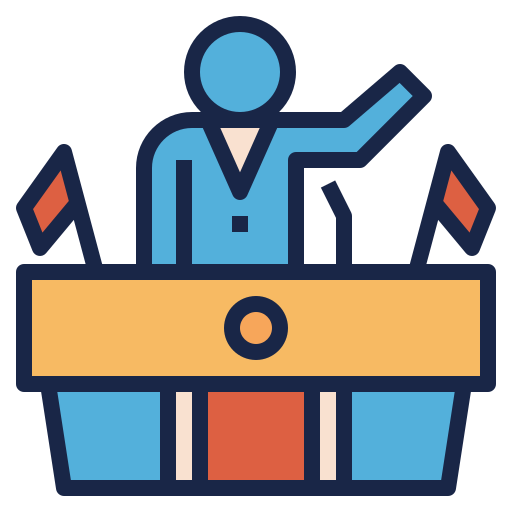 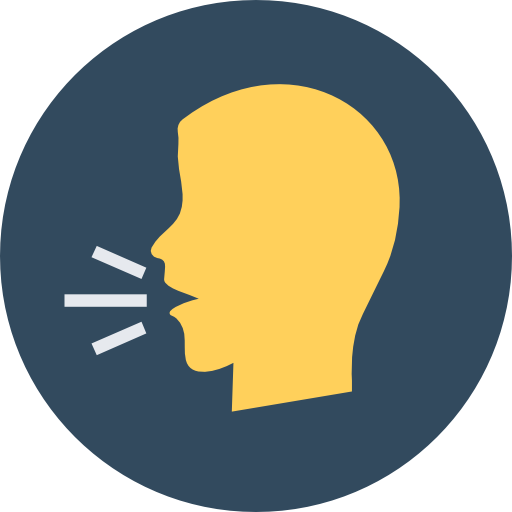 - نسبة النعم إلى التنفس يعد كفرا أصغر ويسمى
……………………………………
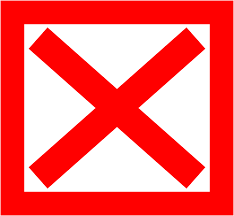 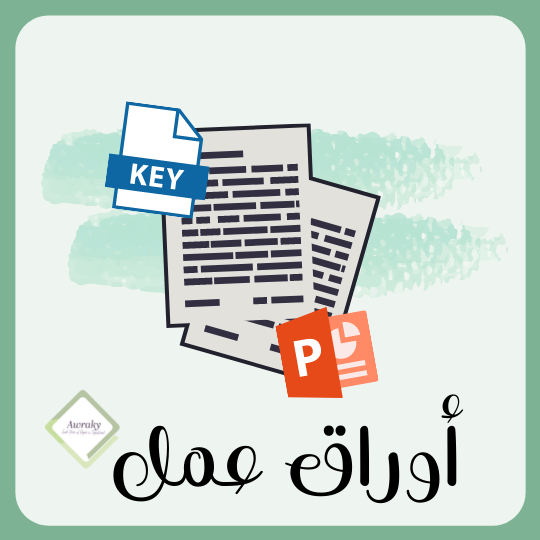 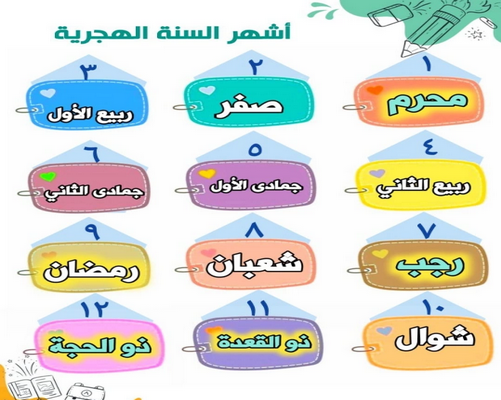 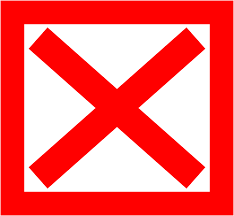 مثلي لعبارات سب الدهر؟
الدهر : 
هو الزمن و الأيام .
-هذا يوم شديد الحرارة.
-لعن الله الساعة التي عرفتك فيها.
-(هذا يوم عصيب).
-هذه أيام طويلة .
-الزمن غدار .
-كان يوما شاق ملئ بالعمل.
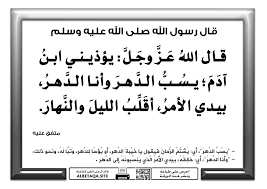 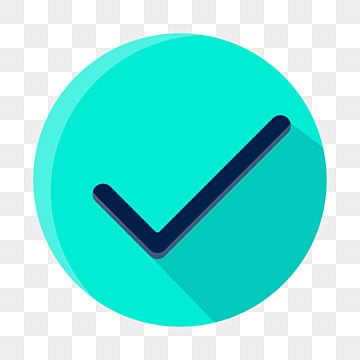 ميزي العبارة التي تكون من وصف الدهر ، وليس من سبه  – ولا حرج في ذلك؟
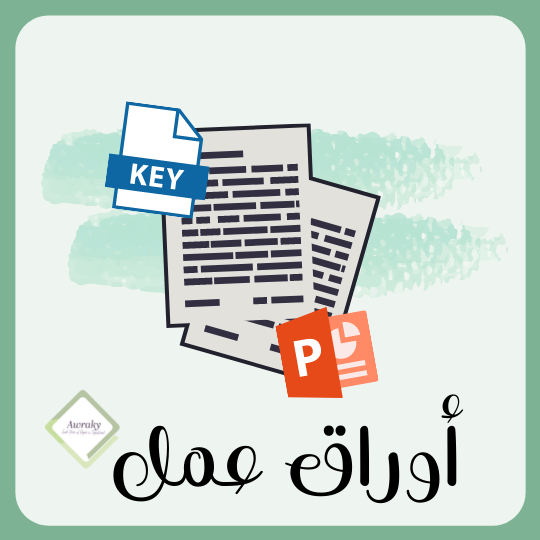 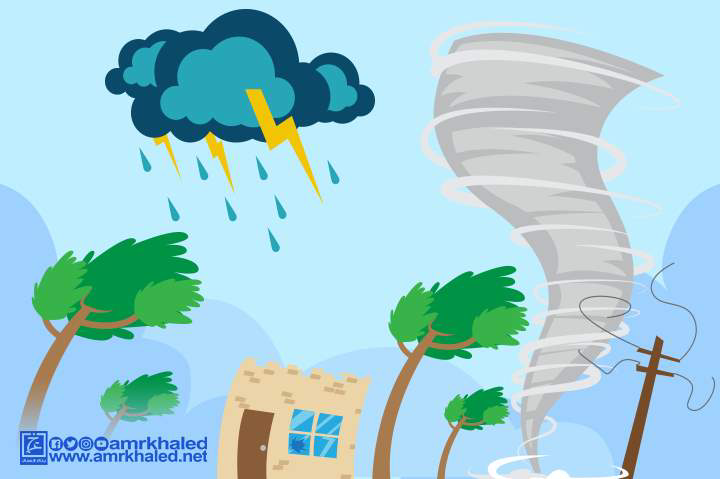 -مثلي لعبارات سب الريح؟
-ما معنى سب الريح؟
-مثلي لعبارات وصف الريج الجائز؟
-ما حكم سبها ؟
-ماهو الدعاء الذي يسن قوله عند هبوب الريح؟
-عللي جاء النهي عن سبها ؟
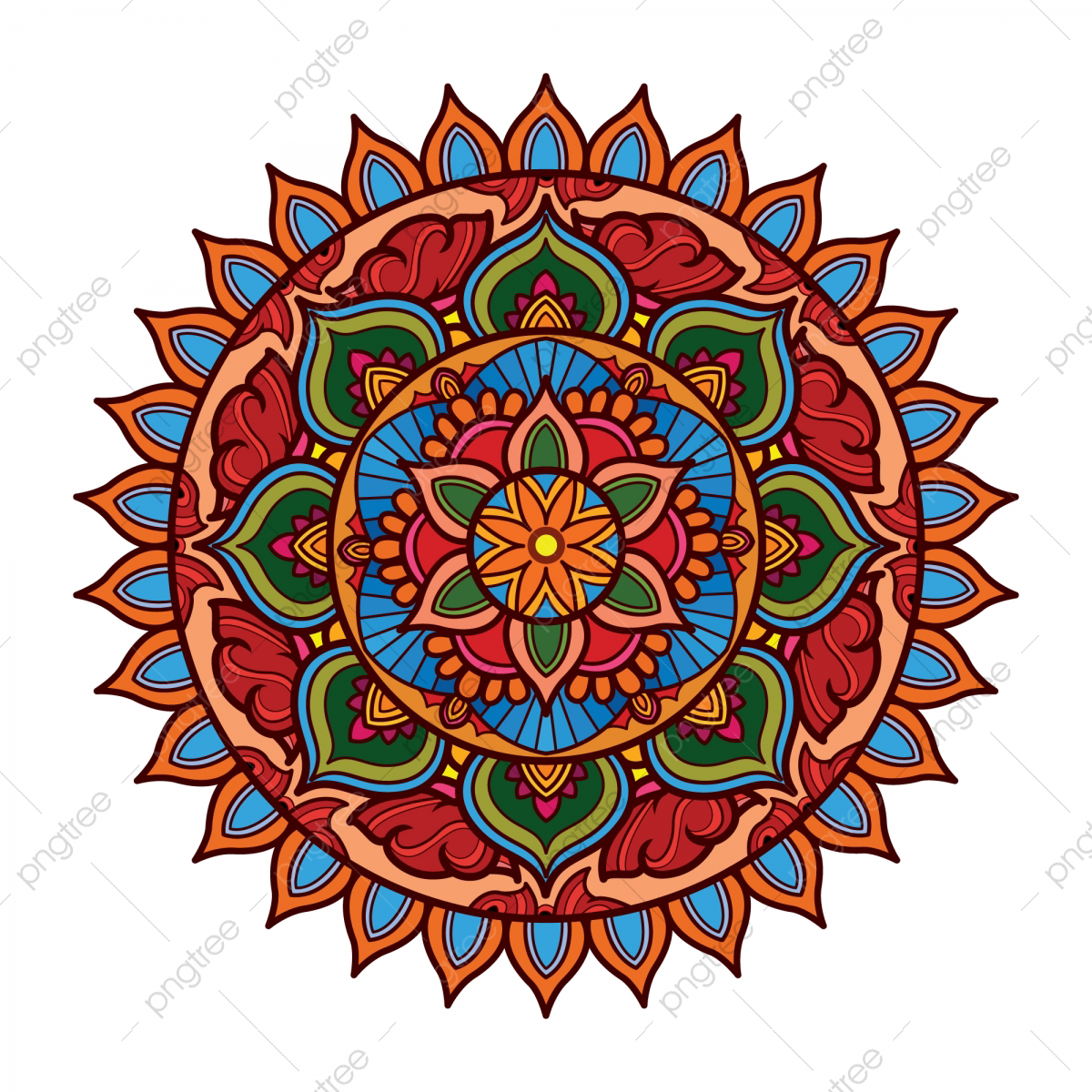 مادة التفسير
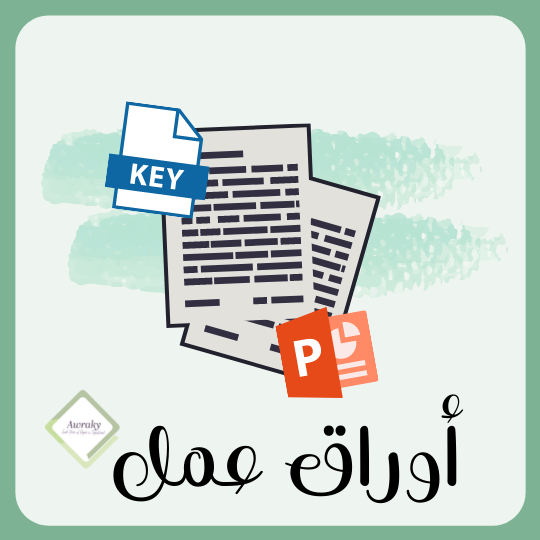 - استدلي من الآيات على أن خبر الثقة مقبول .
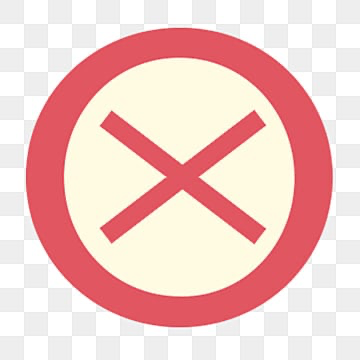 ماهي الطريقة الصحيحة في التعامل مع نقل الأخبار  :
بيني من خلال الآيات المنهج الرباني في التعامل مع الطائفتان المؤمنتين عند وقوع الخلاف بينهما ؟
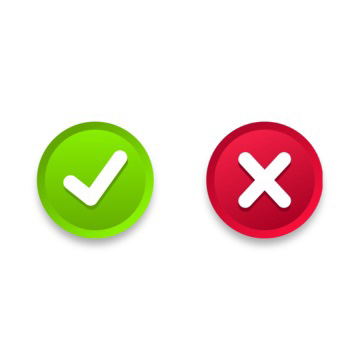 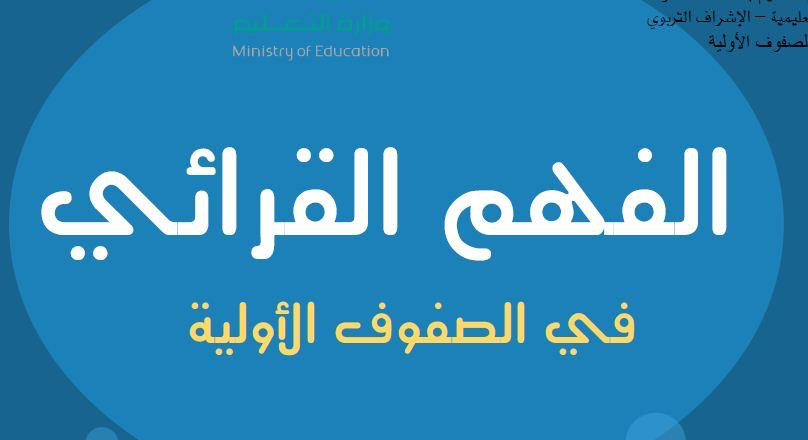 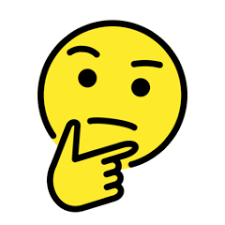 - ما الآية التي تدل على فضل الصلح بين المؤمنين؟
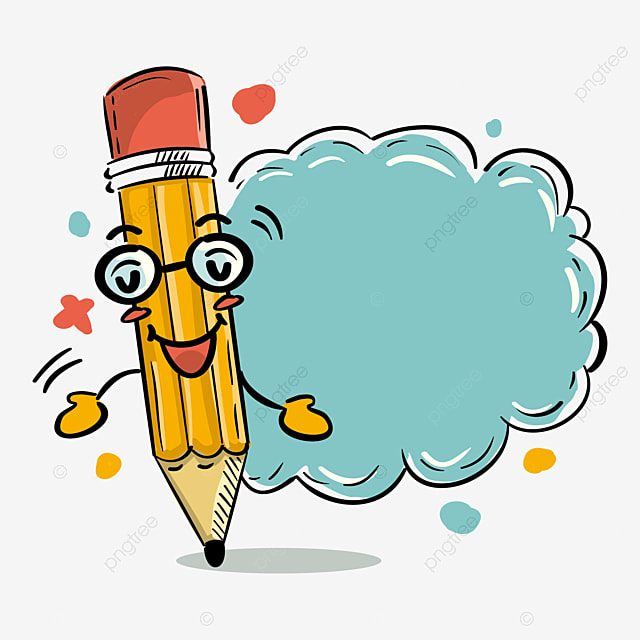 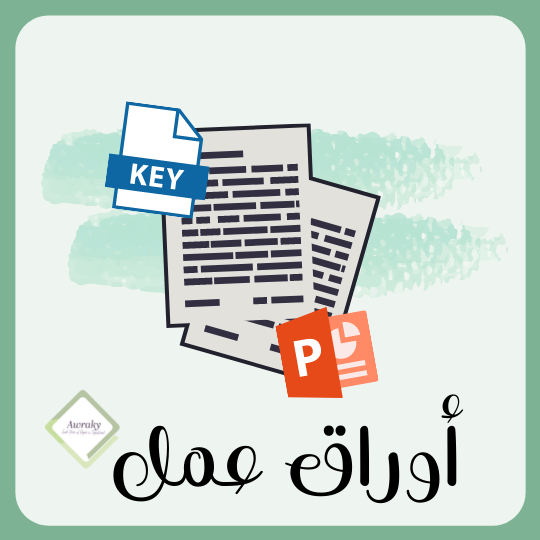 -عدد الصفات المذمومة التي نهت عنها السورة؟مع ذكر معناها؟
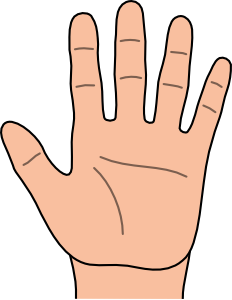 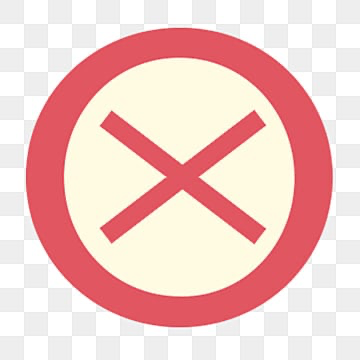 -خلق ذميم من الصفات السابقة صوره الله بأبشع صورة – ماهو –مع ذكر التصوير البلاغي؟
-استدلي من الآيات على أن الإيمان  قول و عمل واعتقاد بالقلب  وليس قول فقط؟
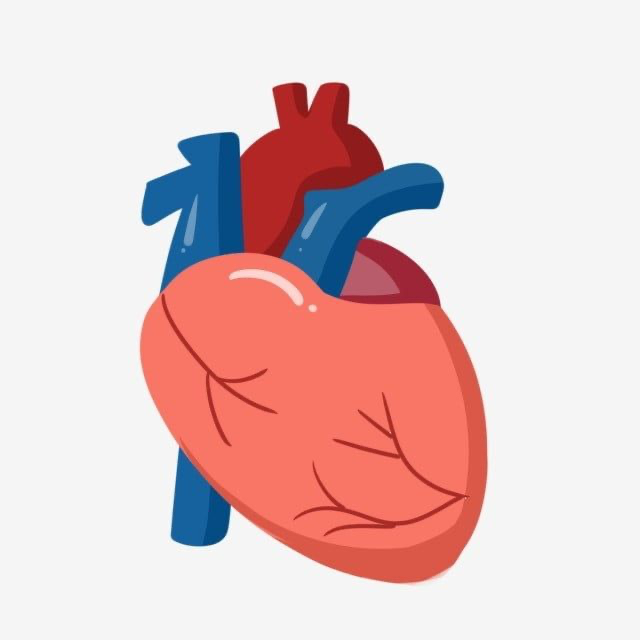 -استدلي من الآيات على المقياس الحقيقي لتفاضل بين الناس؟
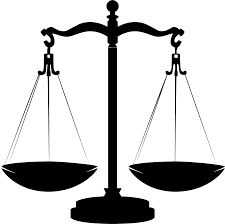 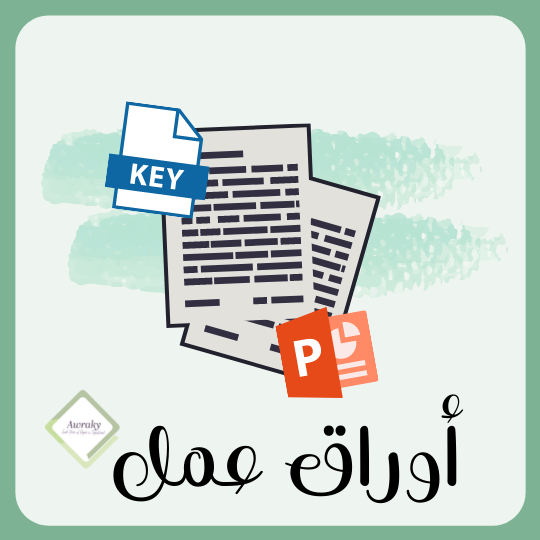 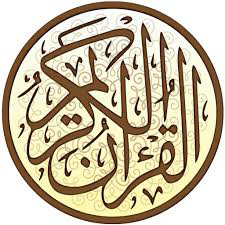 -ماهي صفات القرآن الكريم من الآيات؟
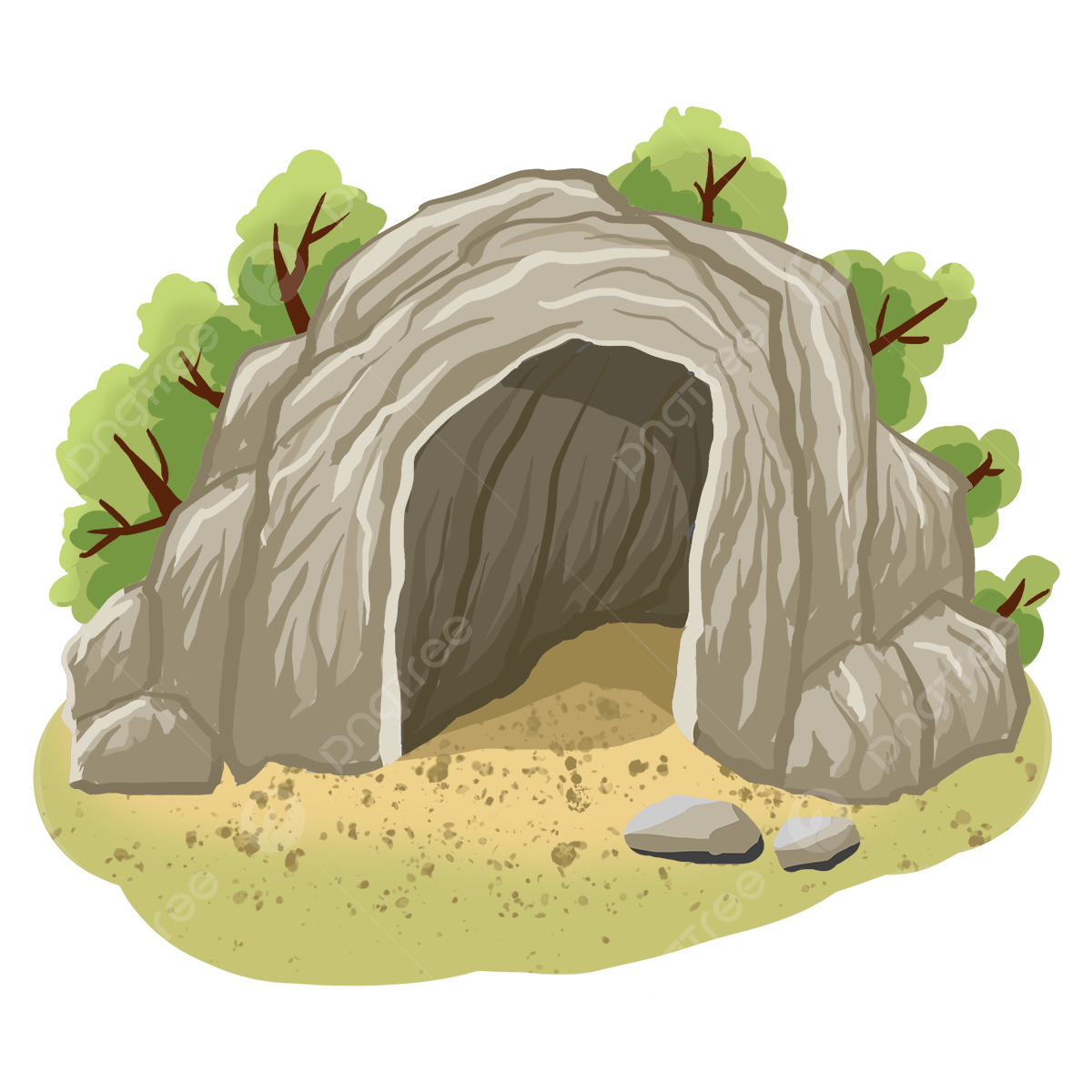 -ماهي الكلمة التي تخرج من أفواههم التي ذمها الله؟
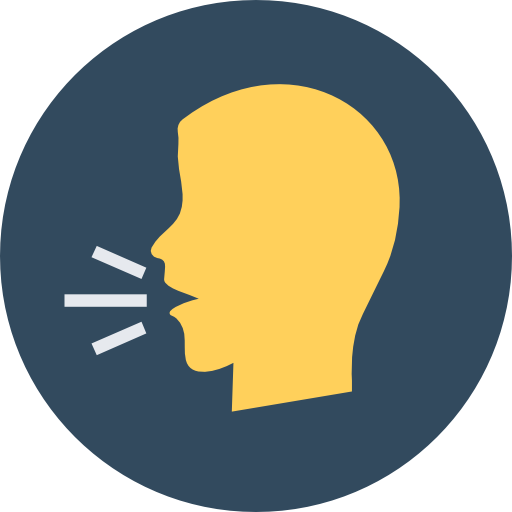 -ما الحكمة من خلق ما على الأرض؟
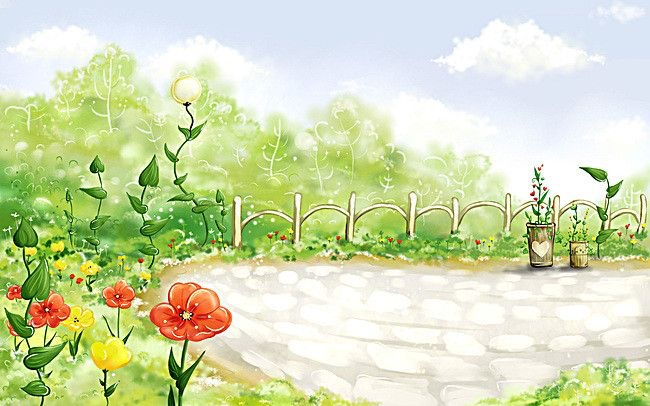 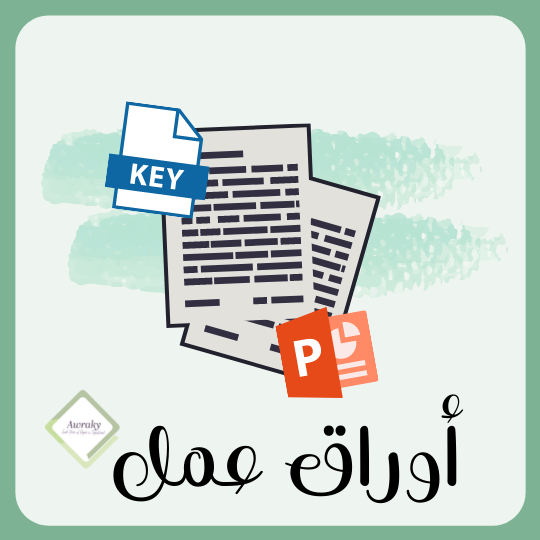 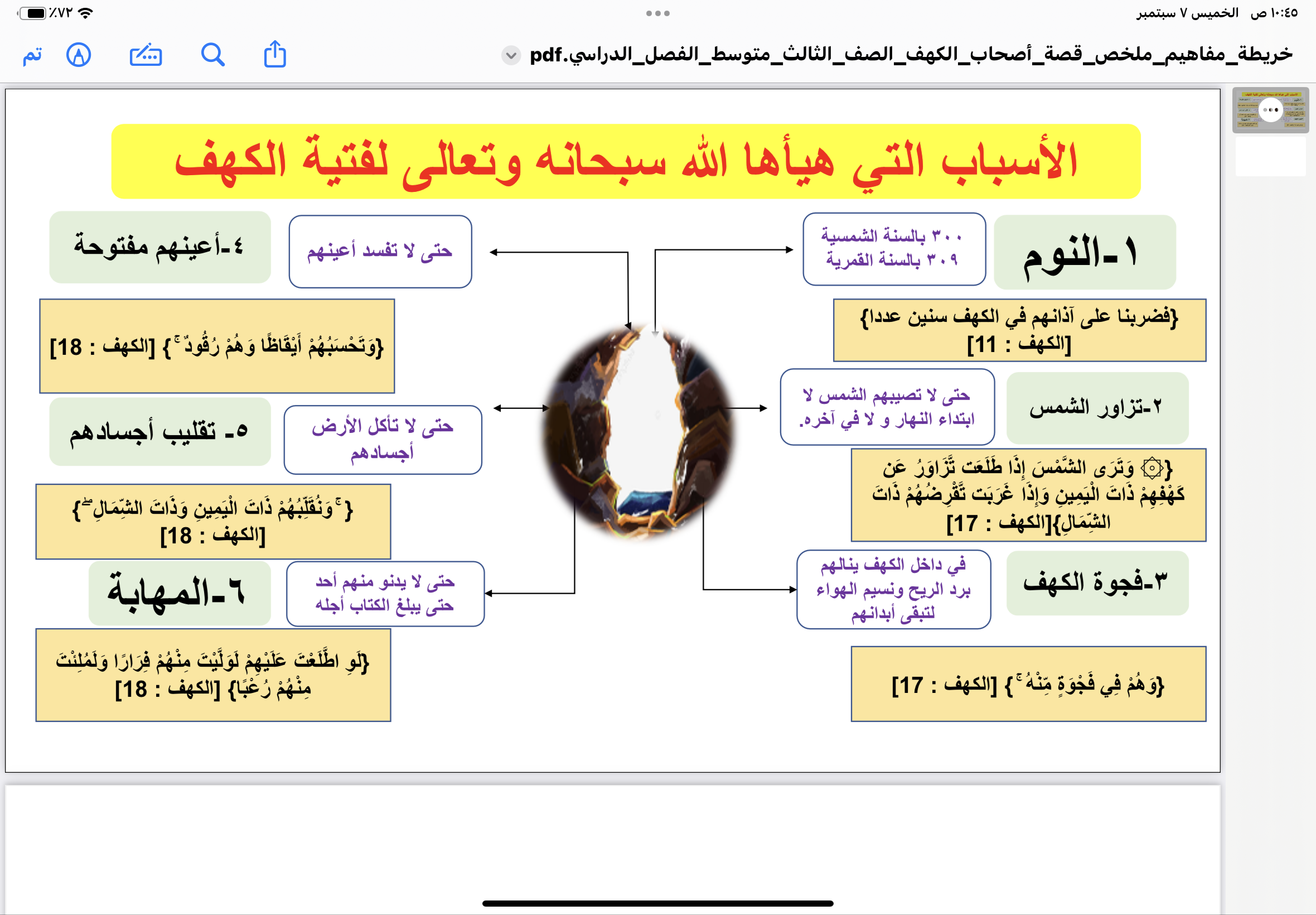 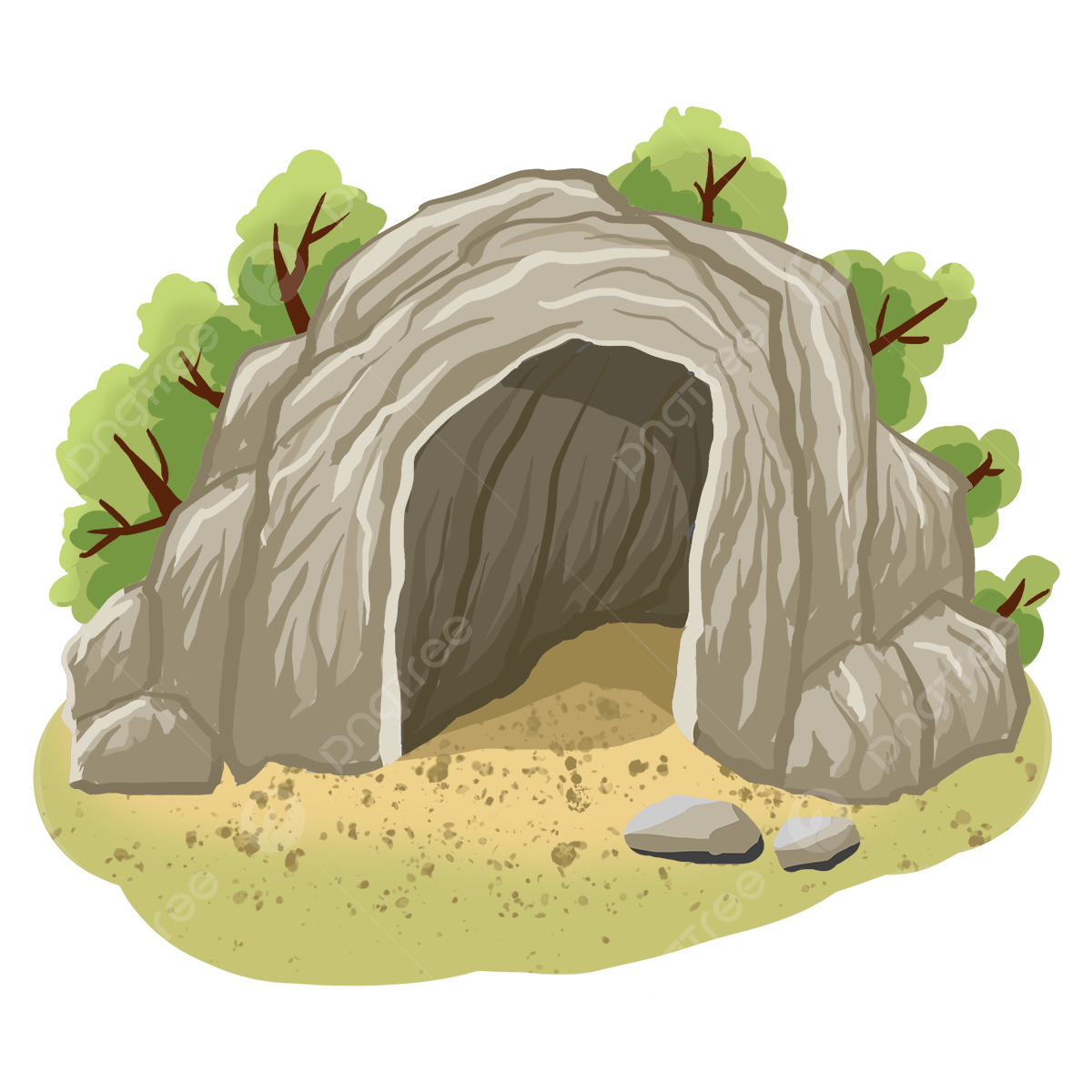 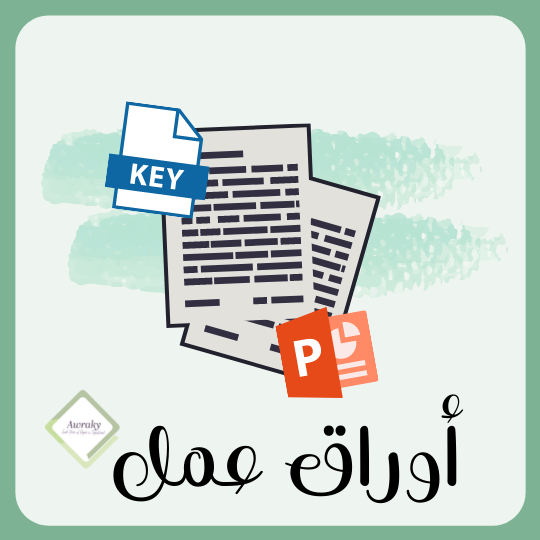 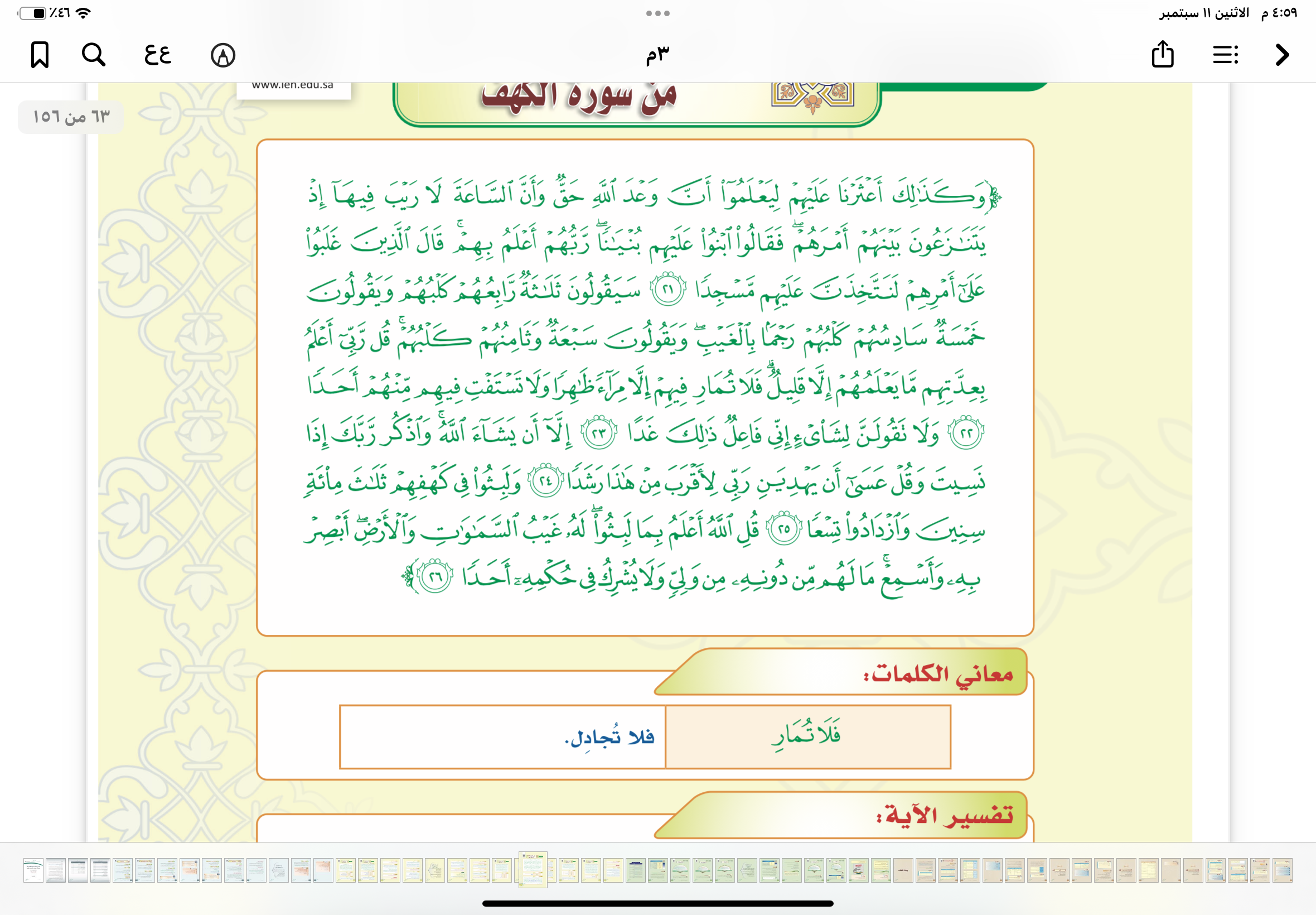 -ماهي الدلالة على إثبات البعث؟
-ماهو الدرس المستفاد؟
-ماحكم بناء المساجد على القبور؟
-ماهو الدرس المستفاد؟
-اختلفوا في عددهم على ٣ أقوال ماهي؟
-كم مدة لبثهم – وعلام يدل ذلك؟
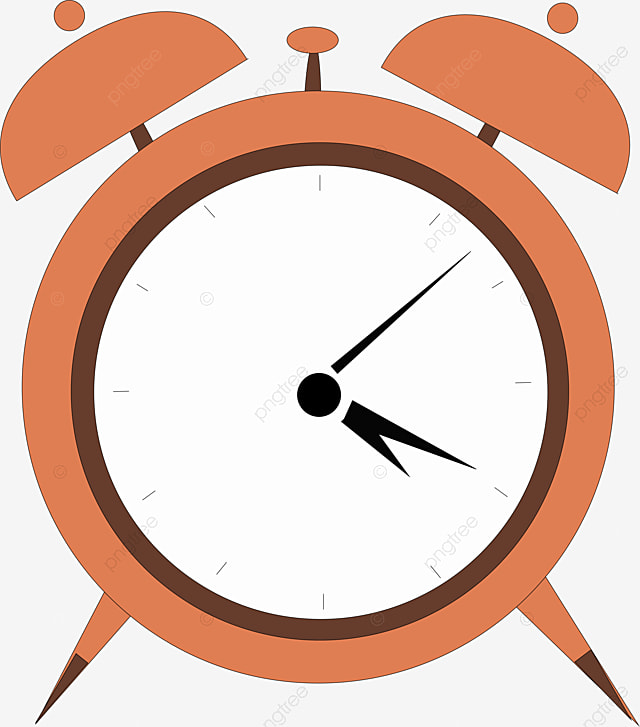 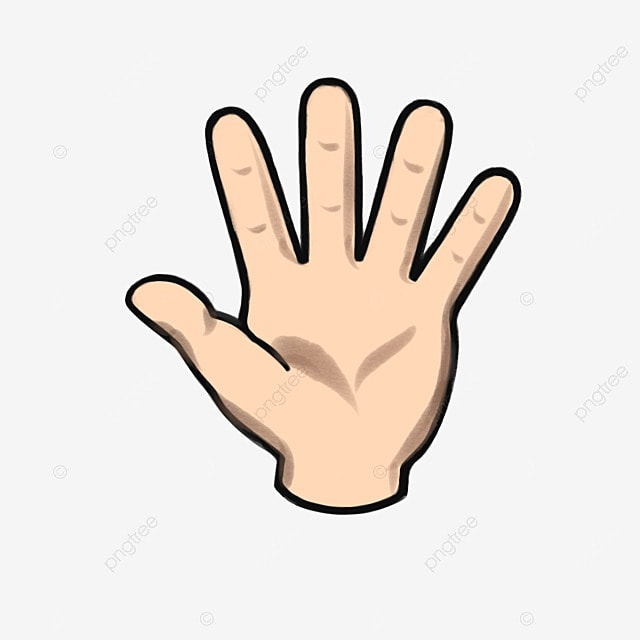 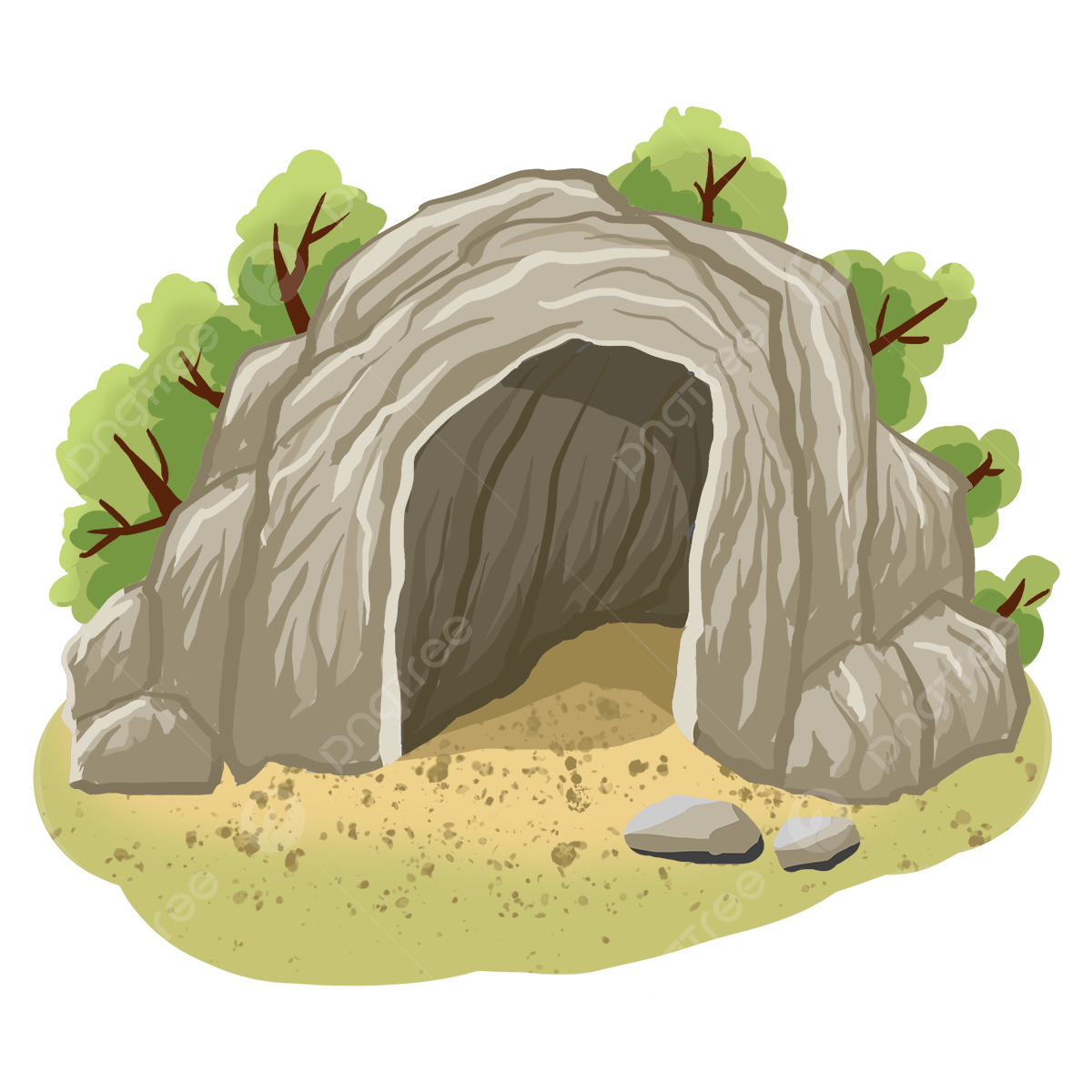 -مانوع صيغة الكلمة؟
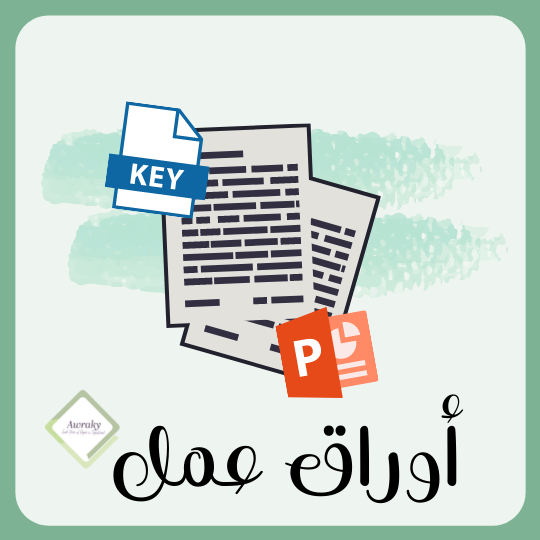 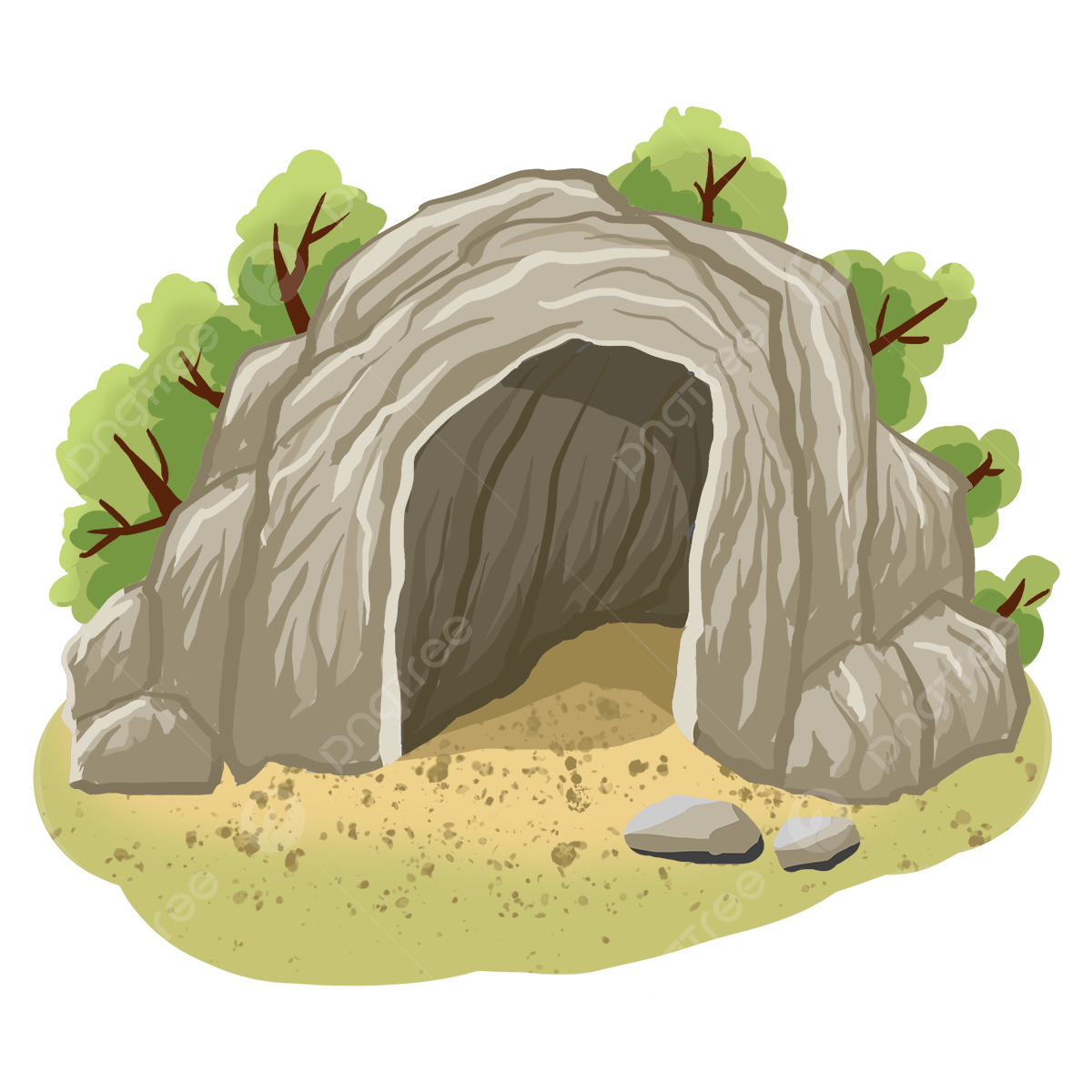 -ما المقصود بالكتاب – وماهي صفاته؟
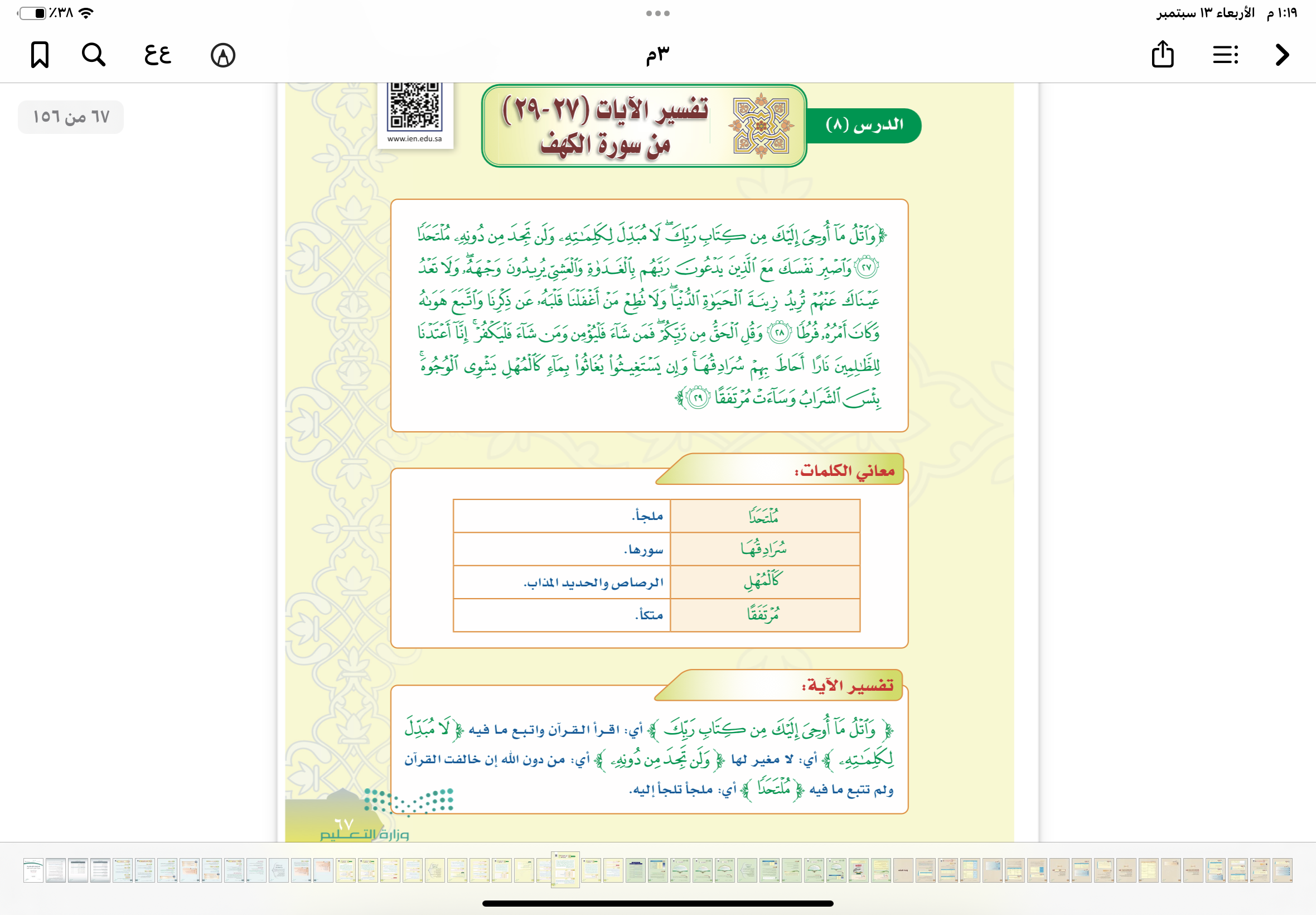 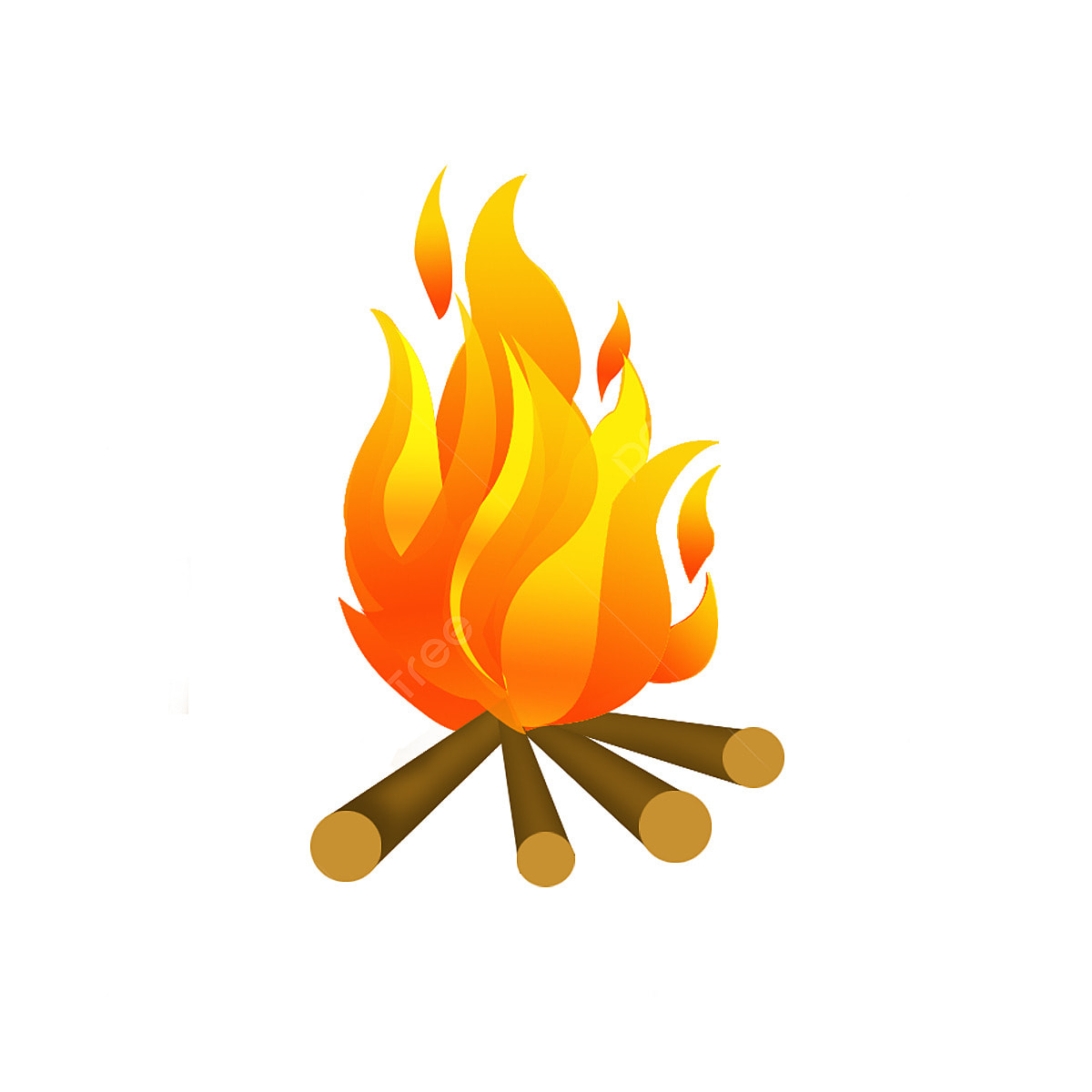 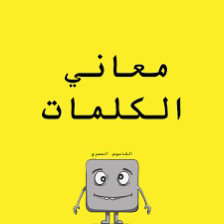 اختاري الإجابة الصحيحة : مانوع التهديد في الآية :
- تهديد .      - تخيير.        -أمر.
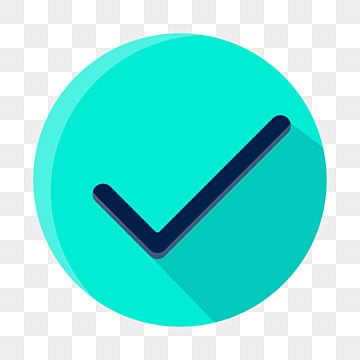 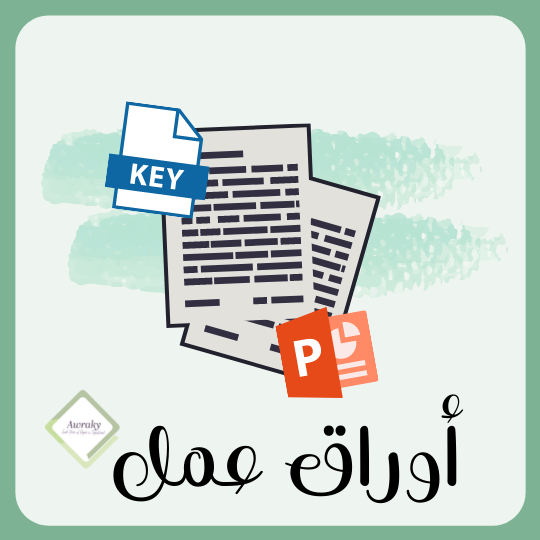 أذكري شخصيات القصة – مع بيان ماهيه كل منهما؟
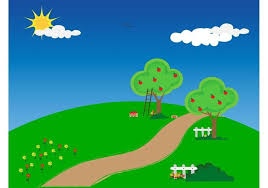 -ماذا يسن قوله عندما يعجب الشخص بماله وولده؟
-ماهي العقوبة التي نزلت بالجنتين؟
-أذكري وصف الجنتين؟
-كيف دلل المؤمن على إثبات البعث؟
-كيف أنكر البعث أحدهما؟
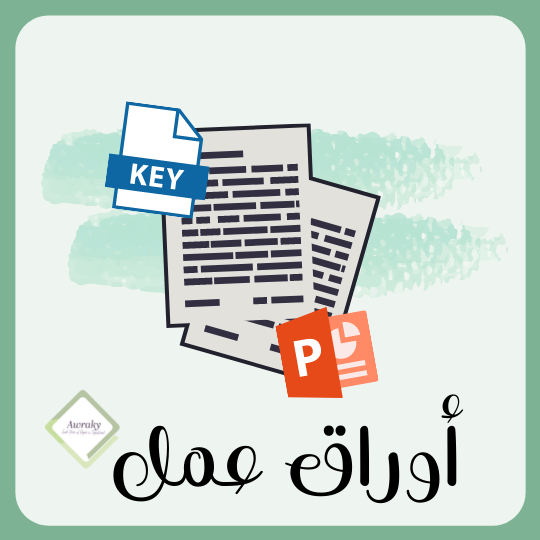 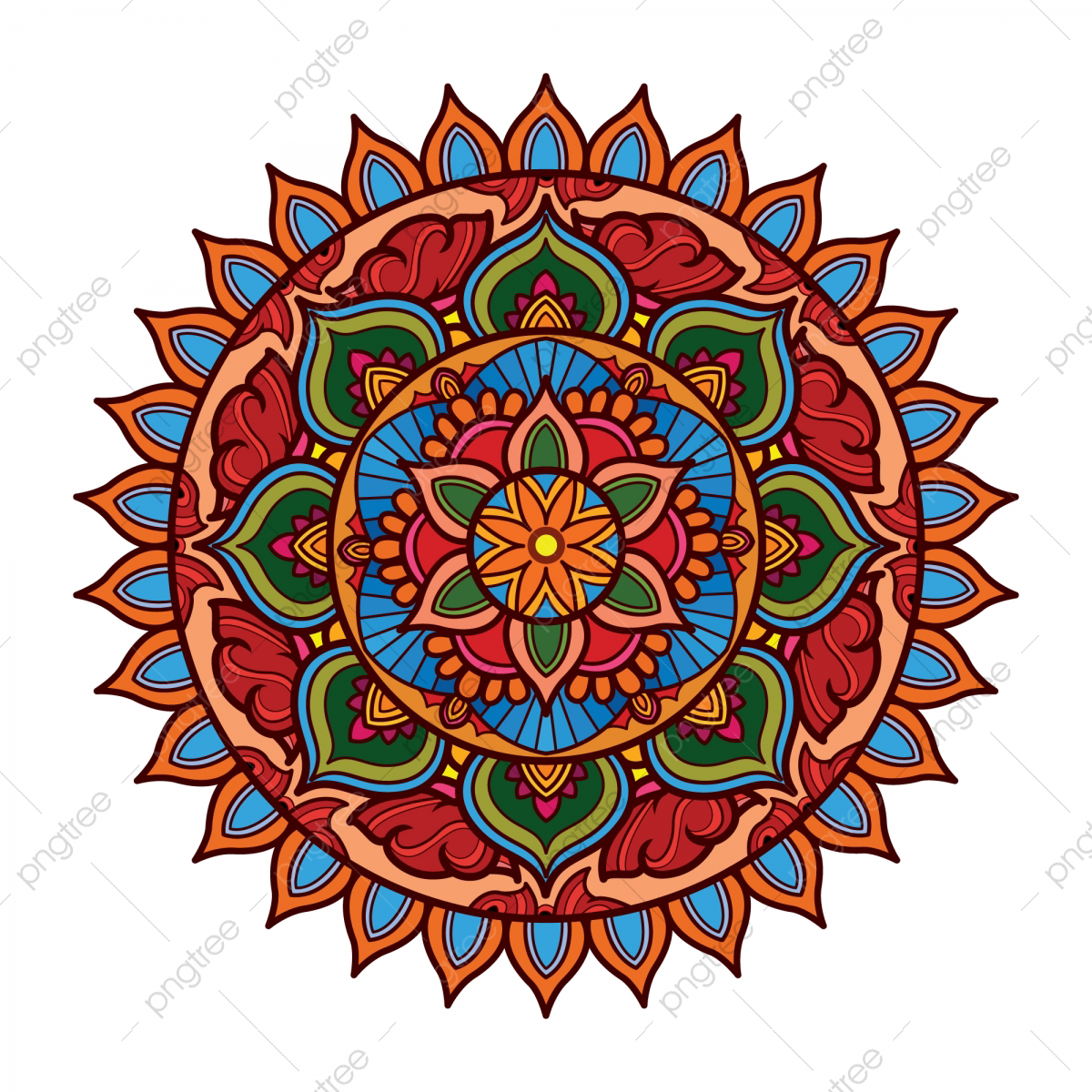 مادة الحديث
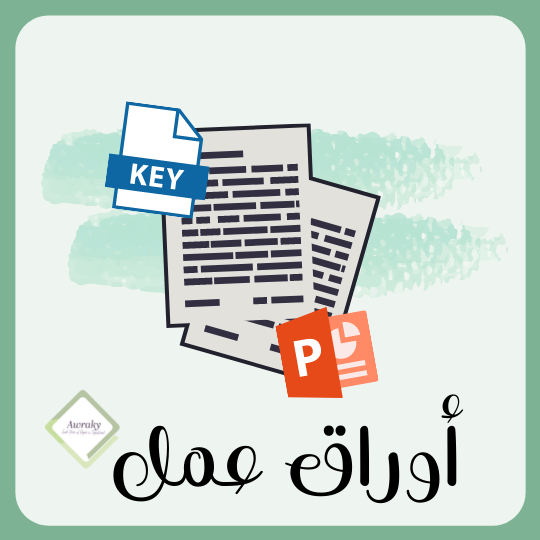 قال صلى الله عليه وسلم: (أول الناس يقضى يوم القيامة…
رجل…………………ليقال
رجل………………………………ليقال
رجل………… ليقال
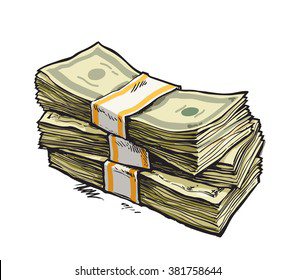 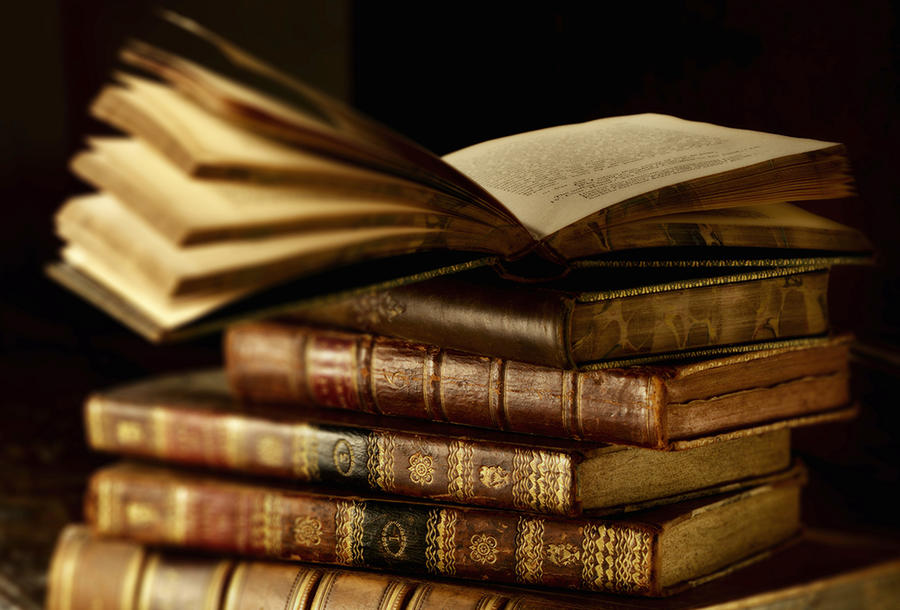 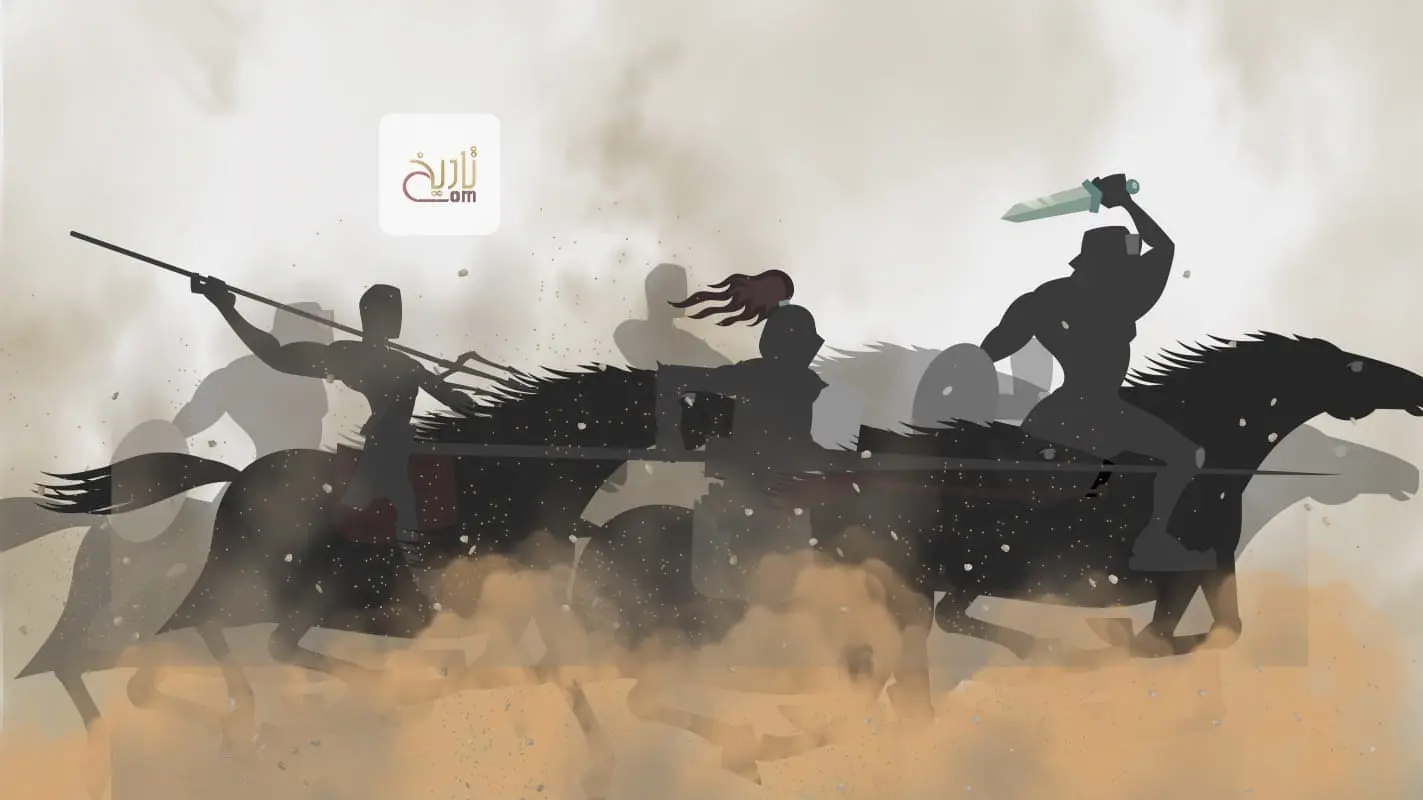 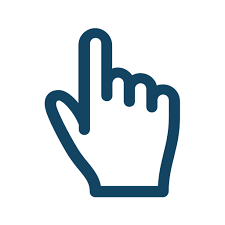 ولكن أفسد عمل هؤلاء الثلاثة                            فكان مبتغاهم أن يقال:
و افتقدت أعمالهم شرط قبول العمل وهو :
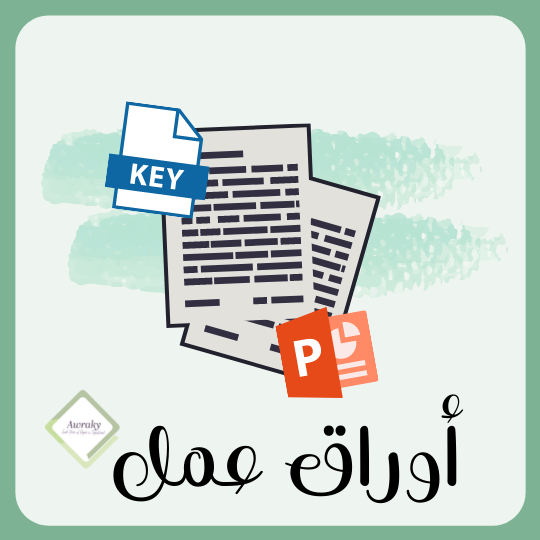 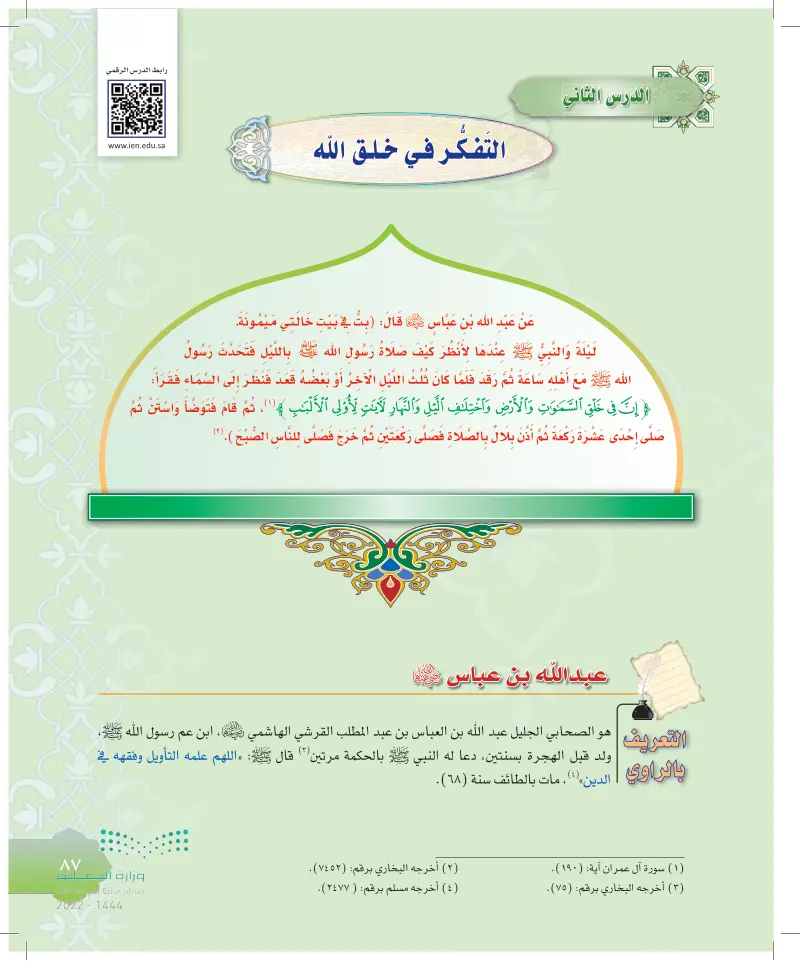 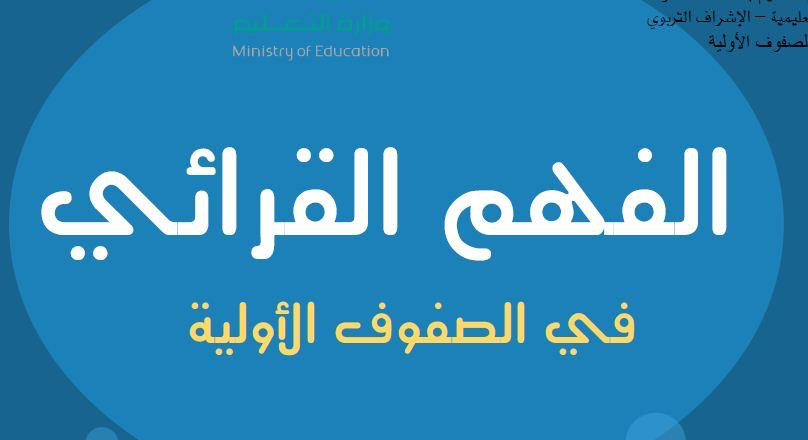 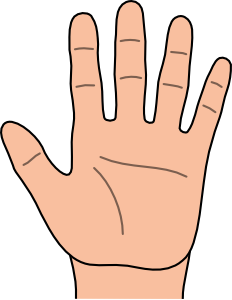 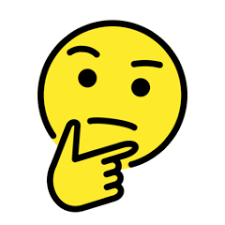 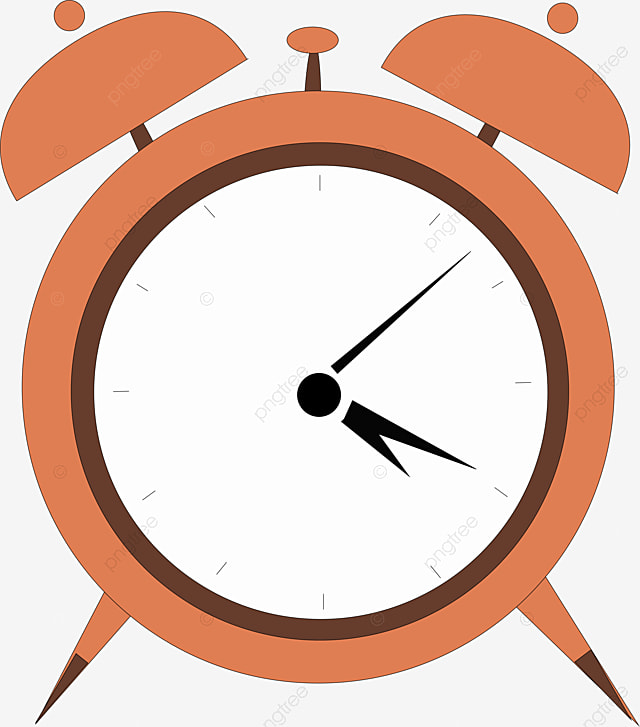 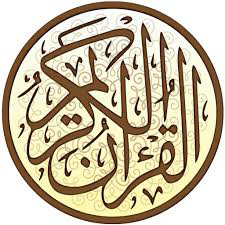 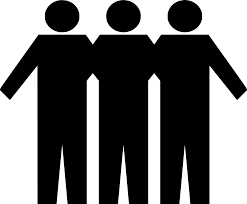 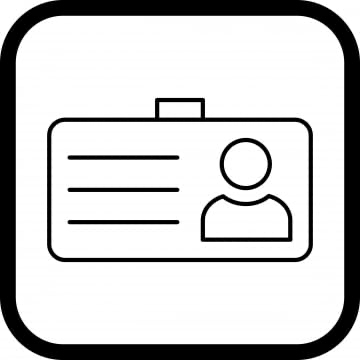 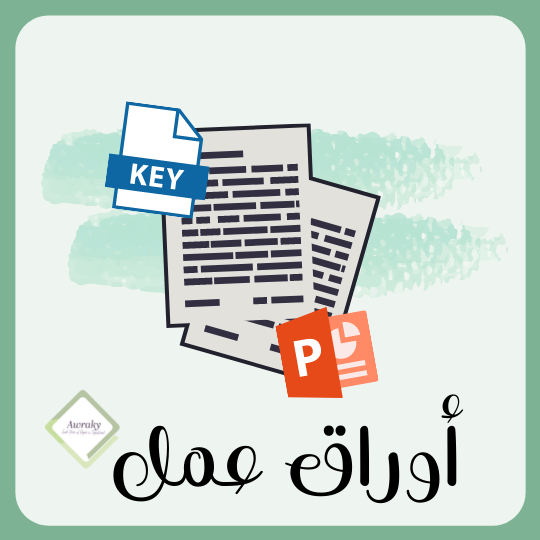 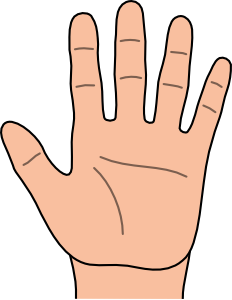 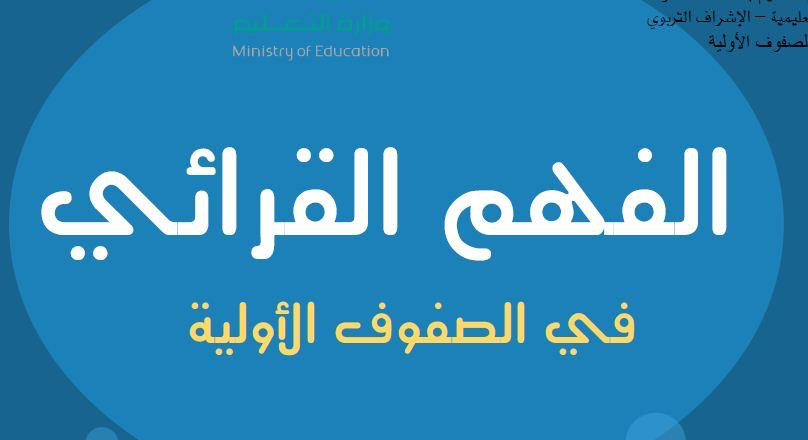 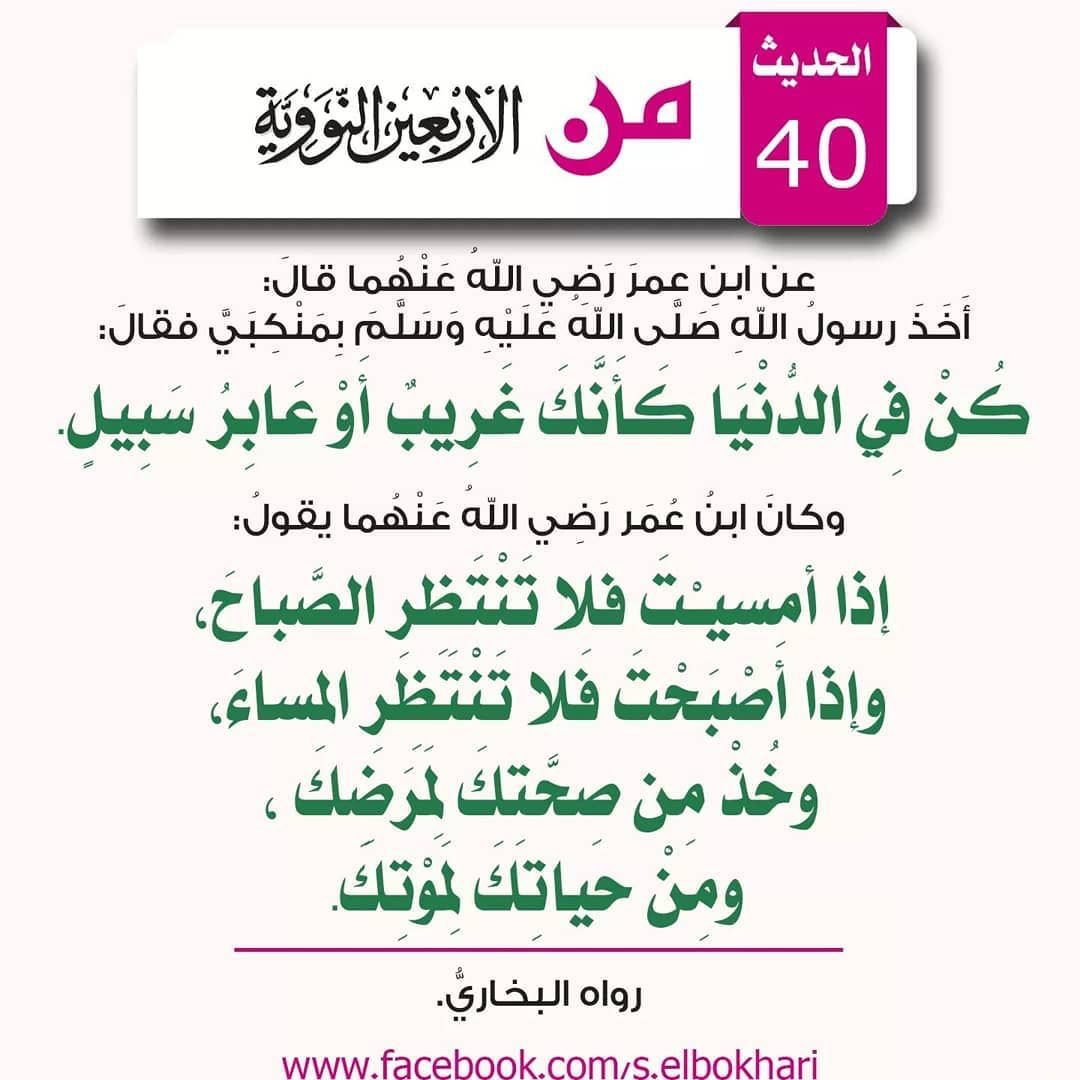 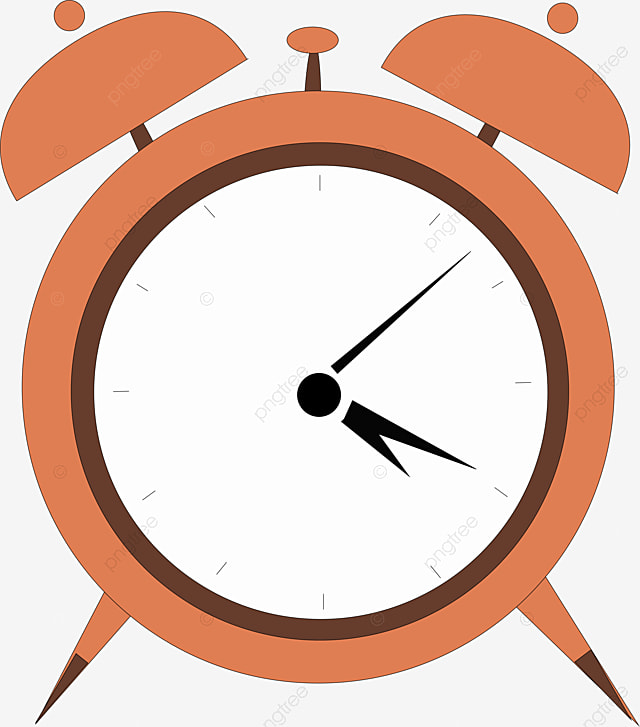 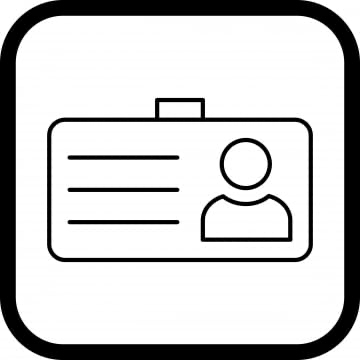 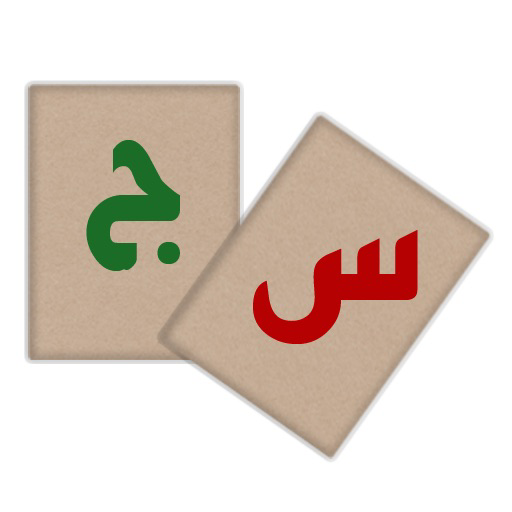 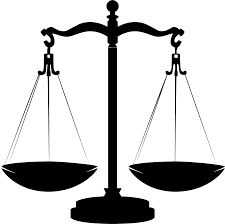 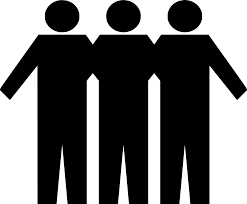 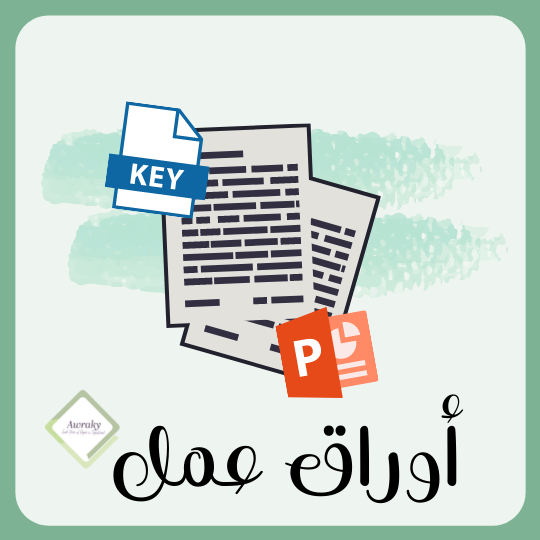 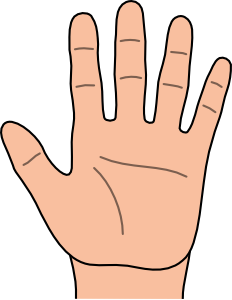 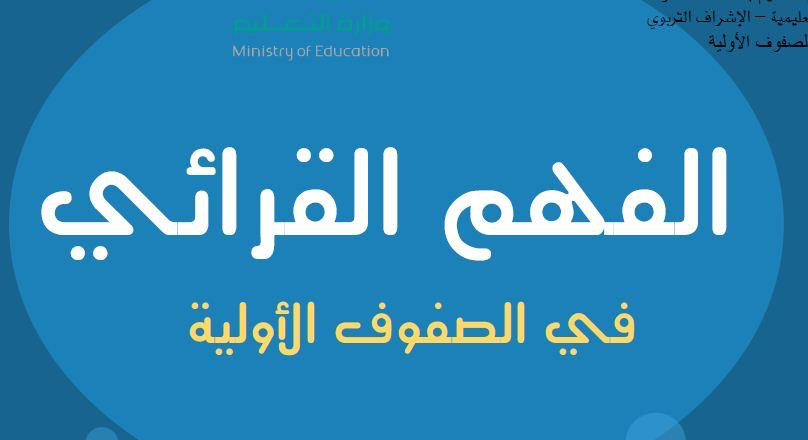 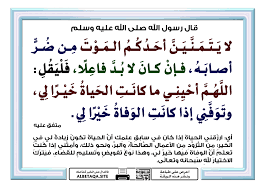 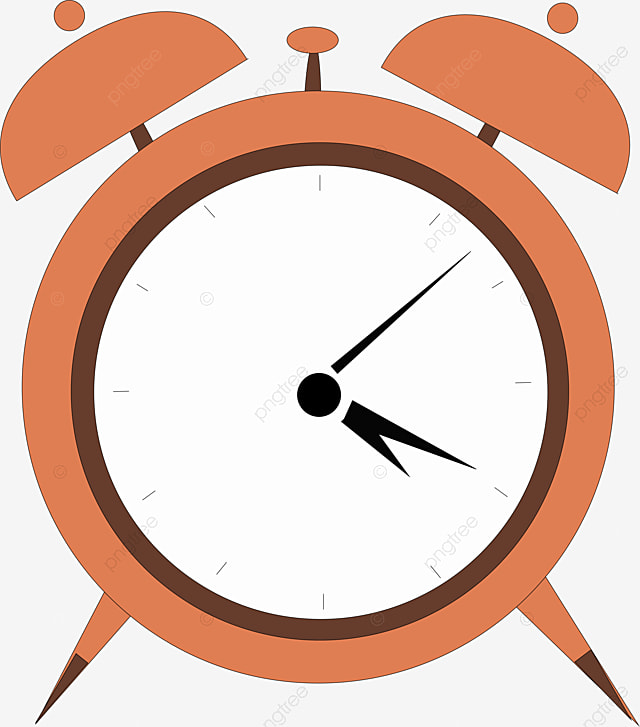 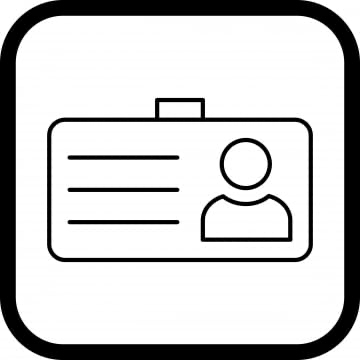 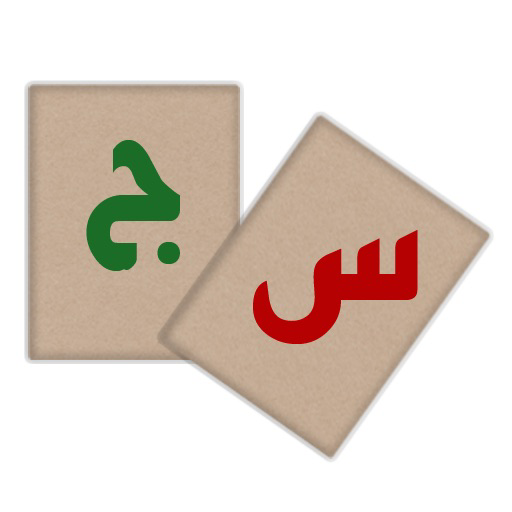 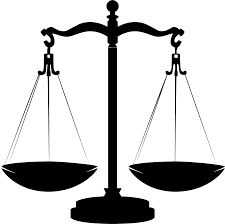 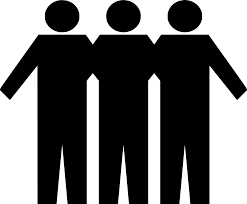 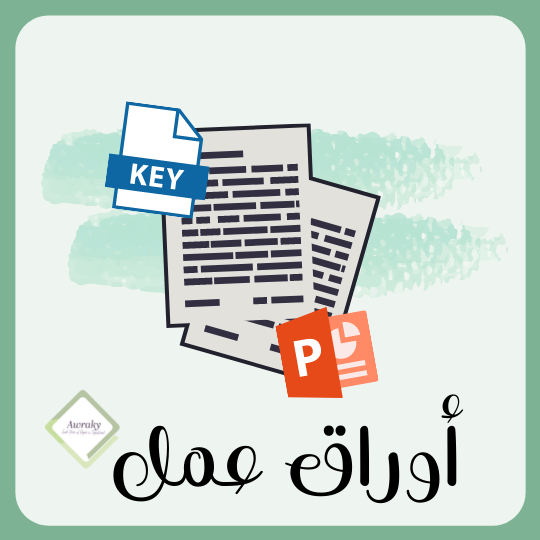 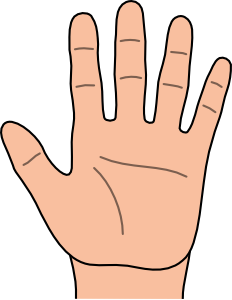 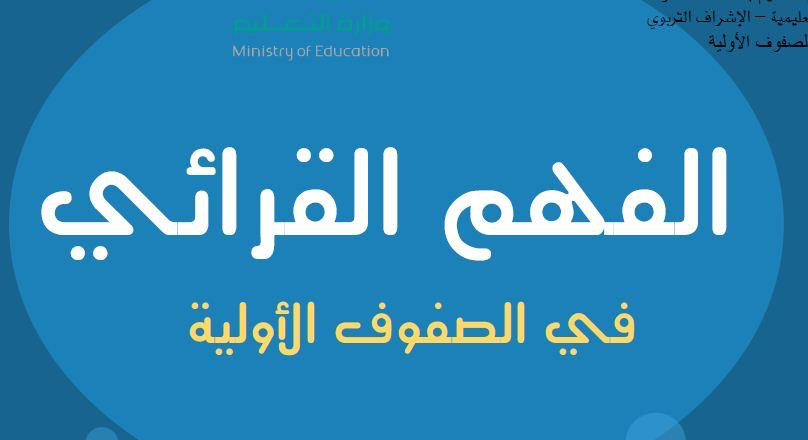 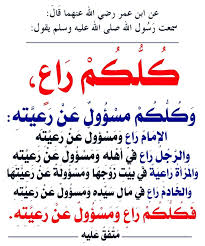 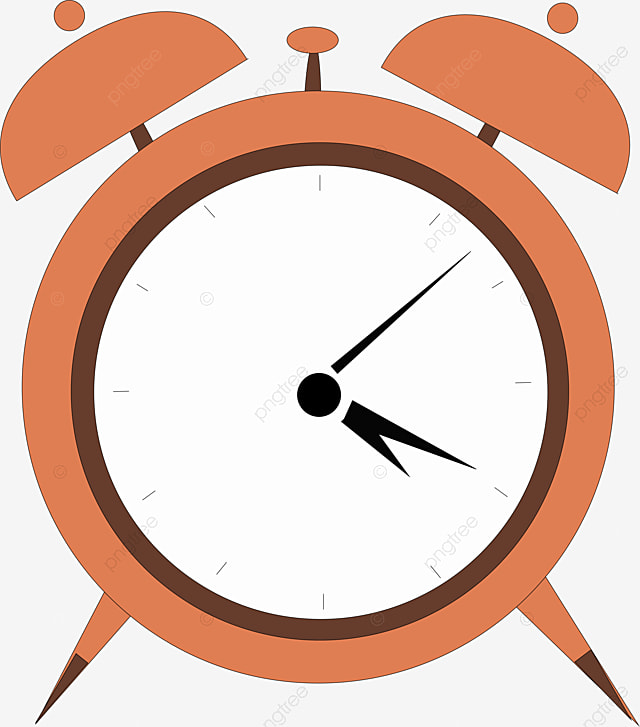 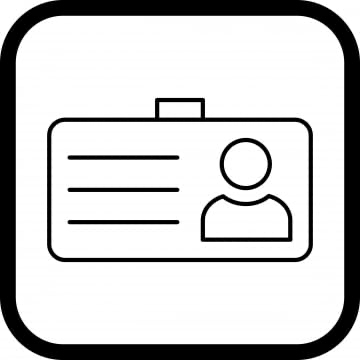 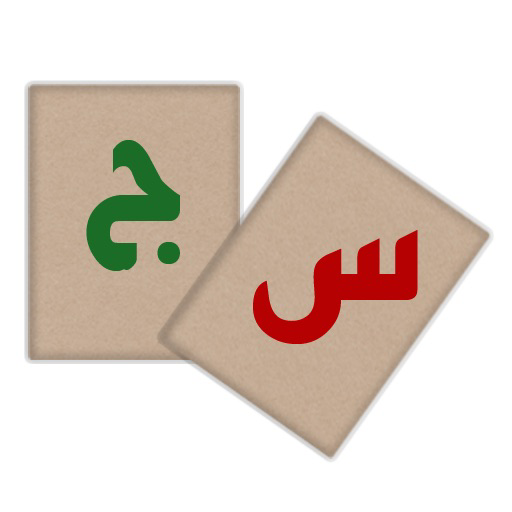 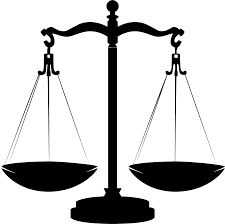 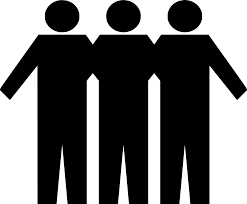 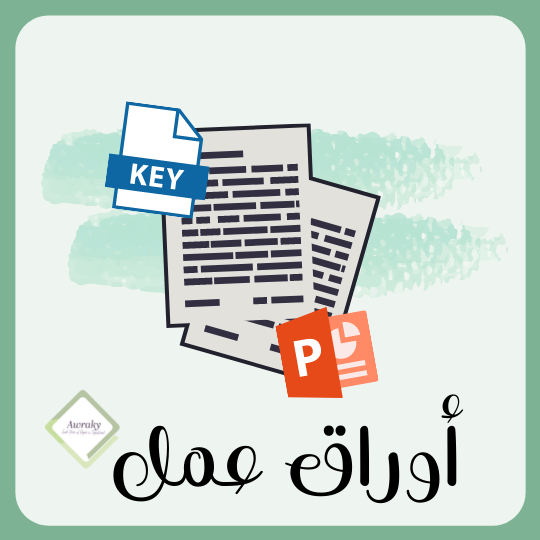 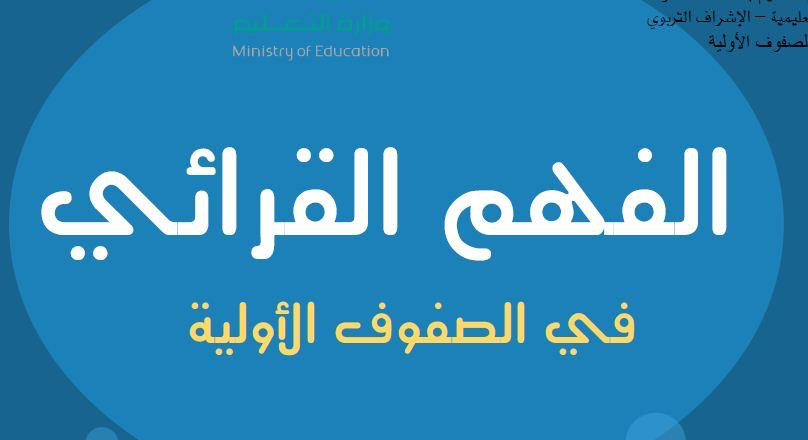 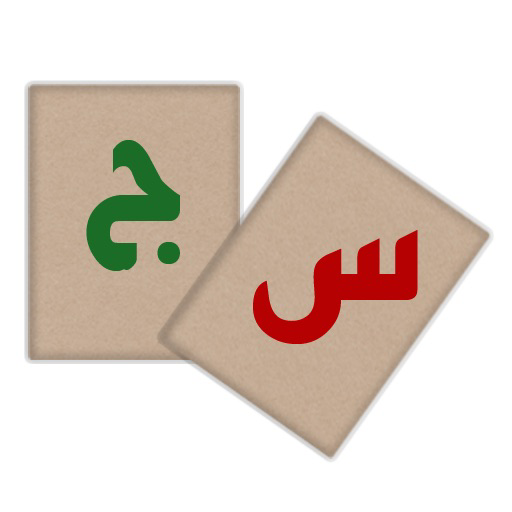 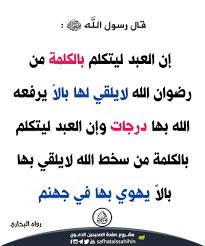 -ما علاقة (الكلمة )بموضوع الوحدة و هو المسؤولية؟
-ضعي مسمي آخر للكلمة التي من سخط الله؟



ف-ال- س- ت –آ – ا –ل – ن
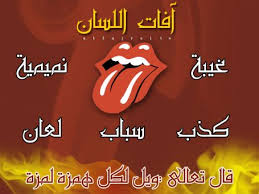 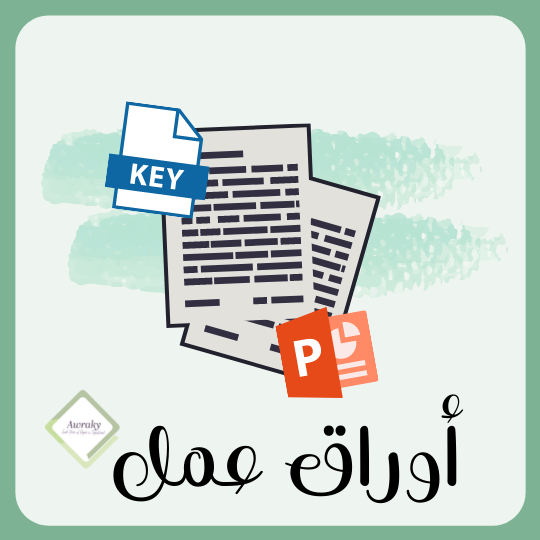 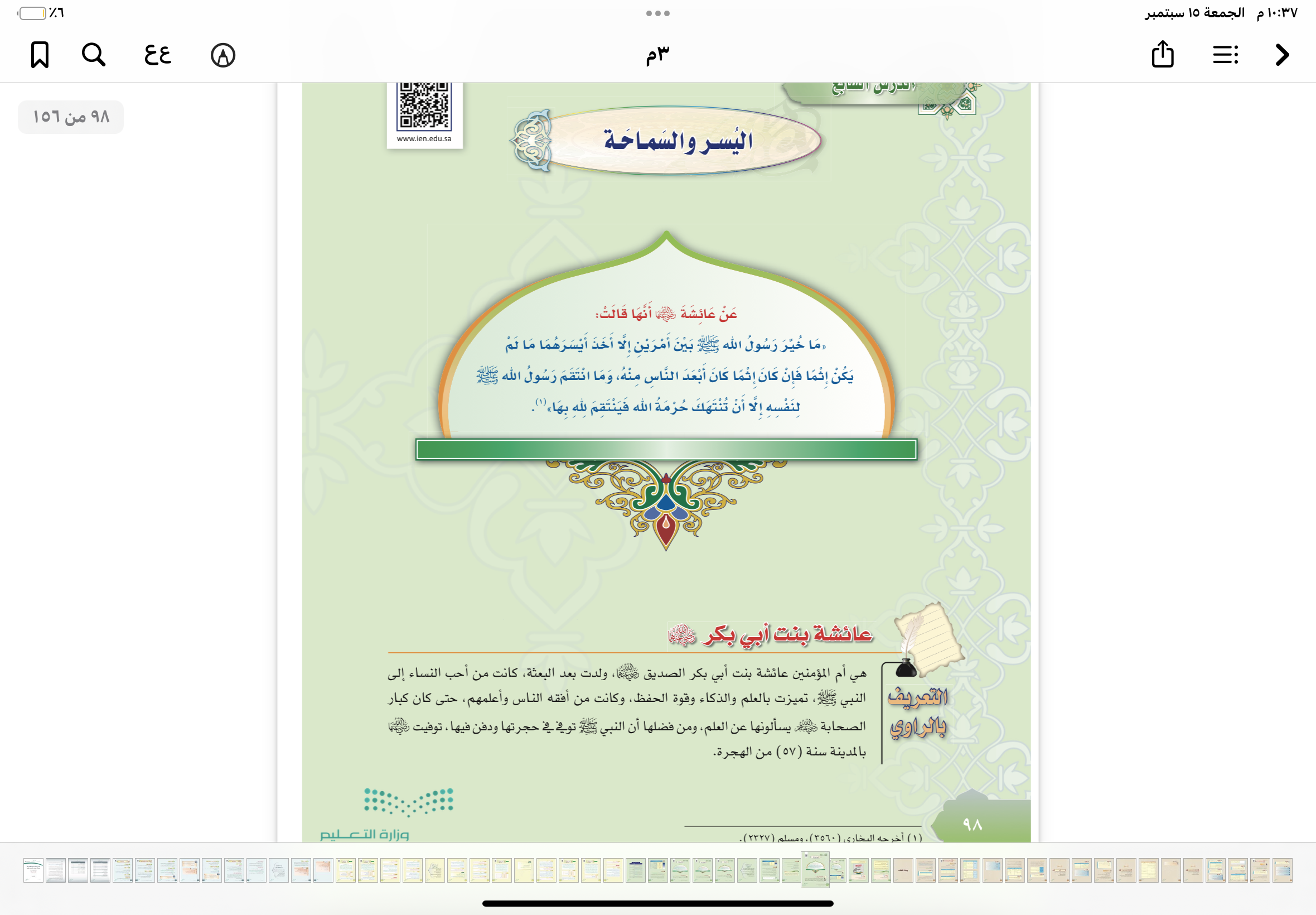 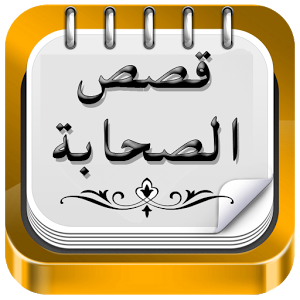 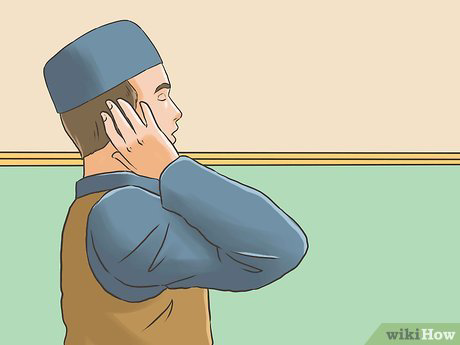 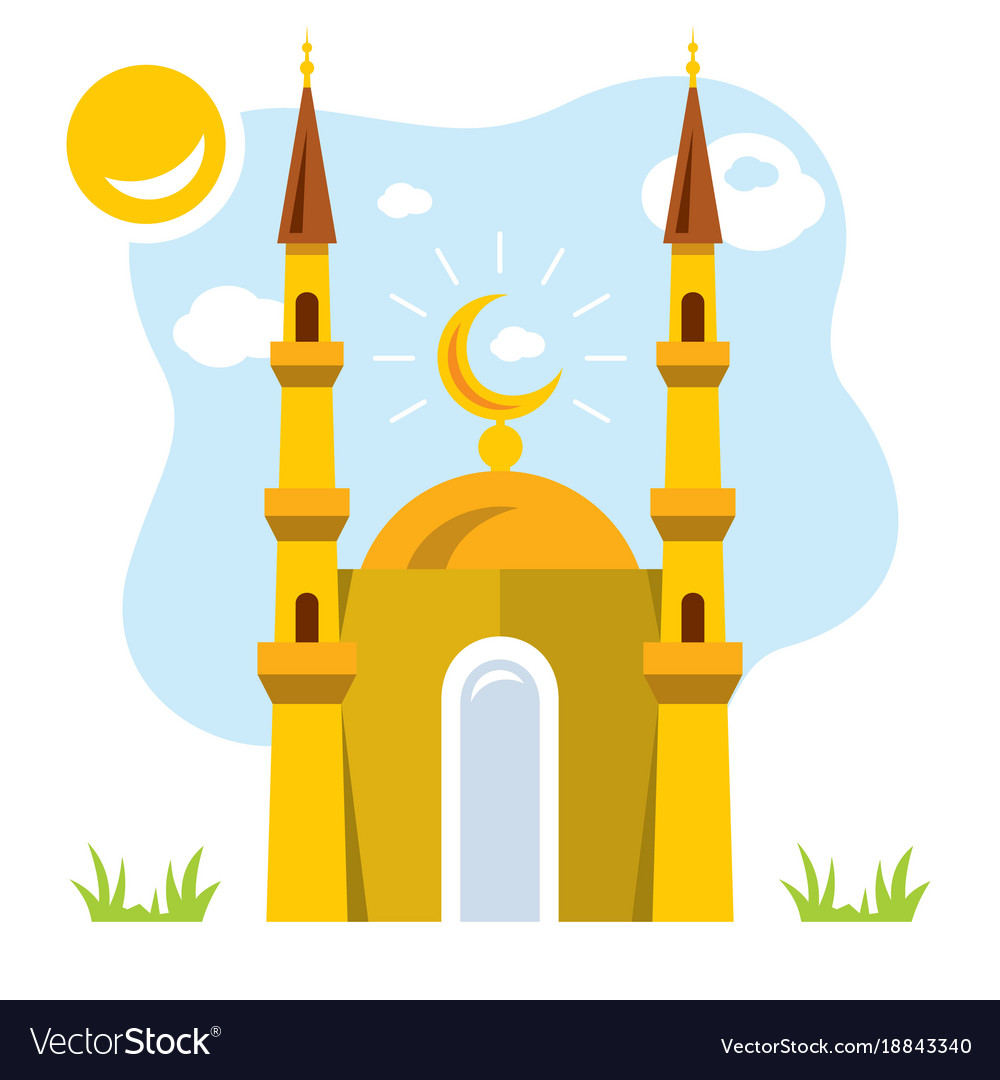 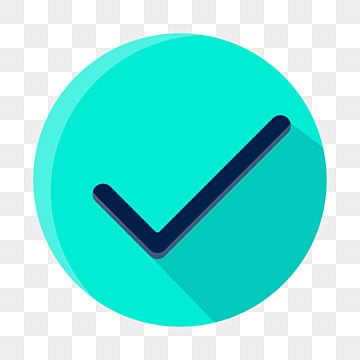 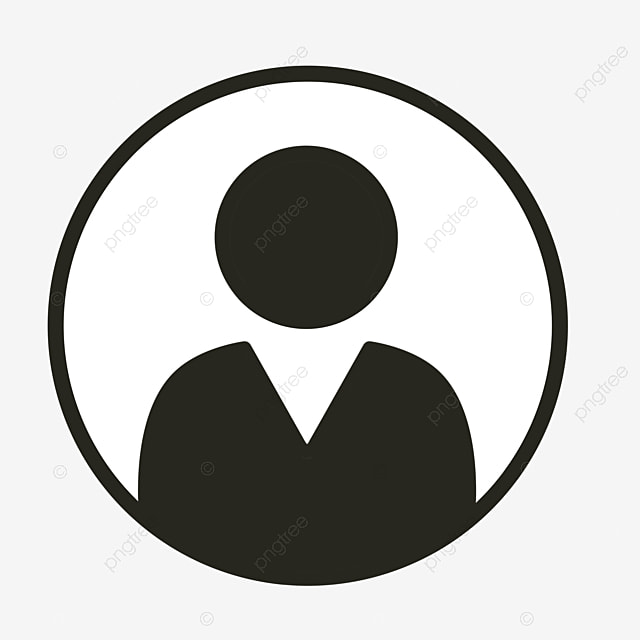 -متى كان ينتقم النبي صلى الله عليه وسلم؟
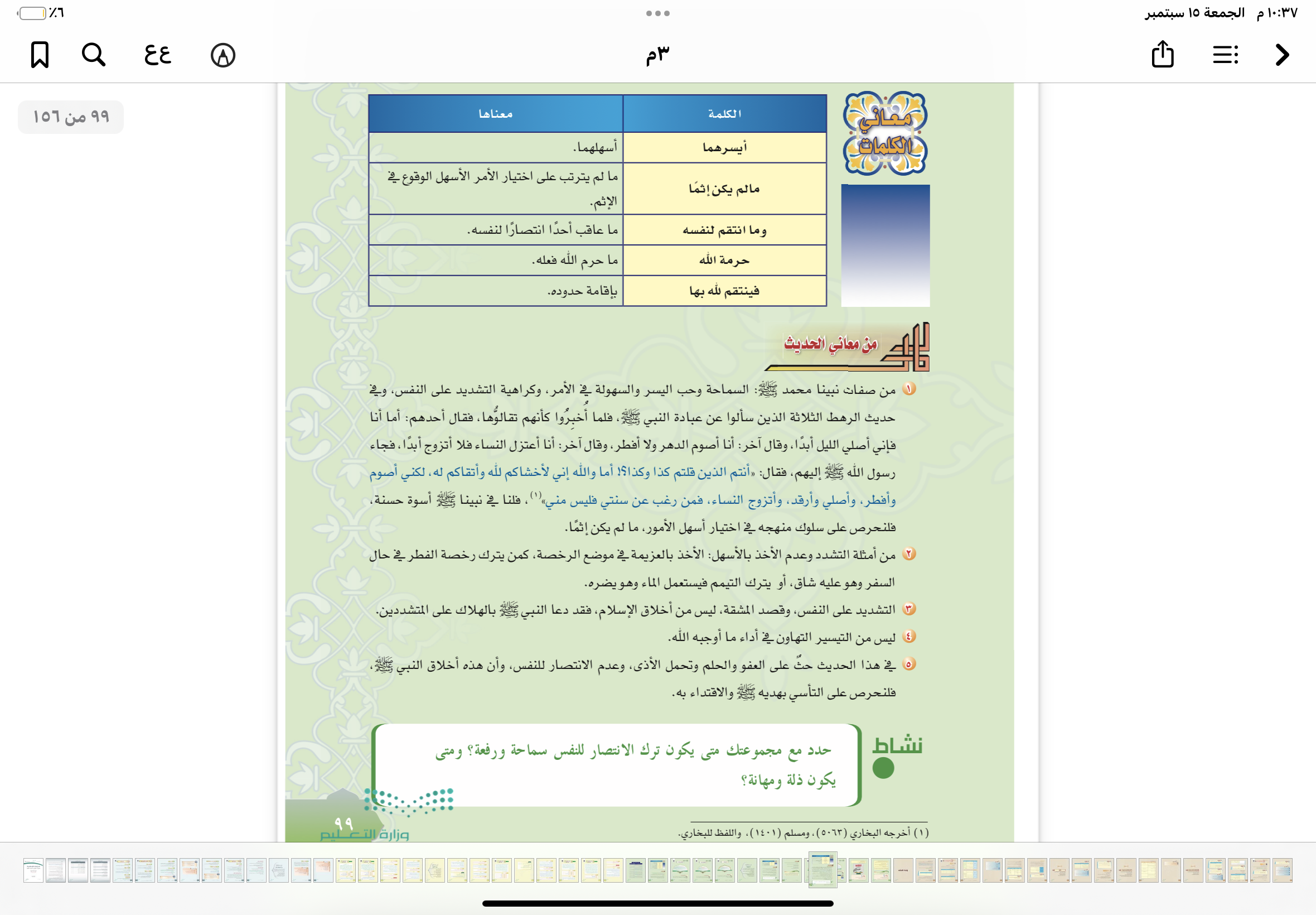 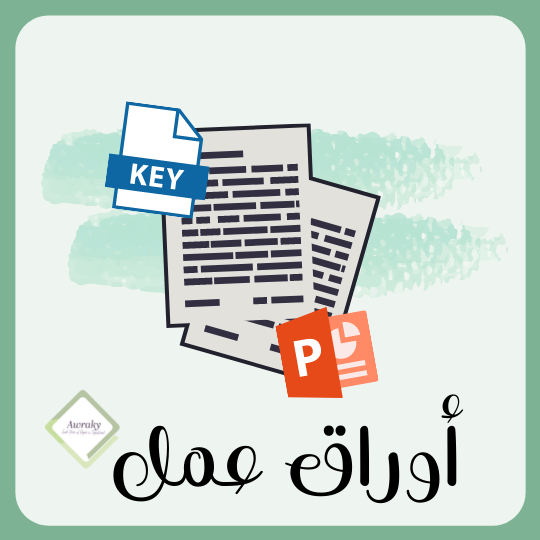 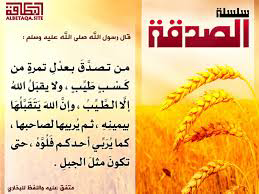 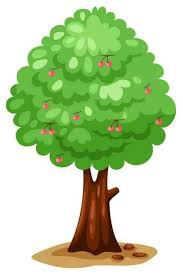 -ماهي ثمرات صدقة التطوع؟
-رواي الحديث وفضائله؟
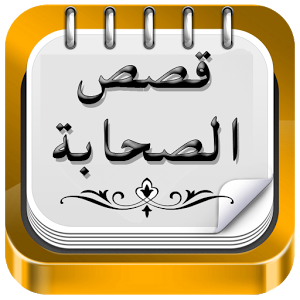 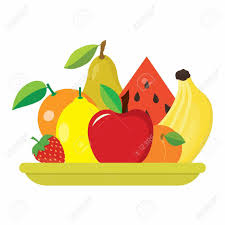 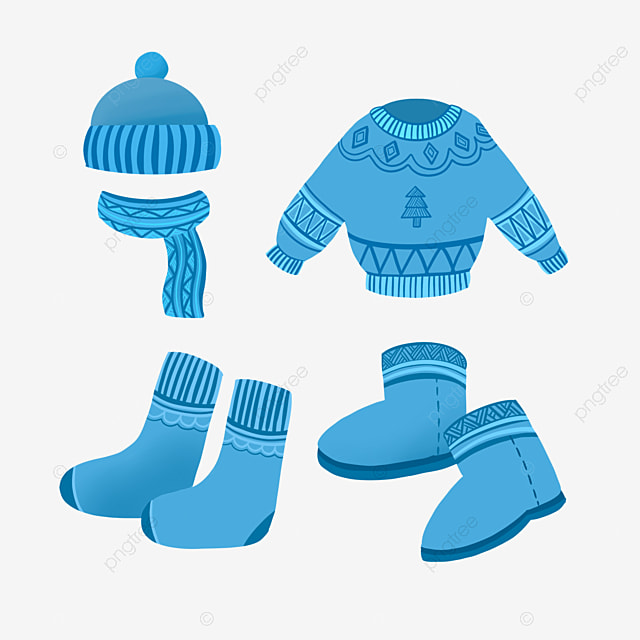 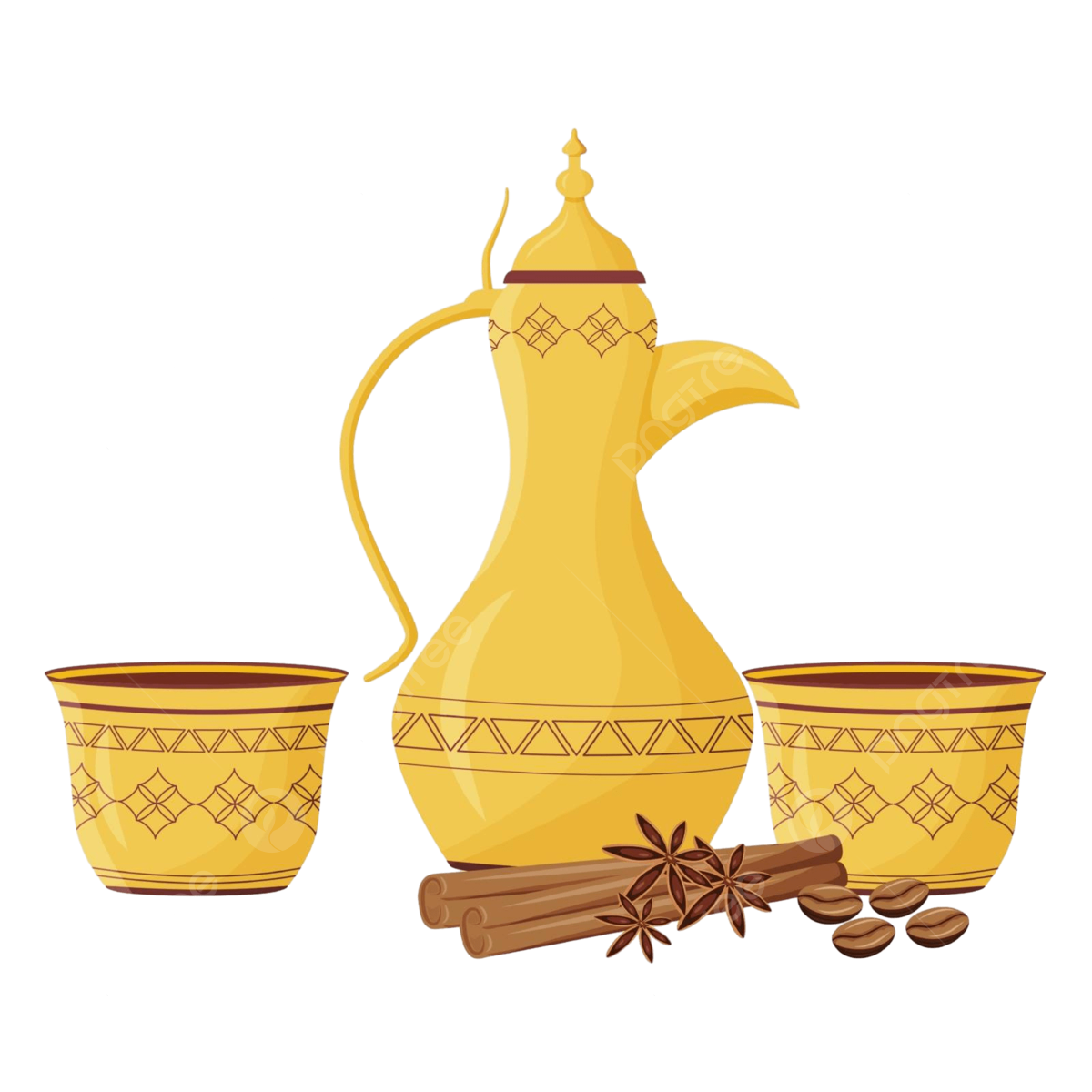 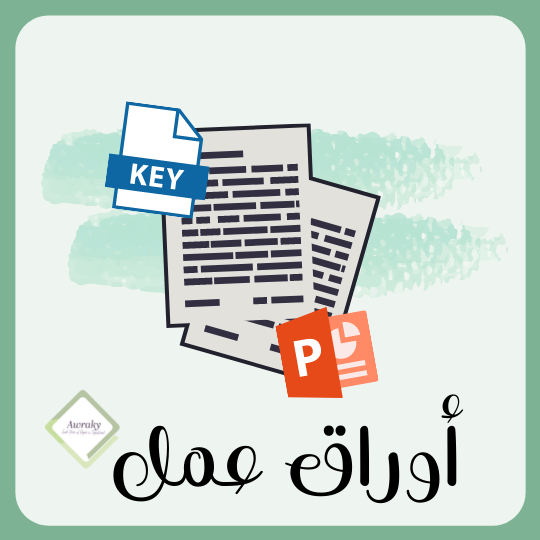 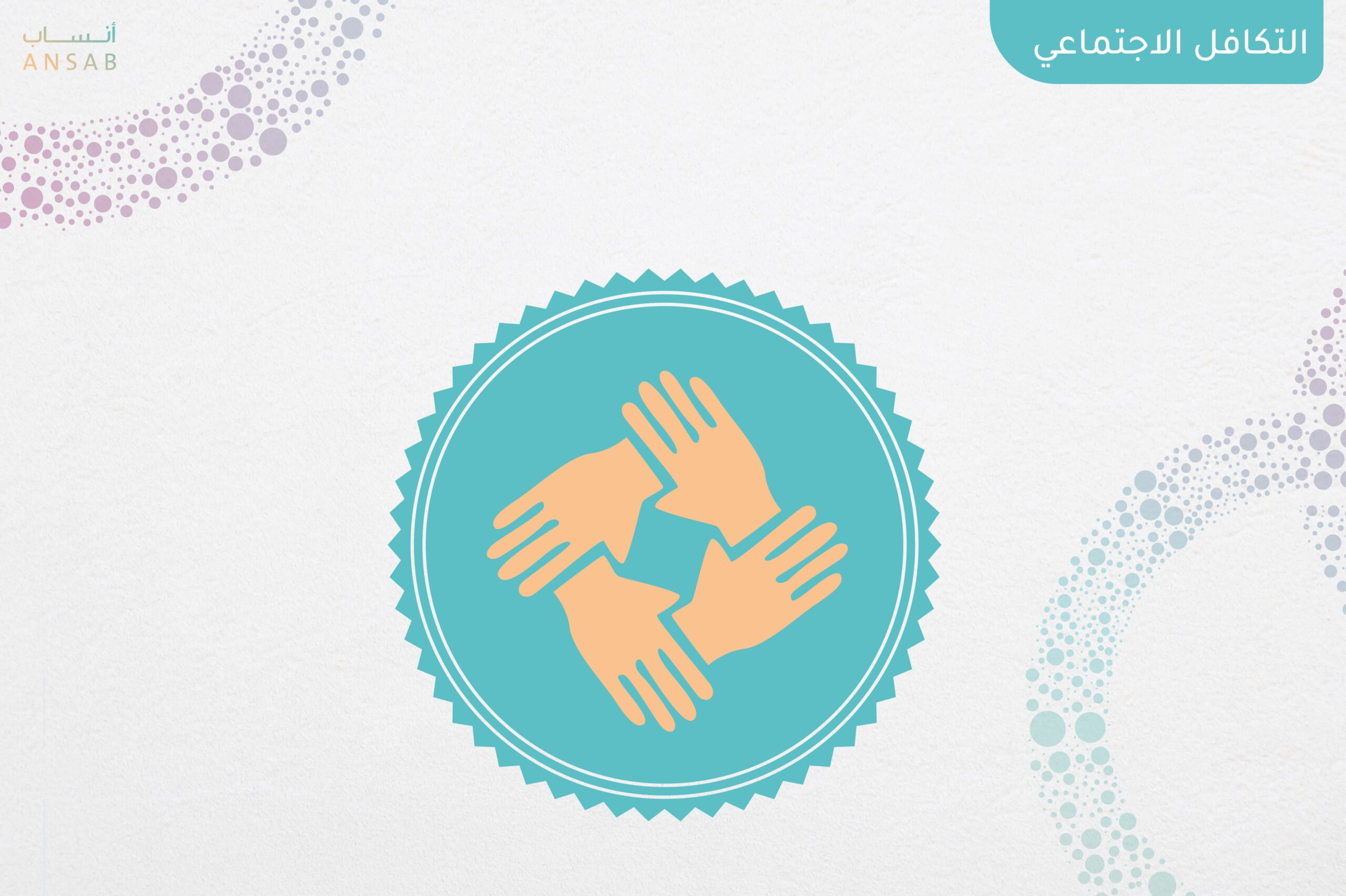 -خطب النبي صلى الله عليه وسلم بالمساس و دعا إلى صورة من صور التكافل الاجتماعي ماهي ؟
-كيف كانت ردة فعل النبي صلى الله عليه وسلم حينما رآهم و لماذا؟
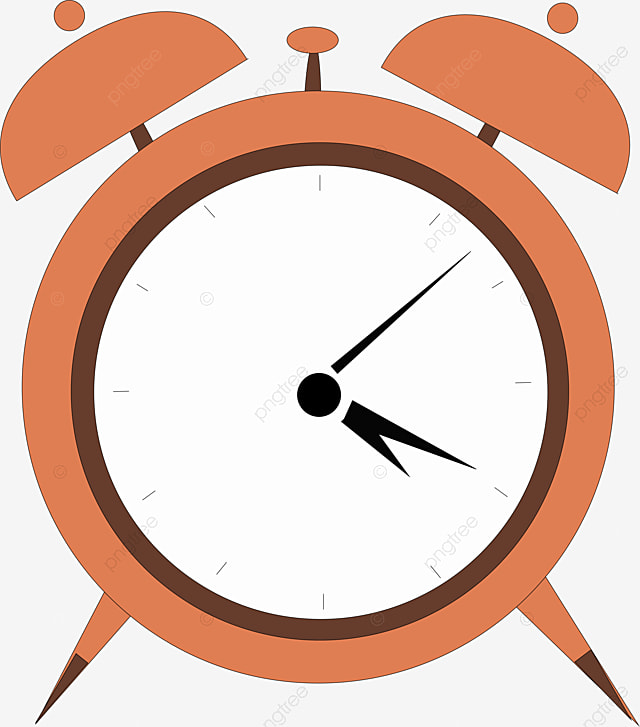 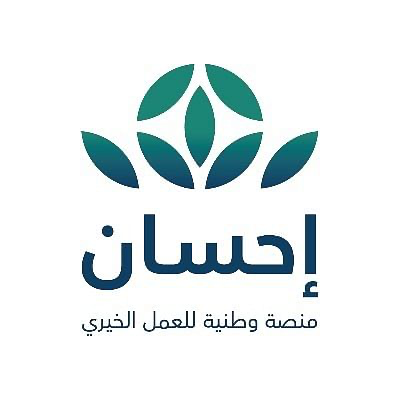 - ماهو أجر من دعا إلى الخير ؟
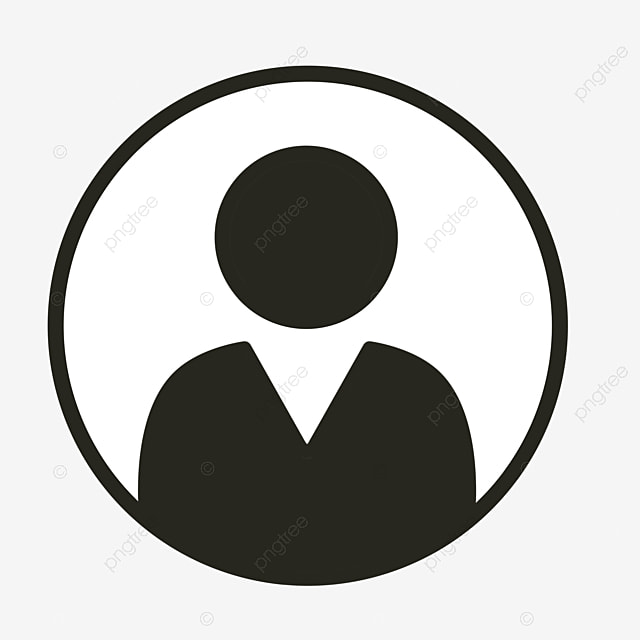 -ماهي ردة فعل الصحابة رضوان الله عليهم؟
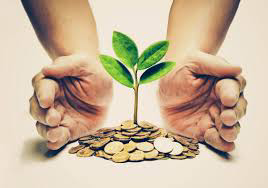 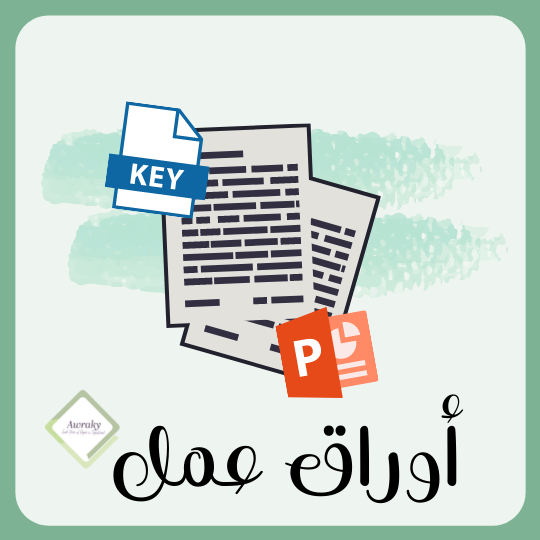 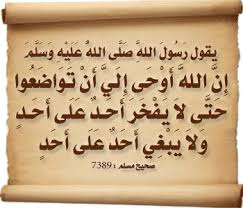 -راوي الحديث و فضائله:
-ماهي الأسباب المعينة على التواضع؟
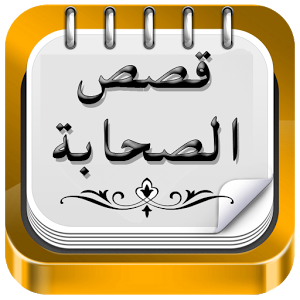 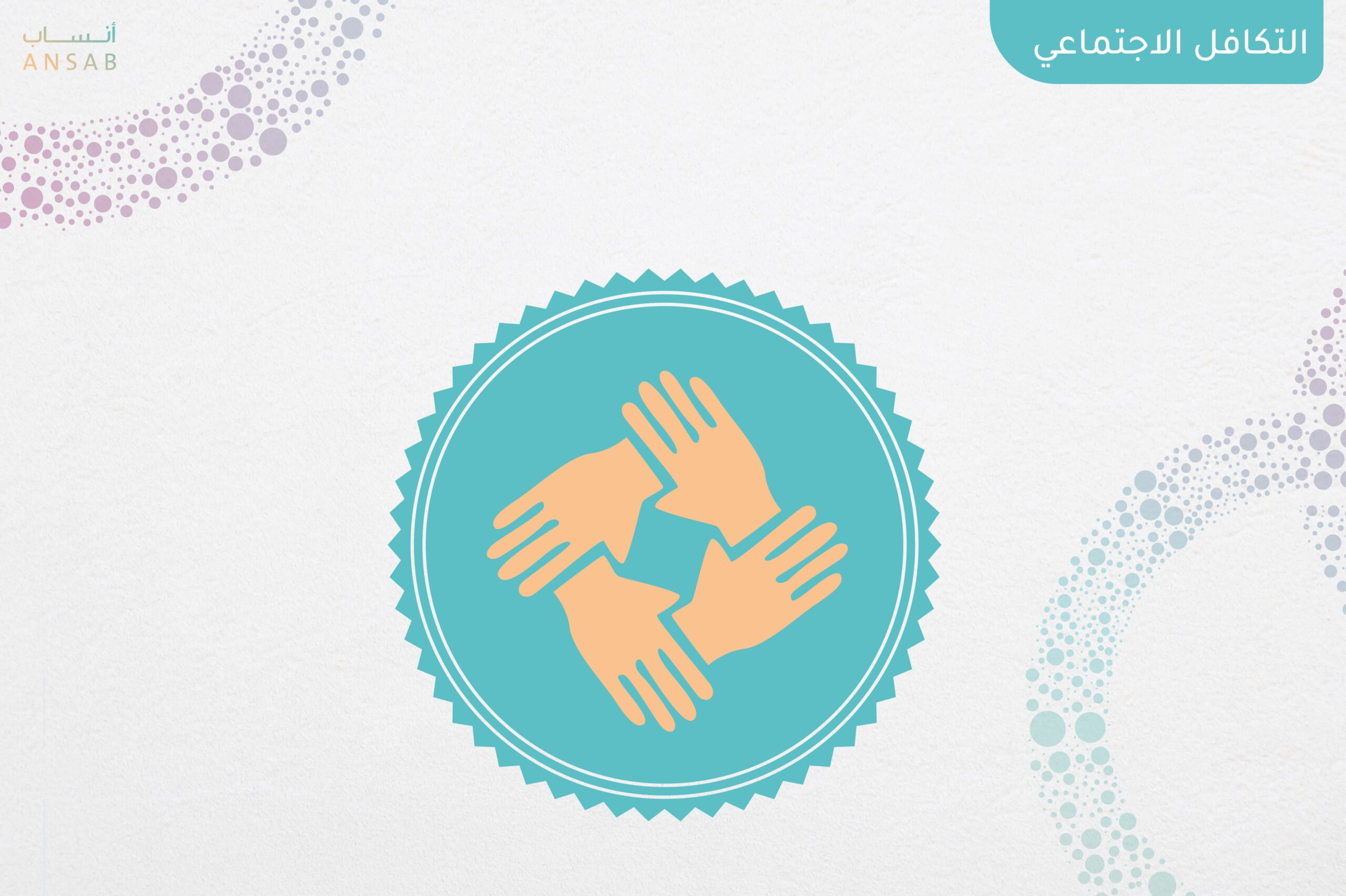 -مامعنى التواضع:
-ماهي مفاسد ترك التواضع؟
-مثلي لصور التواضع؟
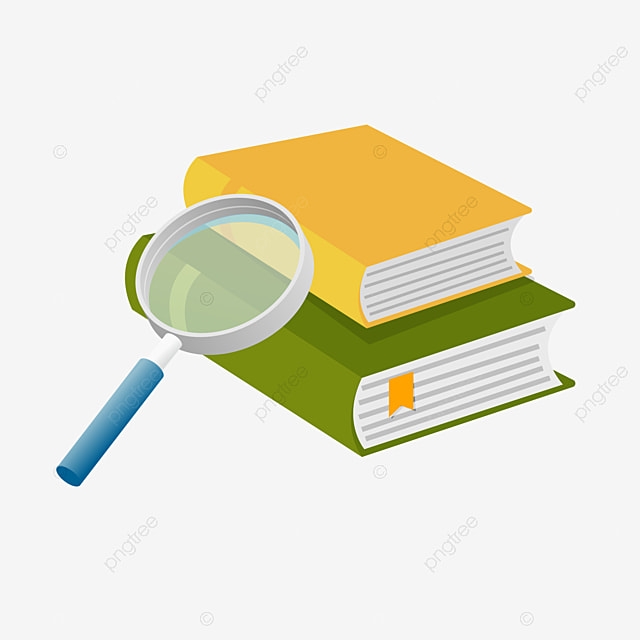 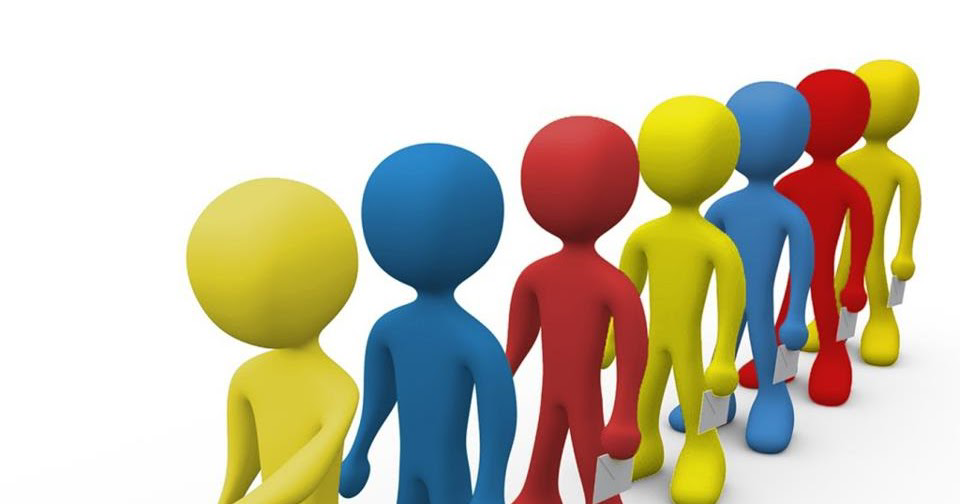 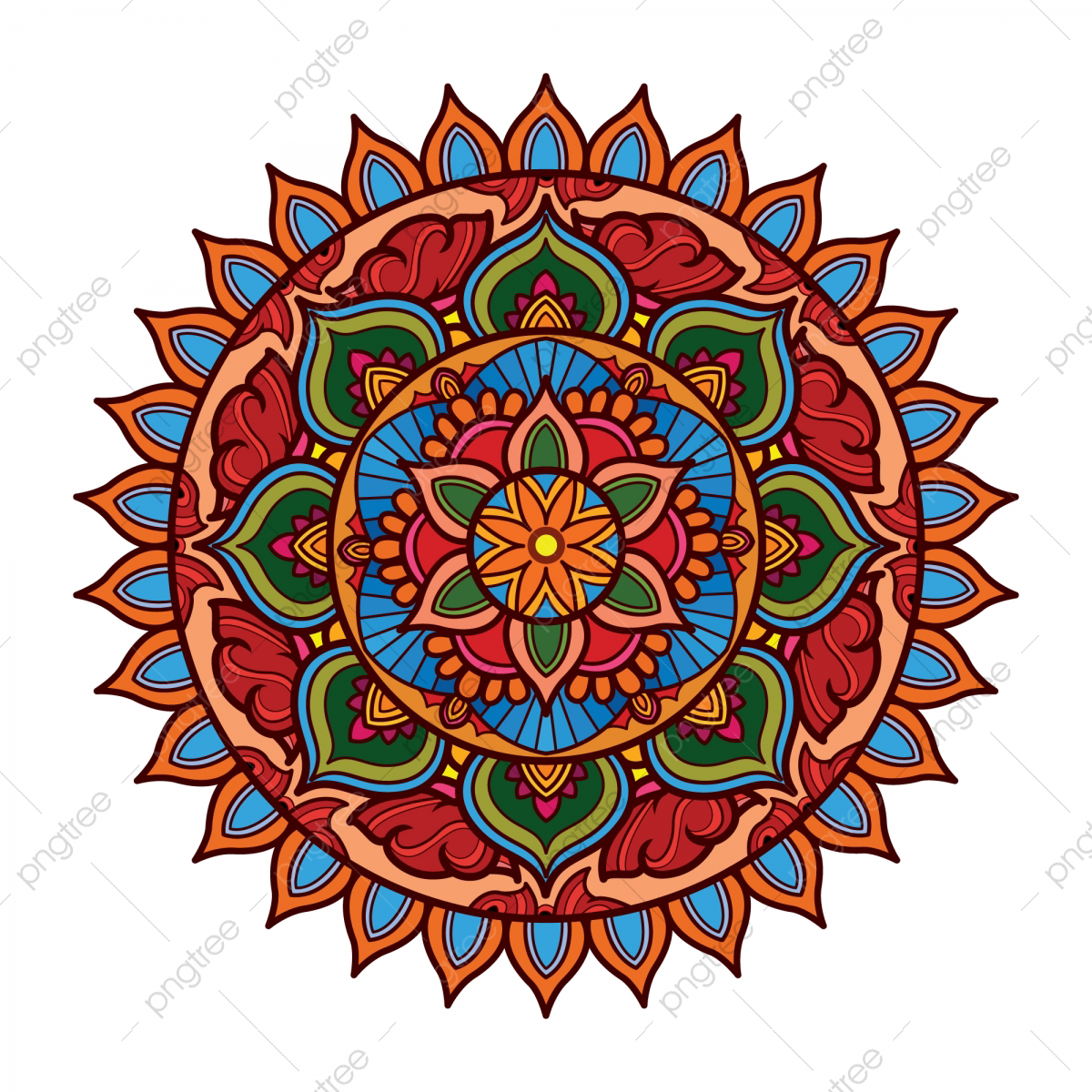 مادة الفقه
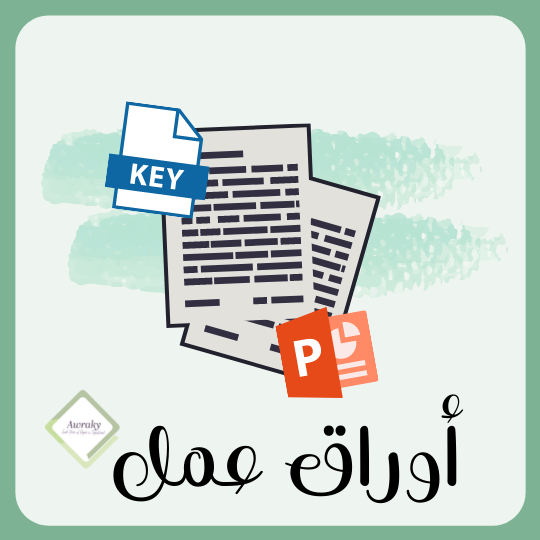 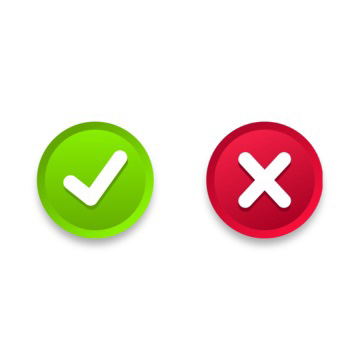 أمامك مجموعة من الصور بيني حكم أكلها مع بيان السبب:
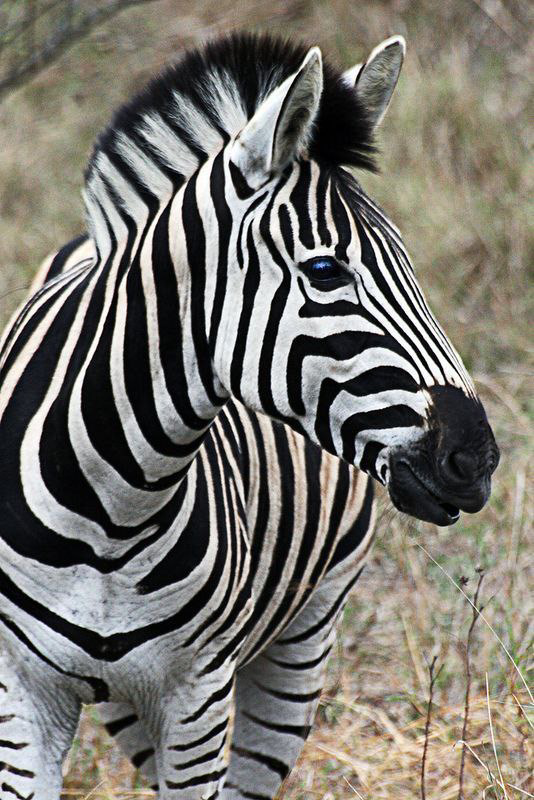 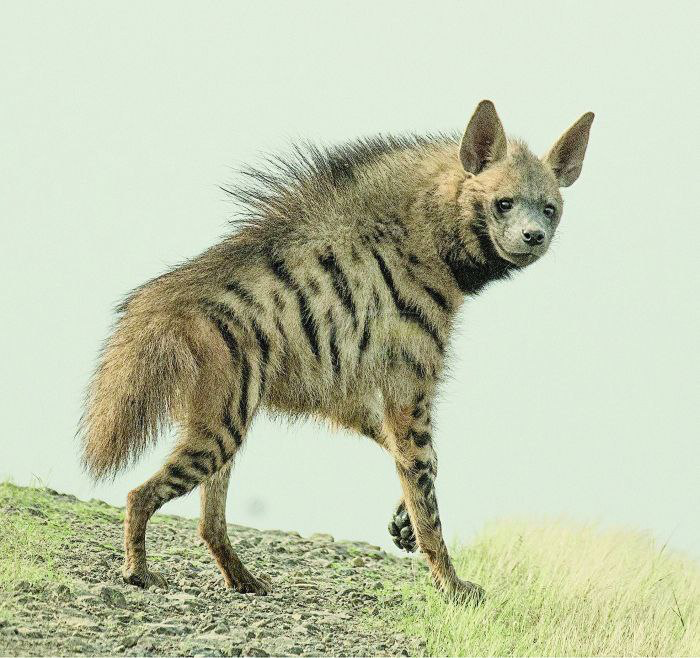 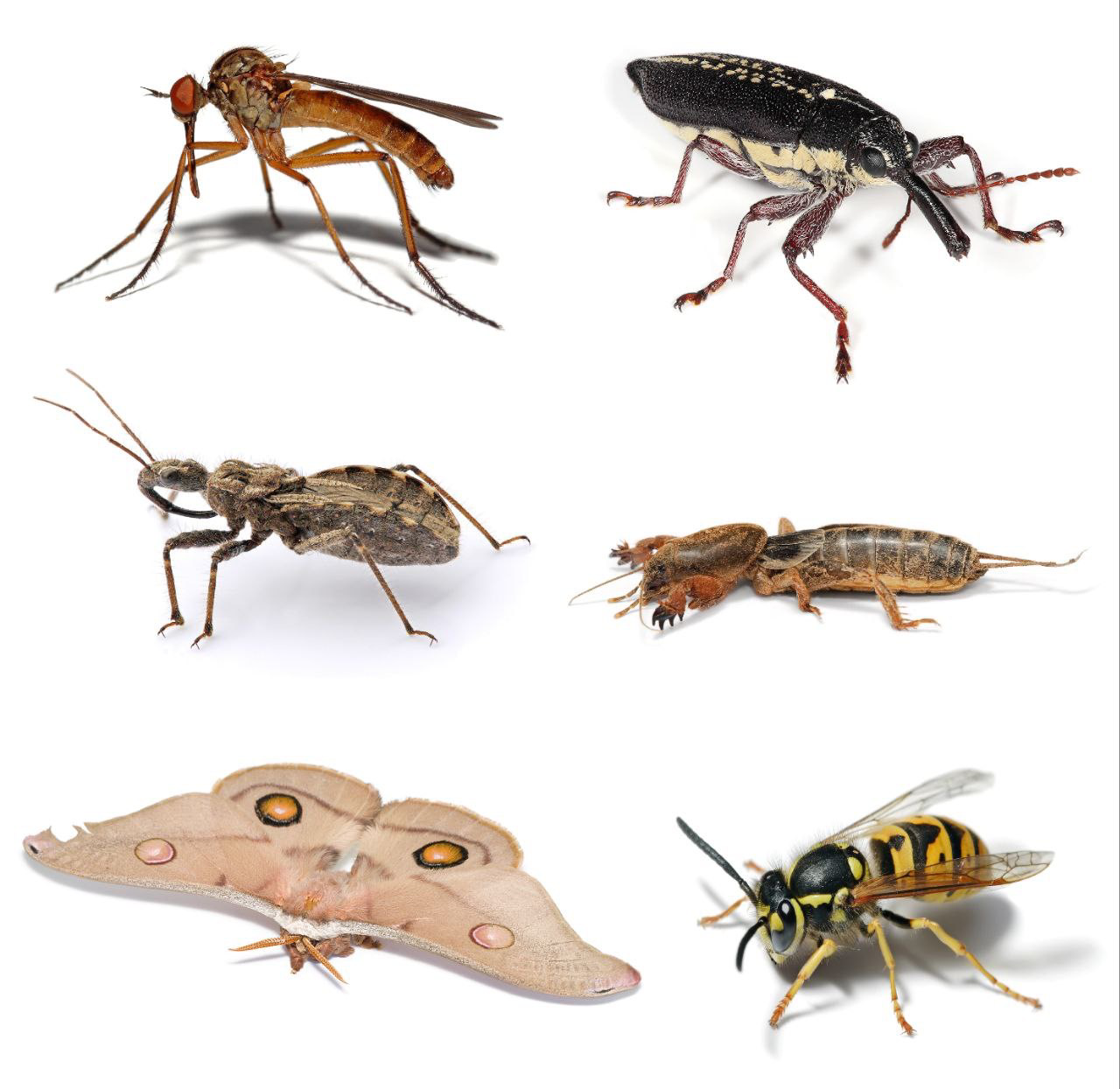 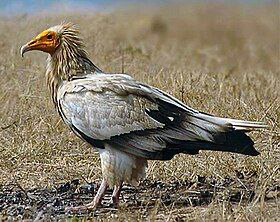 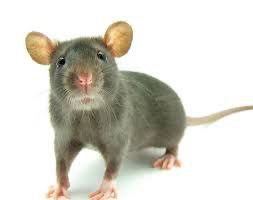 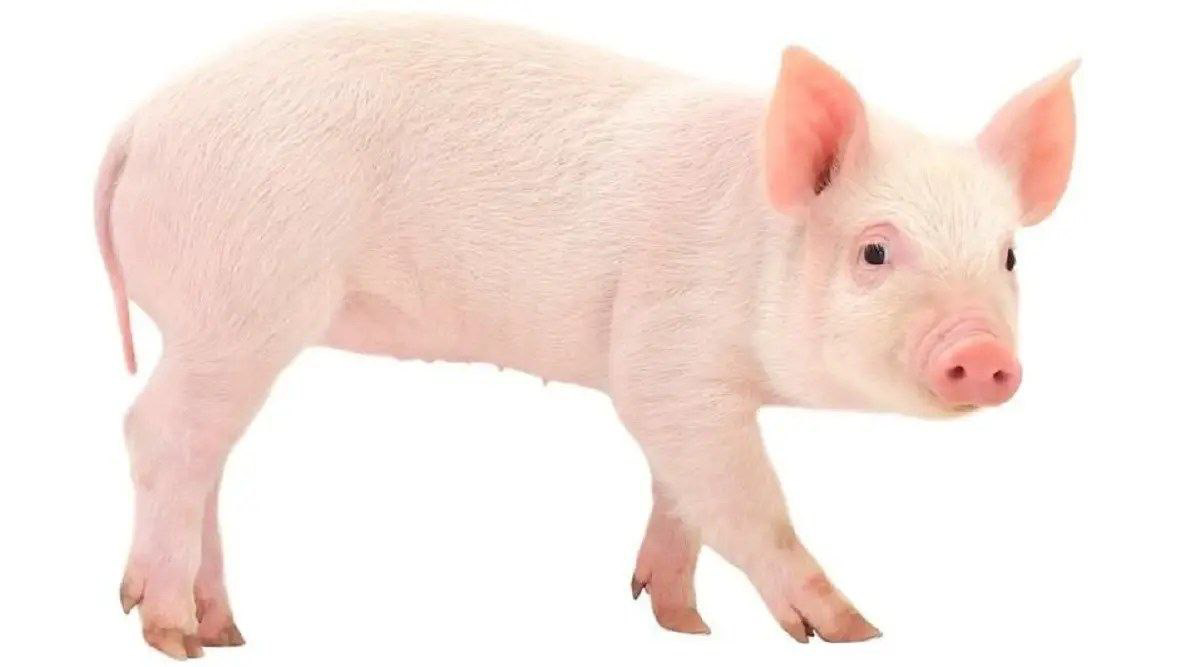 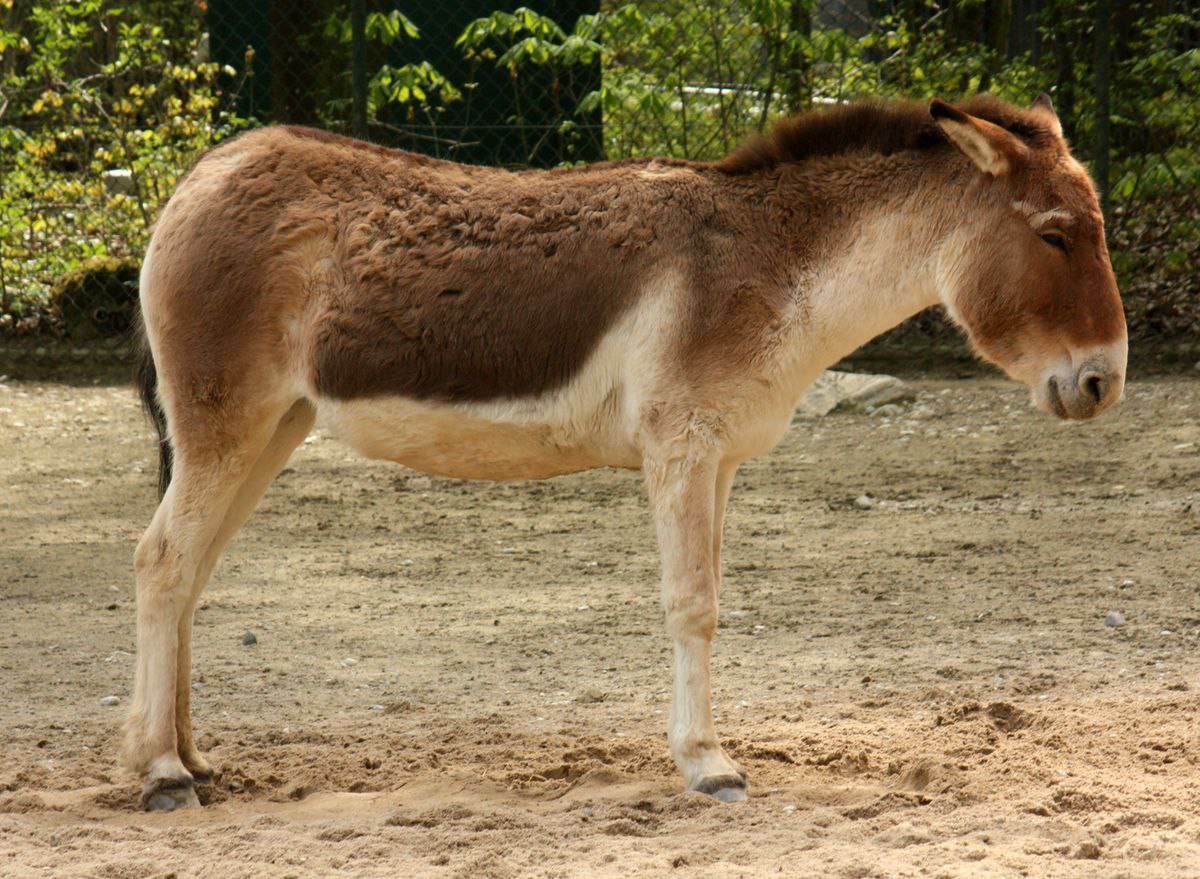 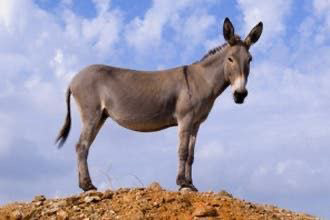 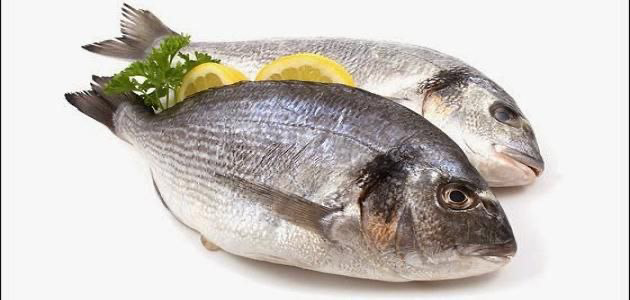 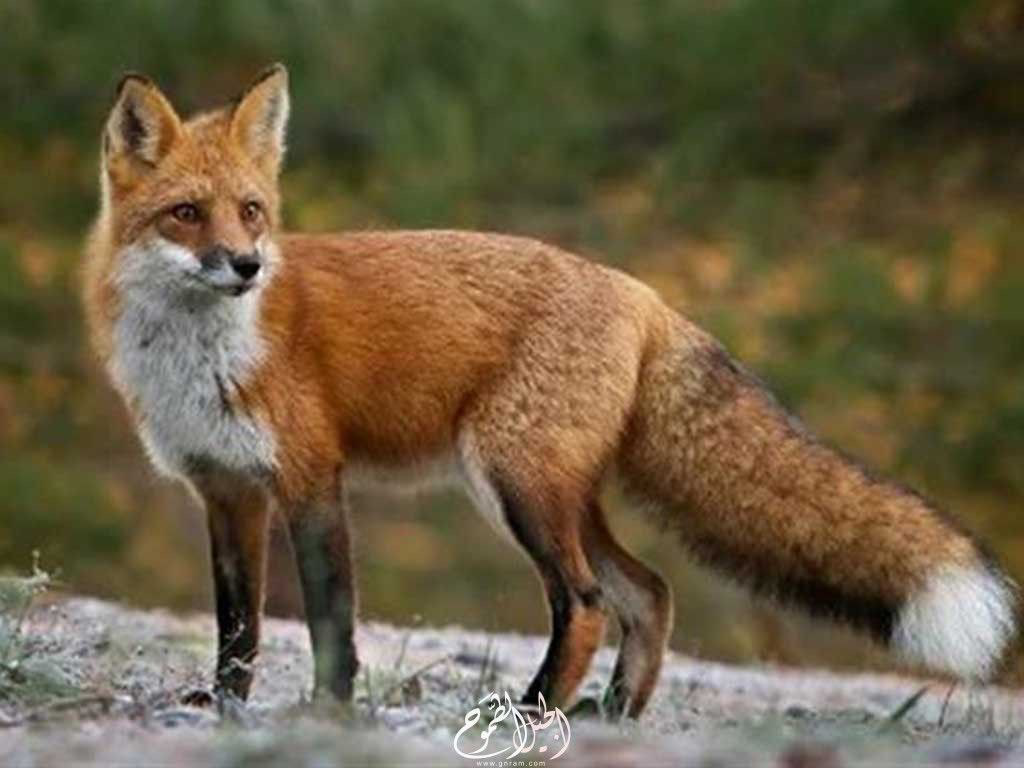 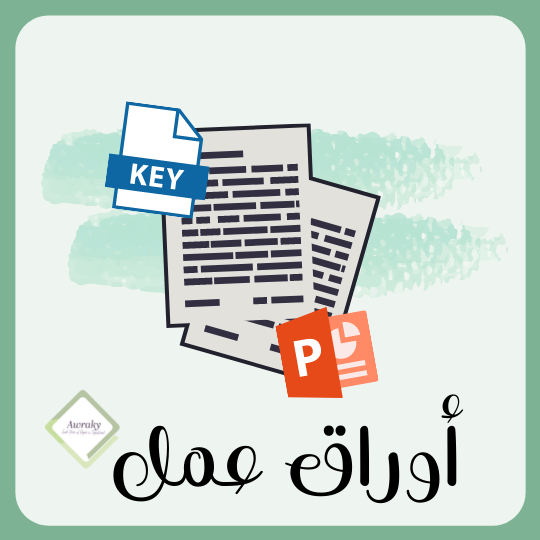 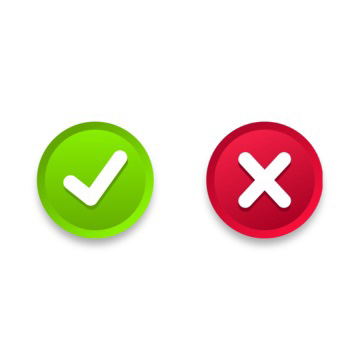 أمامك مجموعة من الصور بيني حكم أكلها مع بيان السبب:
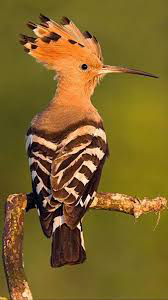 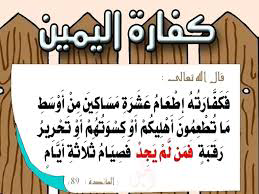 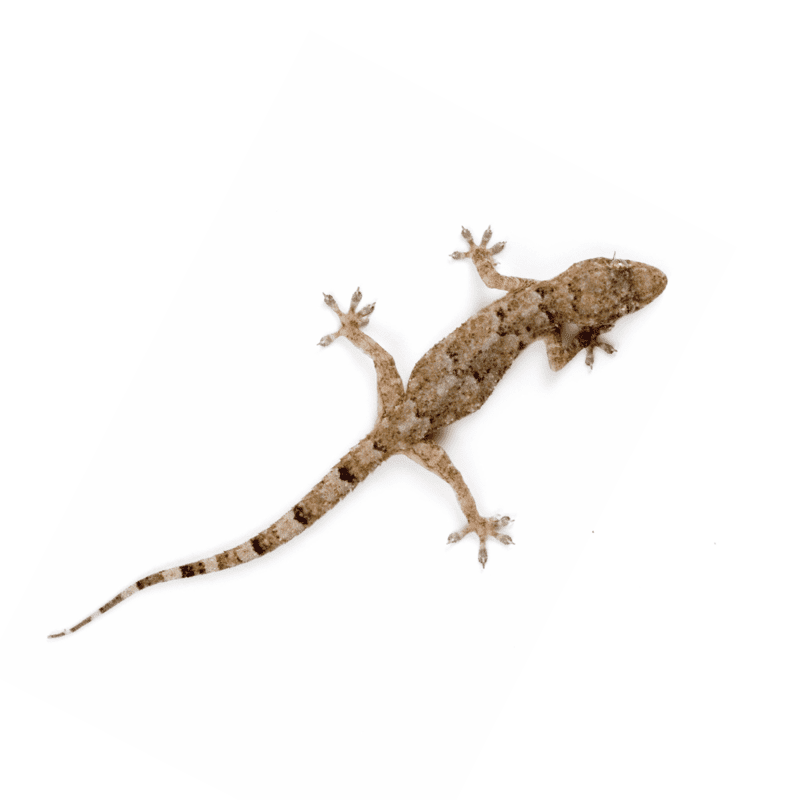 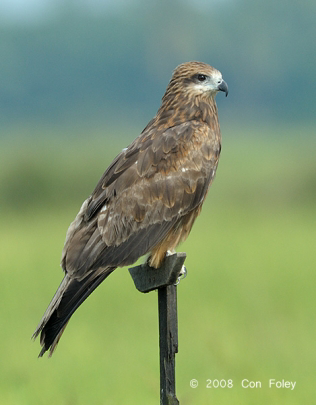 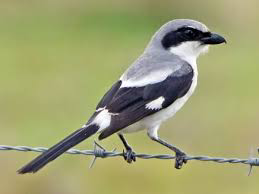 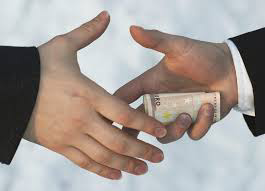 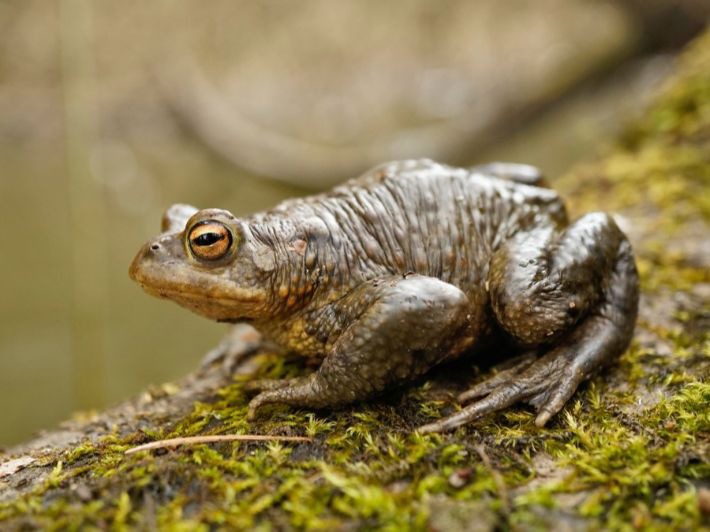 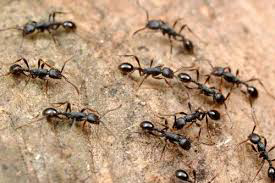 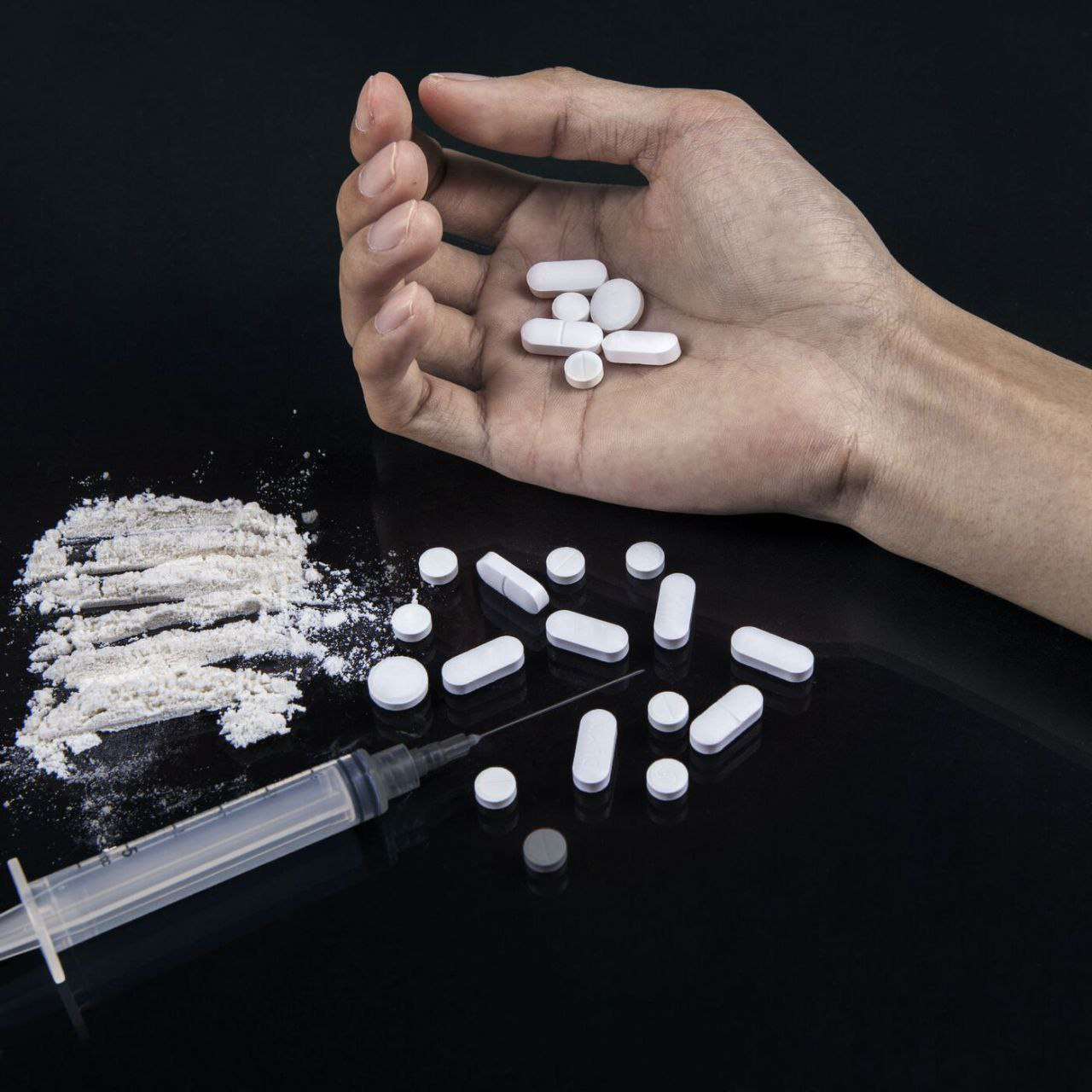 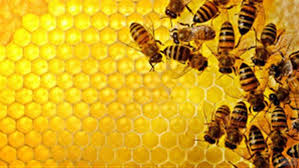 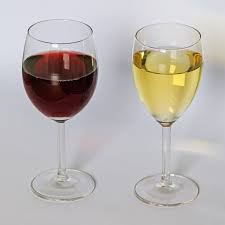 اشتباه العصير بالخمر:
اشتباه قلي لحم شاة بدهن خنزير:
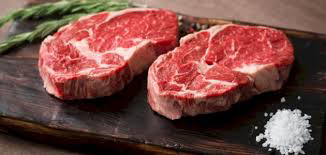 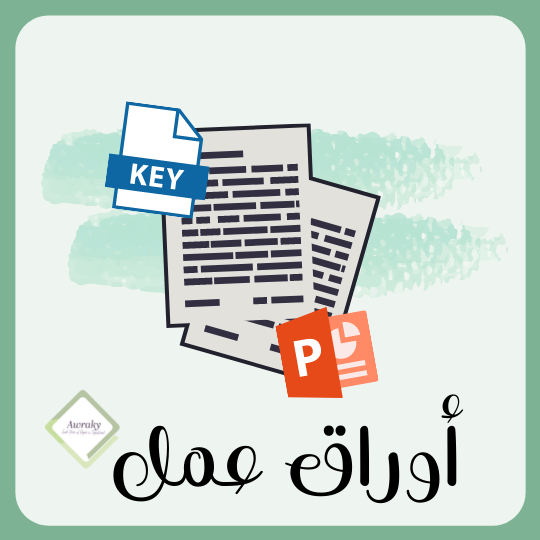 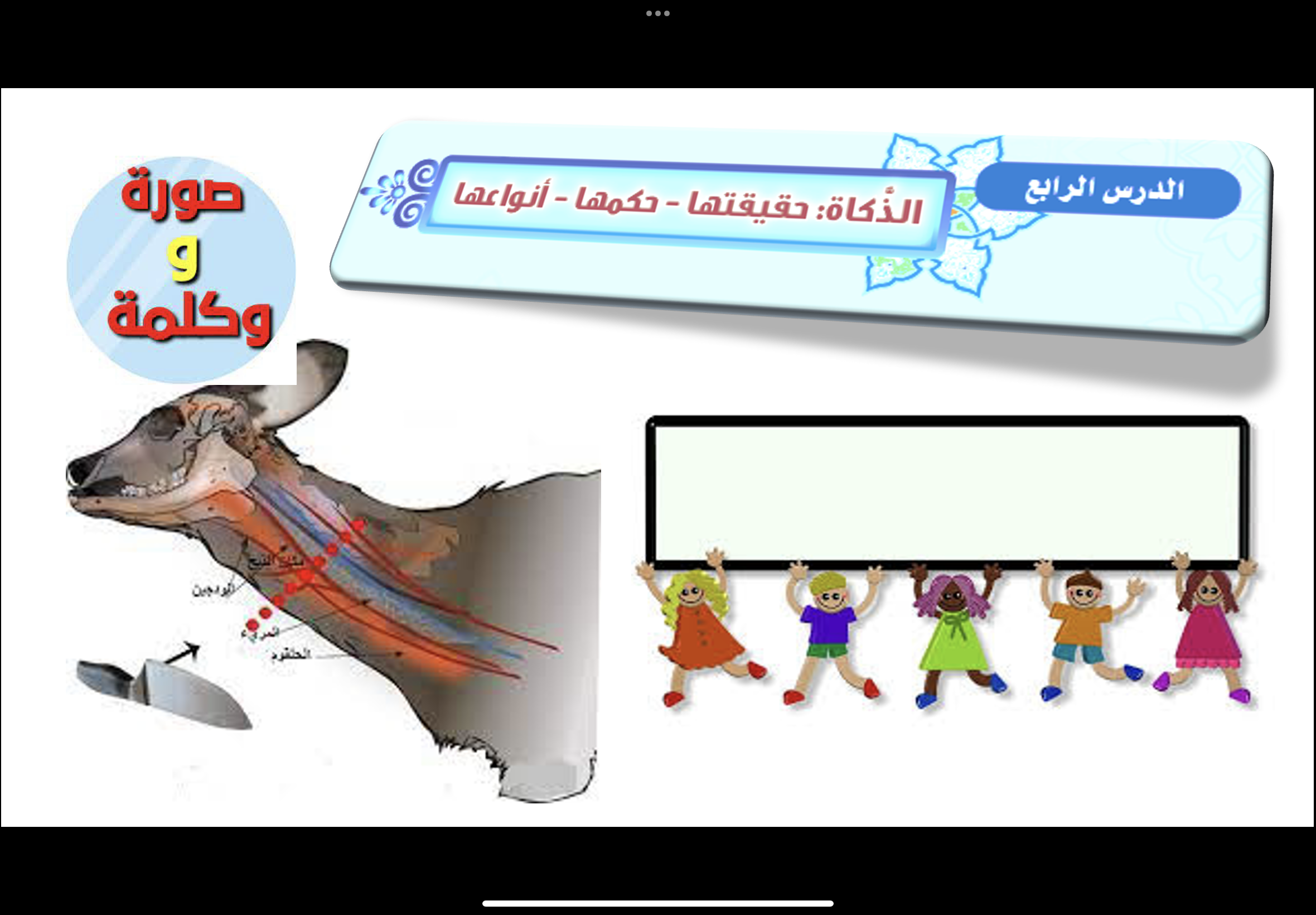 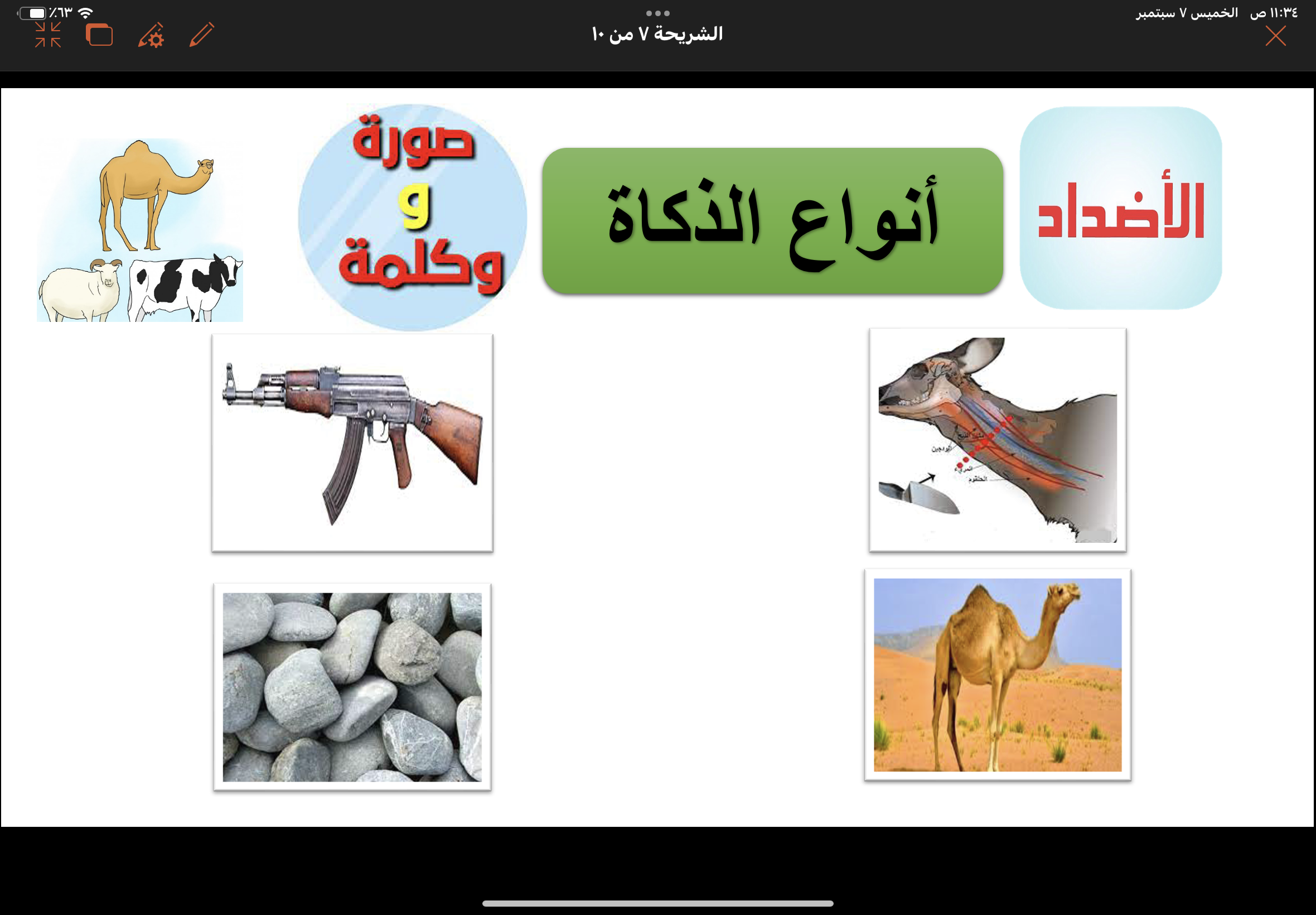 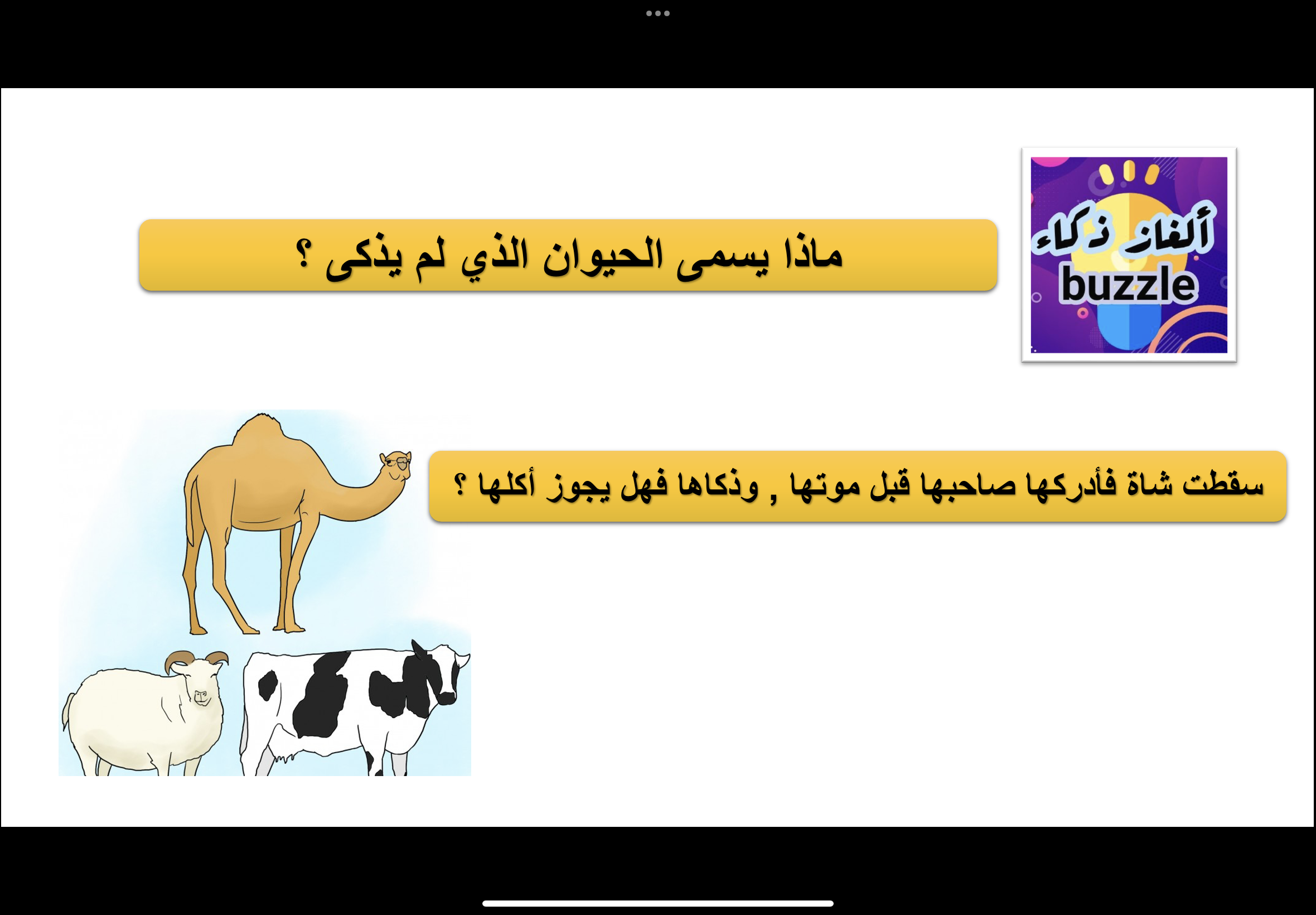 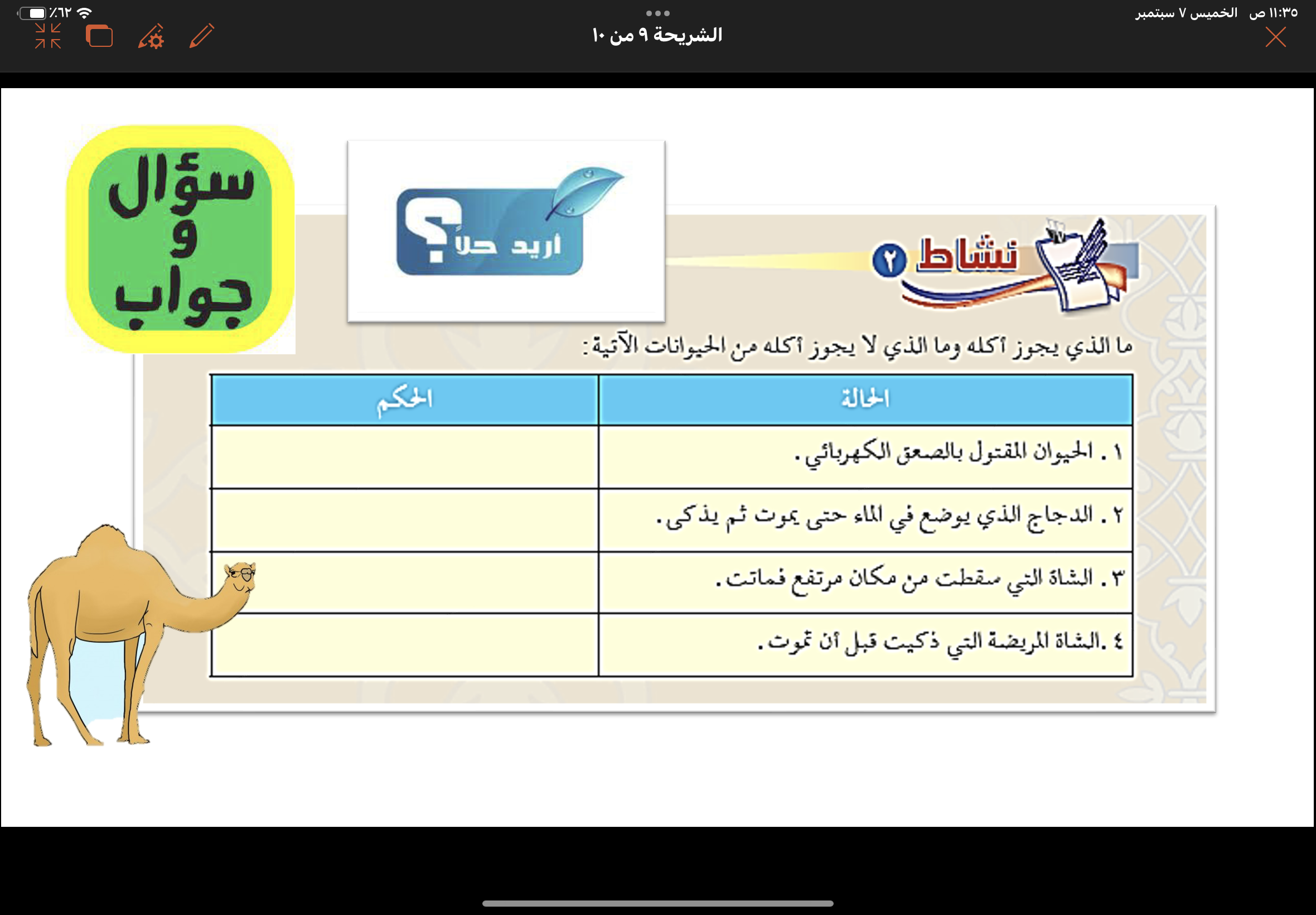 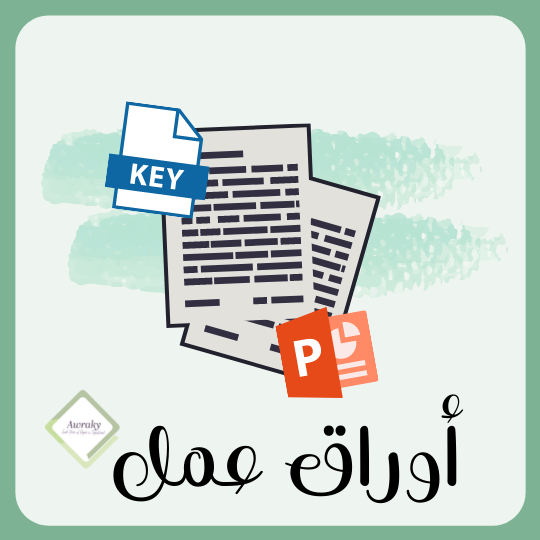 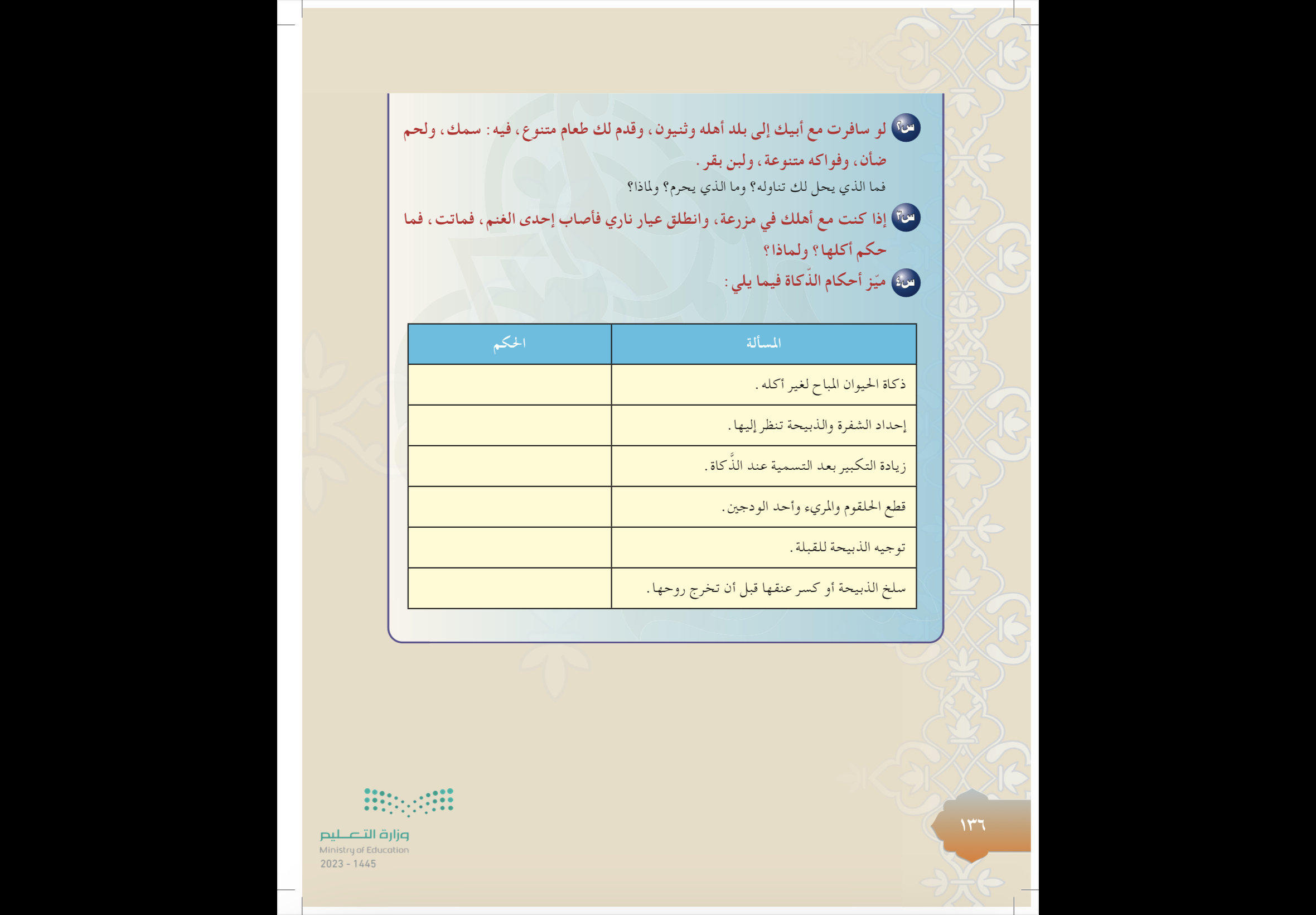 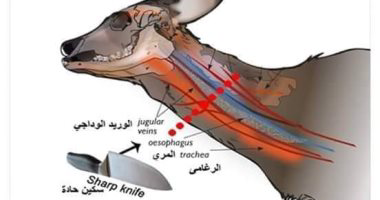 -ماذا يشترط لجواز أكل اللحوم المستورد؟
-ماحكم أكل الدجاج المذبوح بالصعق الكهربائي و لماذا؟
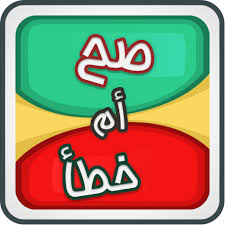 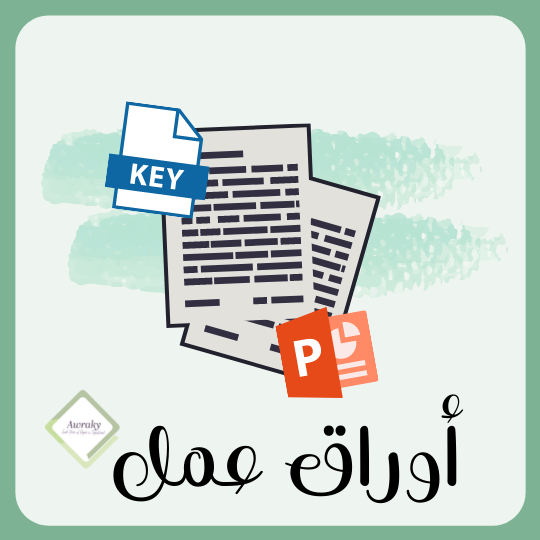 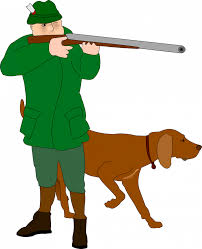 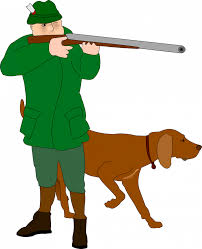 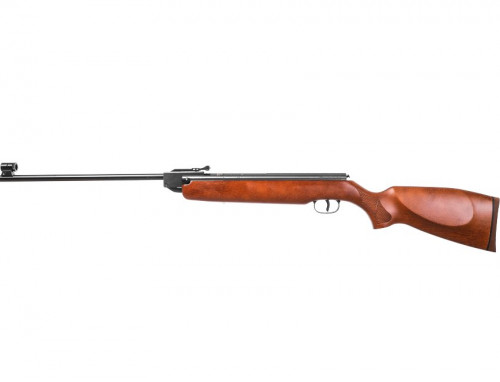 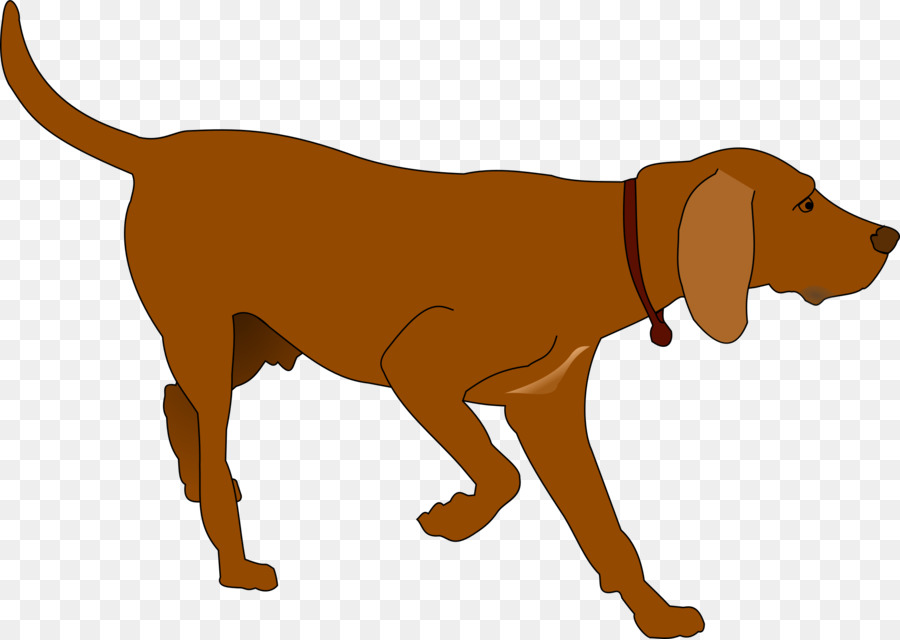 ماهي الأحوال التي يحرم فيها الصيد ؟
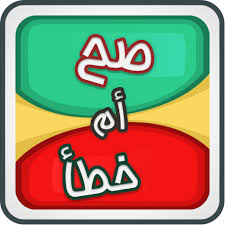 -بيني حكم الصيد بما يلي 
ما بيان السبب:
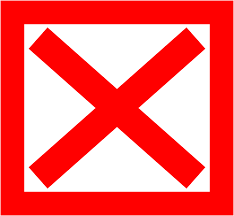 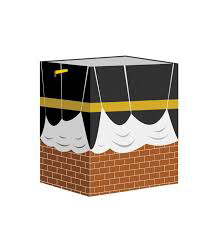 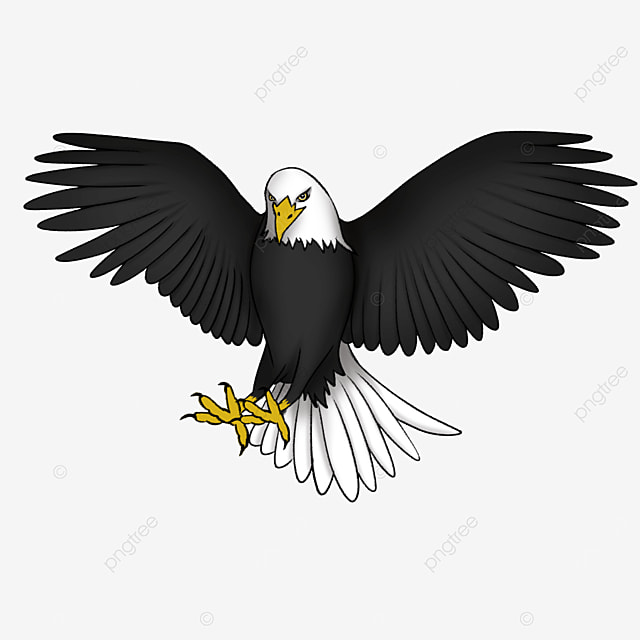 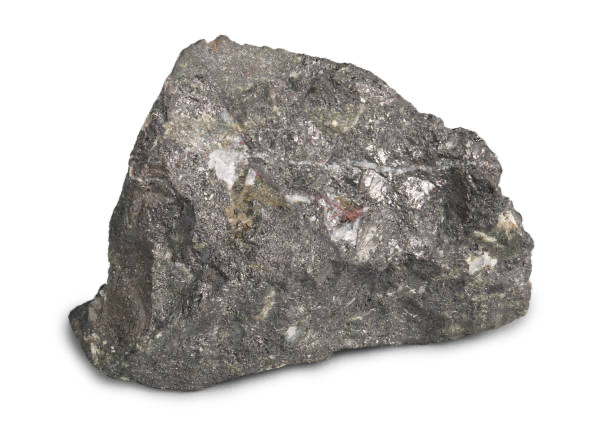 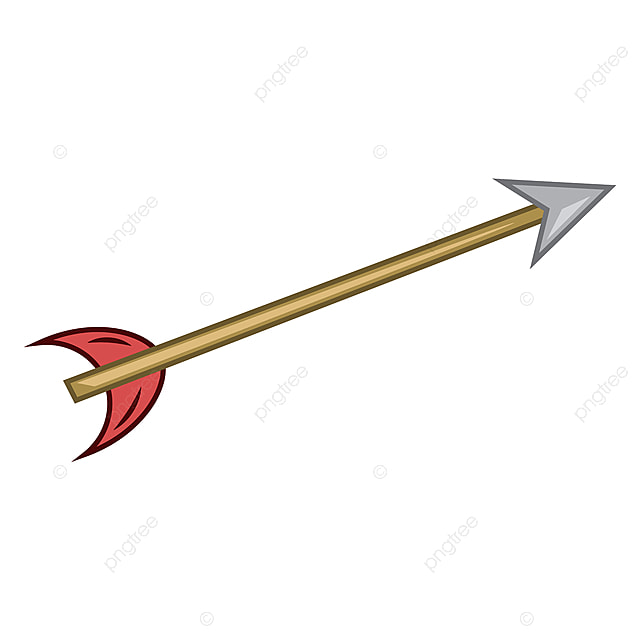 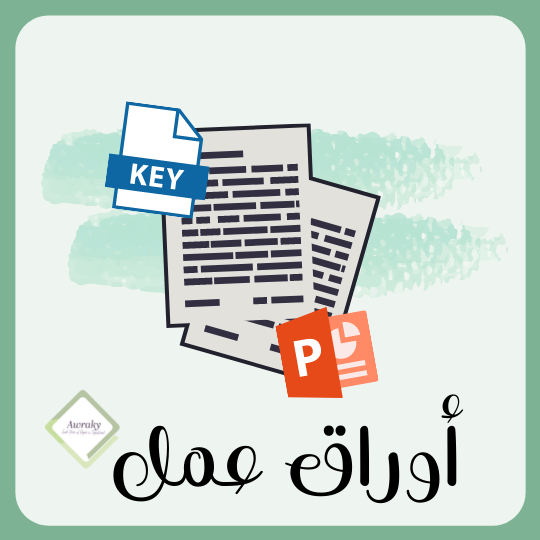 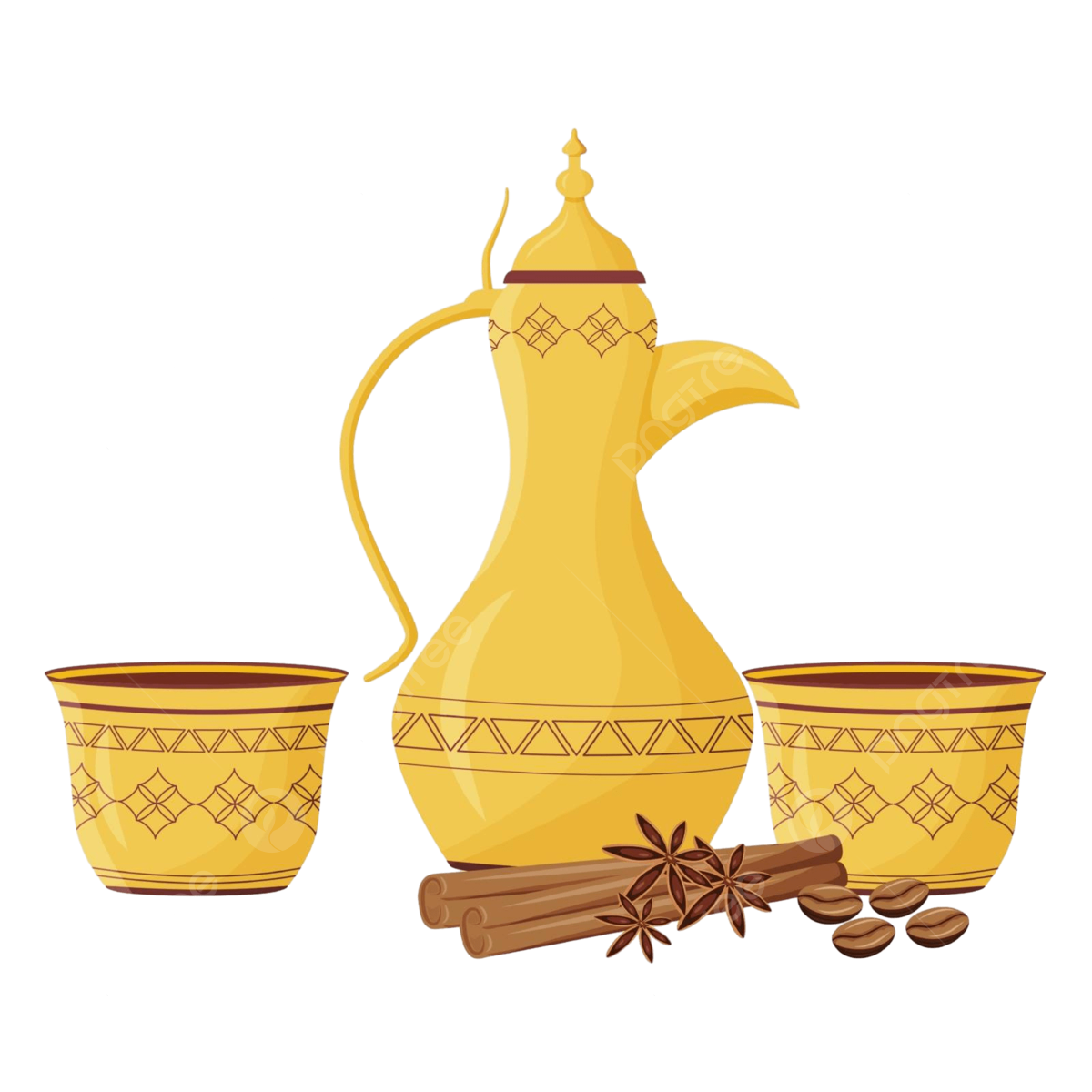 -أذكري في الجدول بعض آداب الضيف والمضيف:
-ما المقصود بالضيافة؟
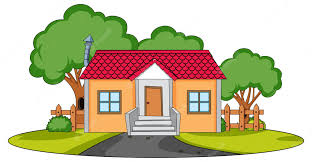 -ماهو الدعاء الذي يسن أن يدعو به الضيف للمضيف؟
-صنفي أنواع الضيافة مع بيان المعنى:
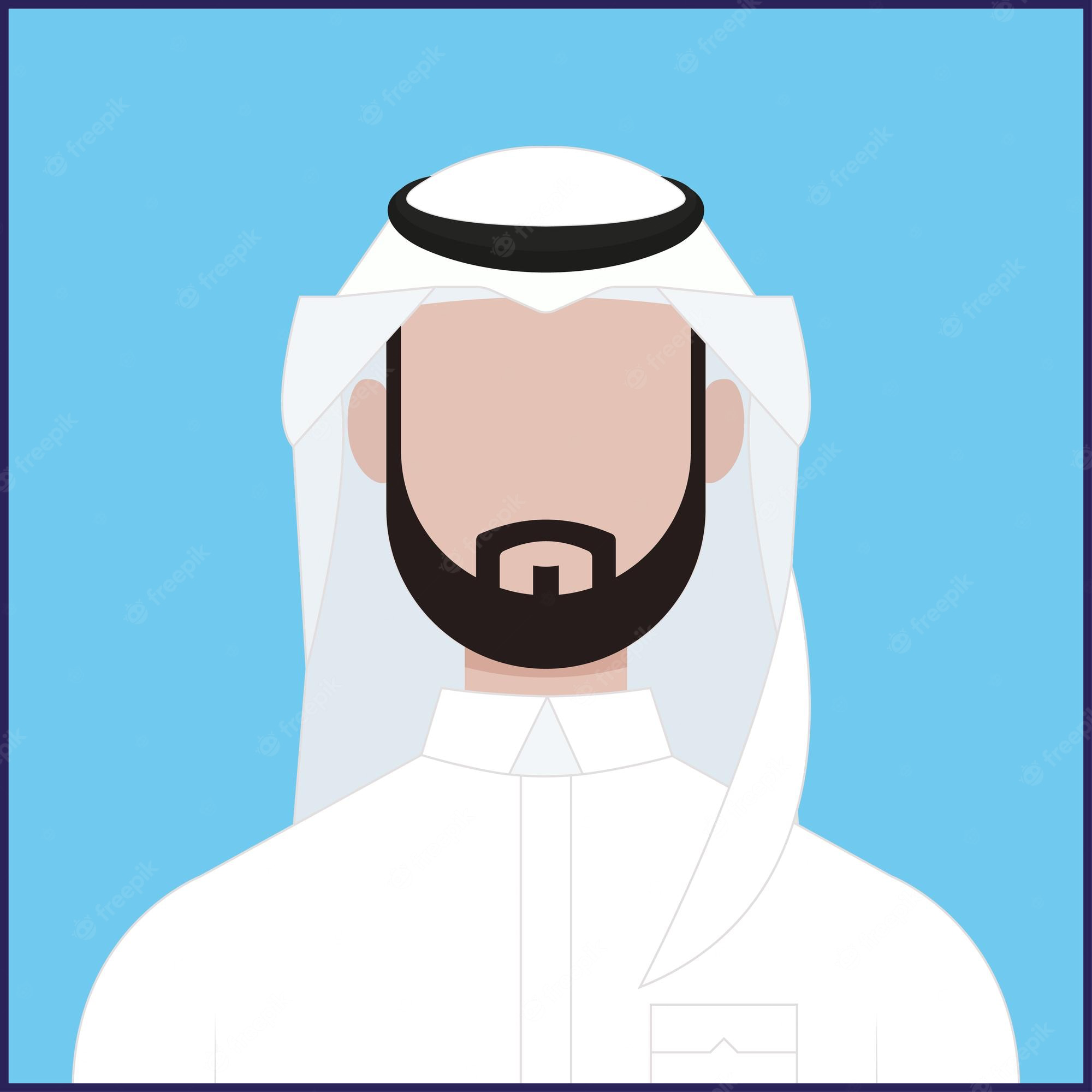 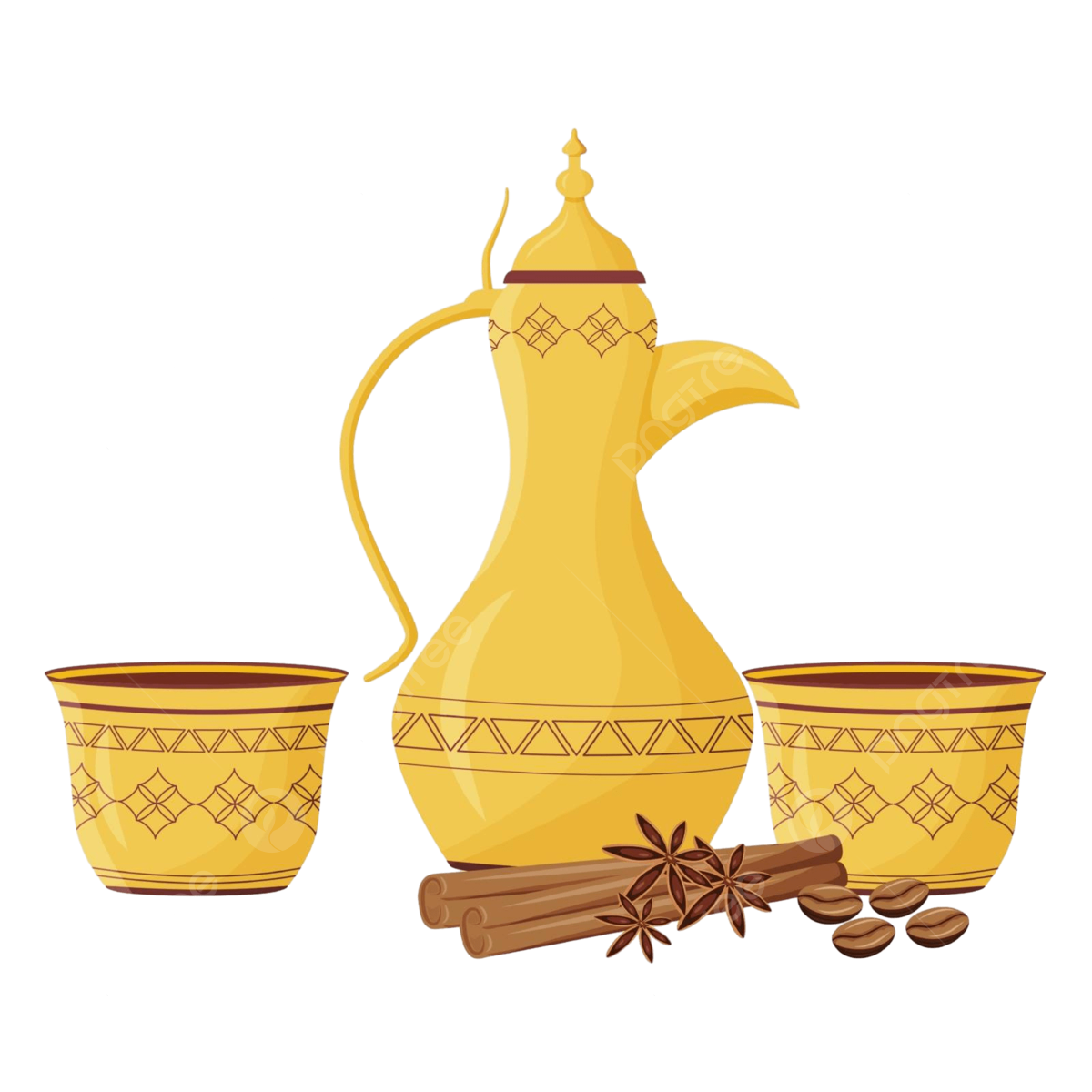 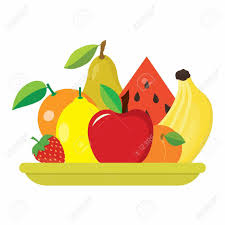 -أذكر بعض الآثار الحسنة للقيام بهذه الآداب ؟
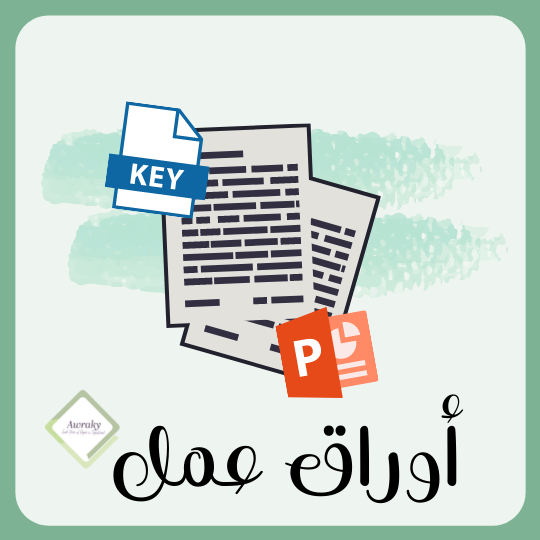 -صنفي الأمور التالية حسب الجدول :
-الإتكاء.
-الأكل باليمين .
-التسمية.
-الأكل مما يلي .
- النفخ في الإناء.
-لعق الأصابع.
-الإكثار من الأكل.
-أكل اللقمة الساقطة .
-الحمد والثناء .
-لعق الصفحة.
-الشرب قائما.
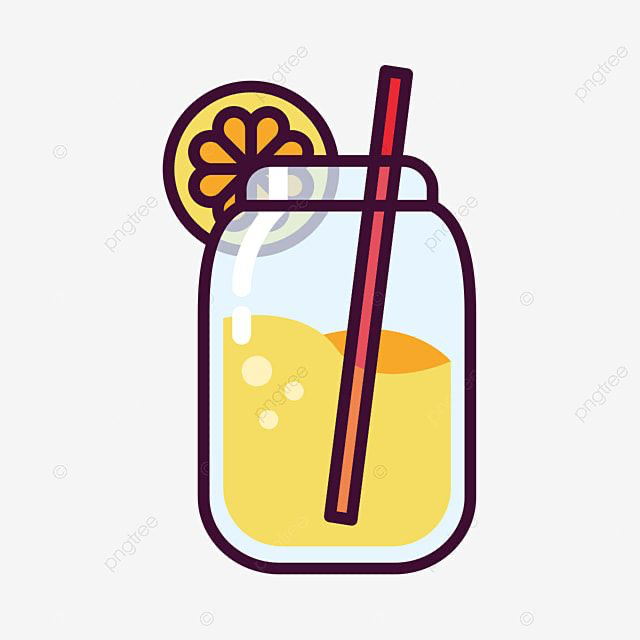 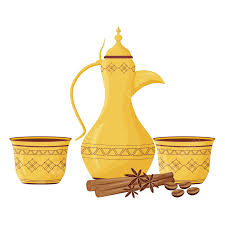 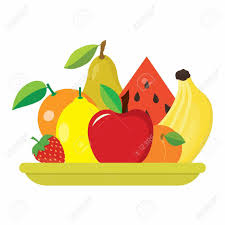 -ماهو الدعاء الذي يسن قوله بعد الإنتهاء من الطعام؟
-متى يجوز مد اليد إلى الصحن البعيد على المائدة؟
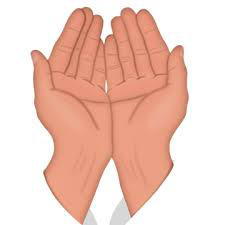 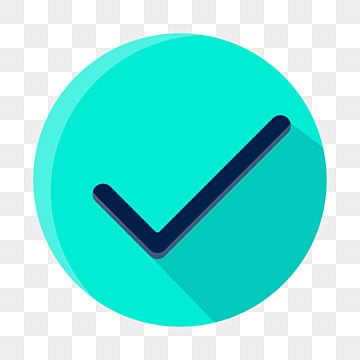 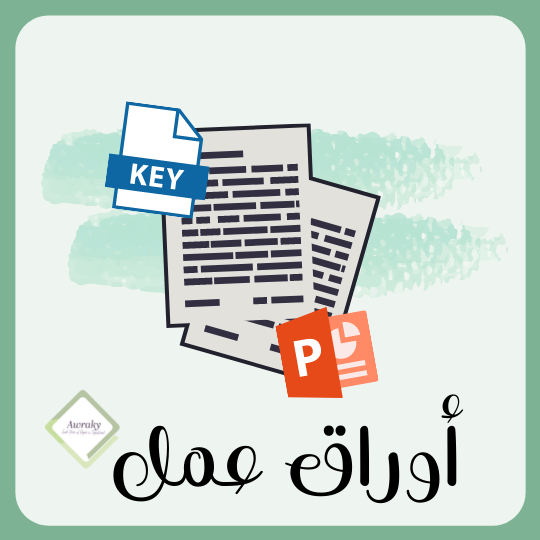 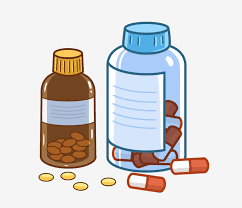 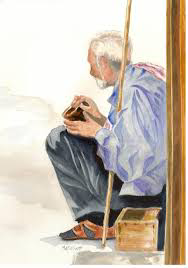 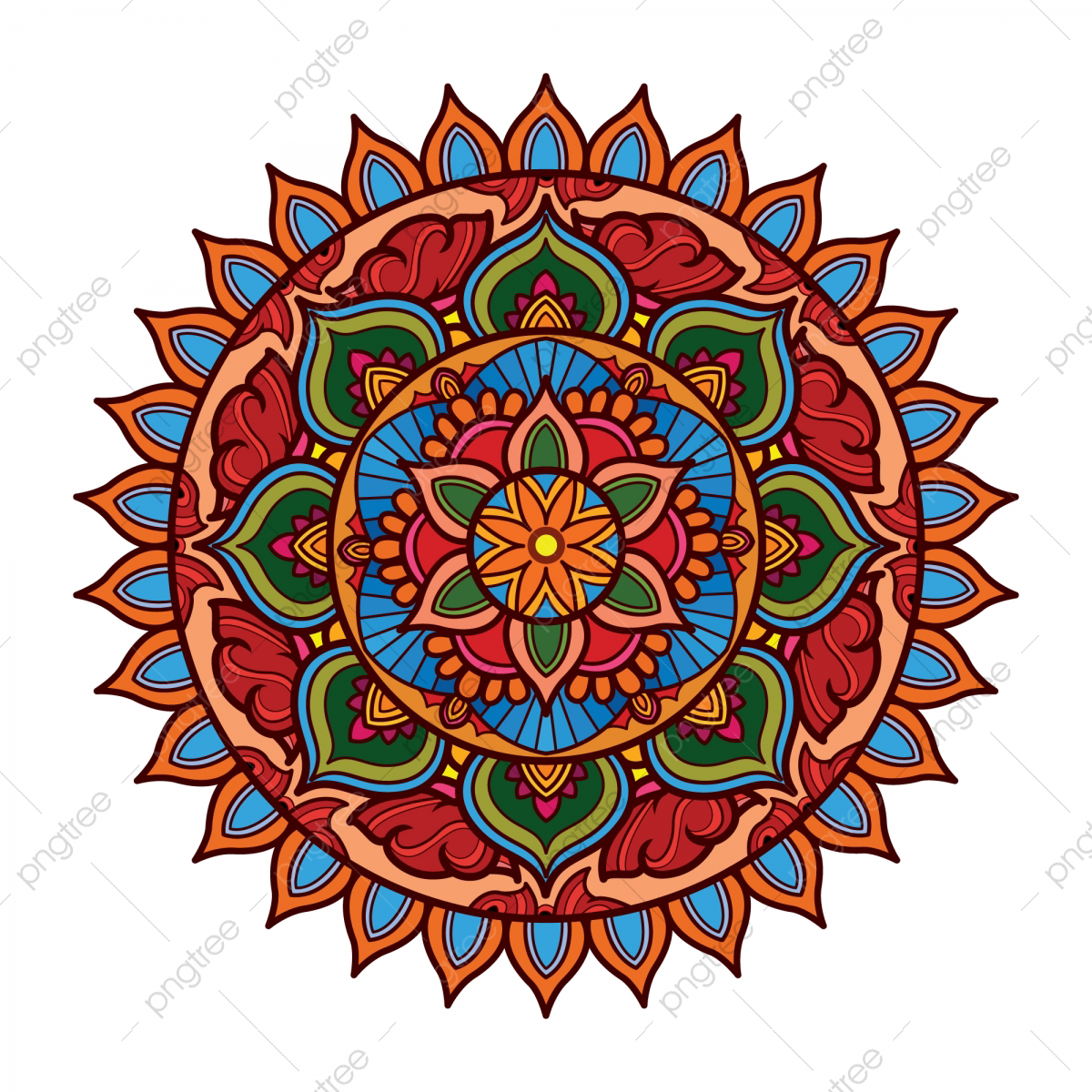 تم بحمد الله